CS1033 Assignment 1 Slide Show (Group 2)
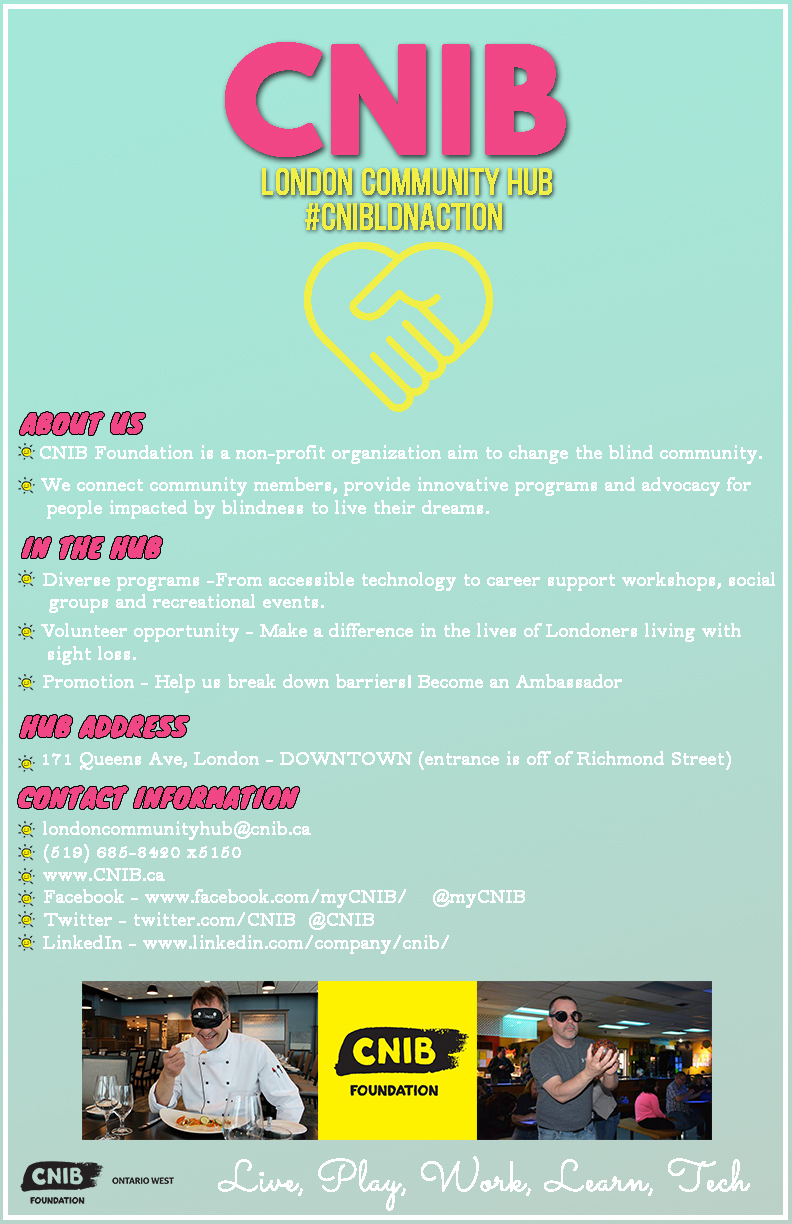 1/114
[Speaker Notes: zdiao3_poster.jpg]
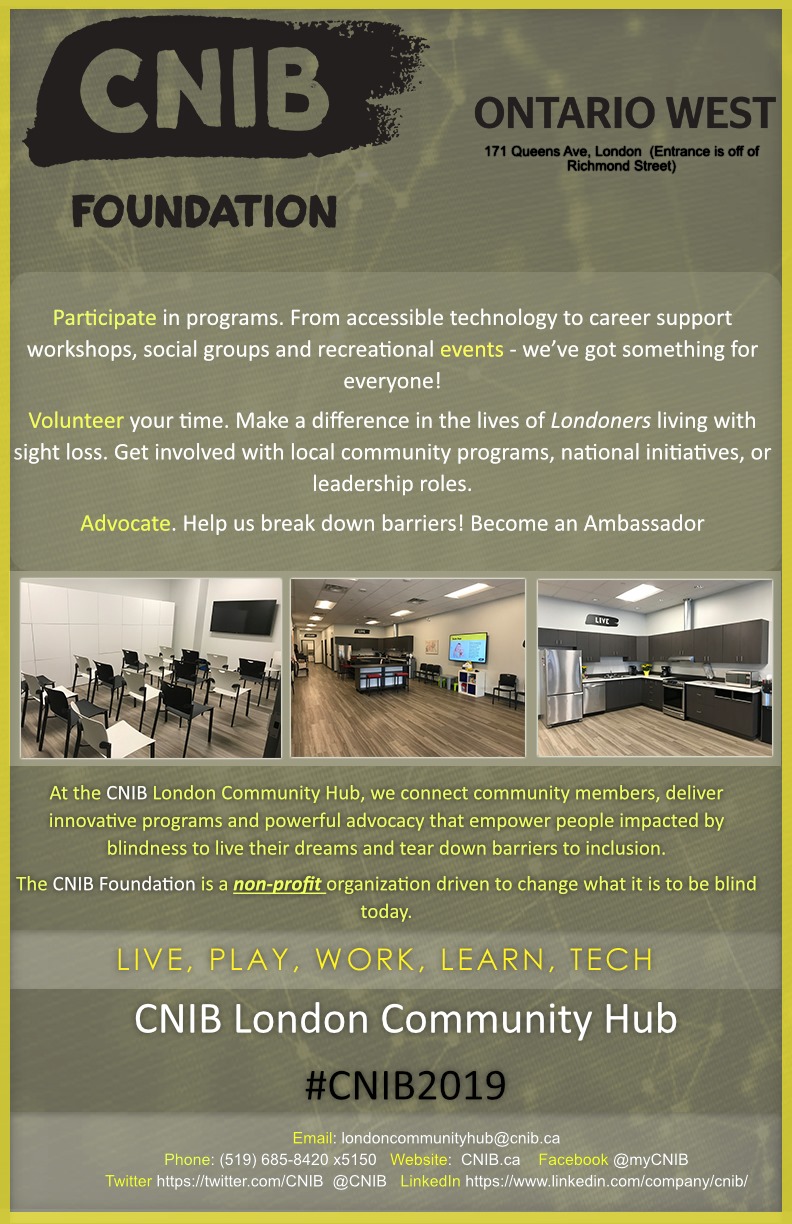 2/114
[Speaker Notes: yhedayat_poster.jpg]
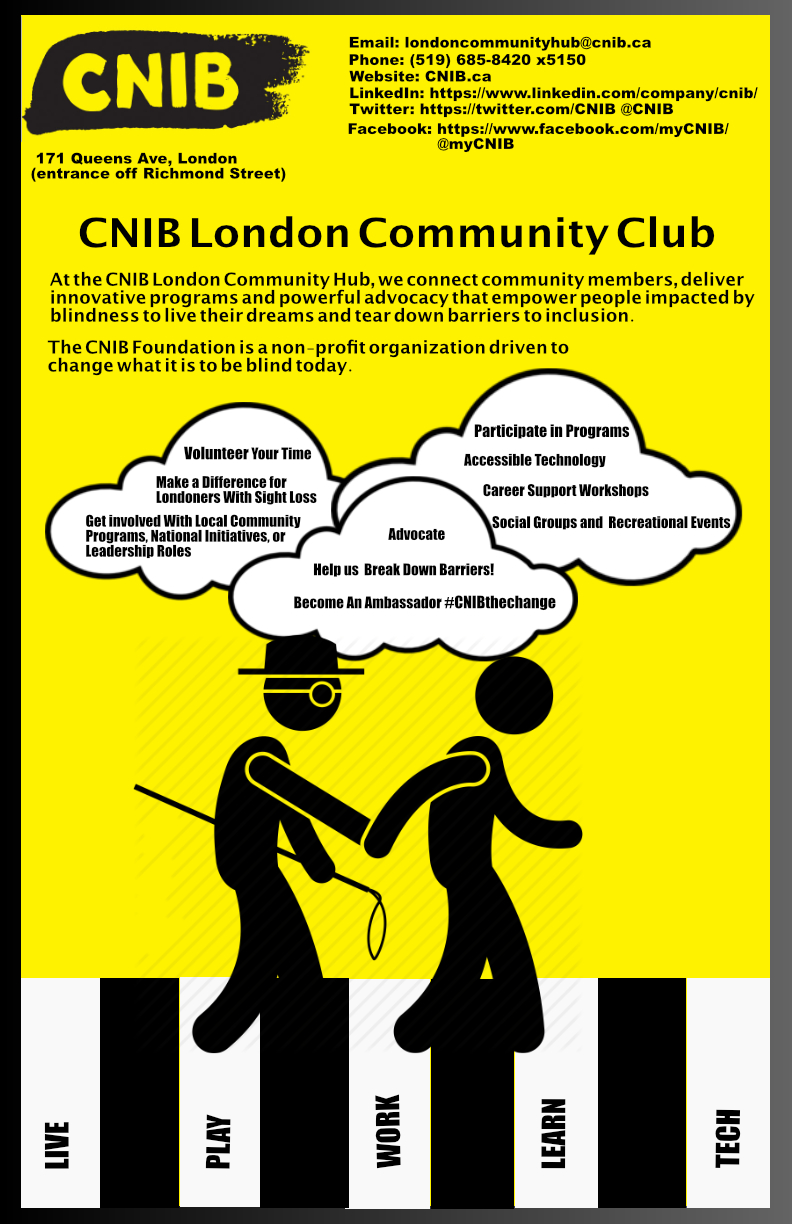 3/114
[Speaker Notes: ygamalel_poster.jpg]
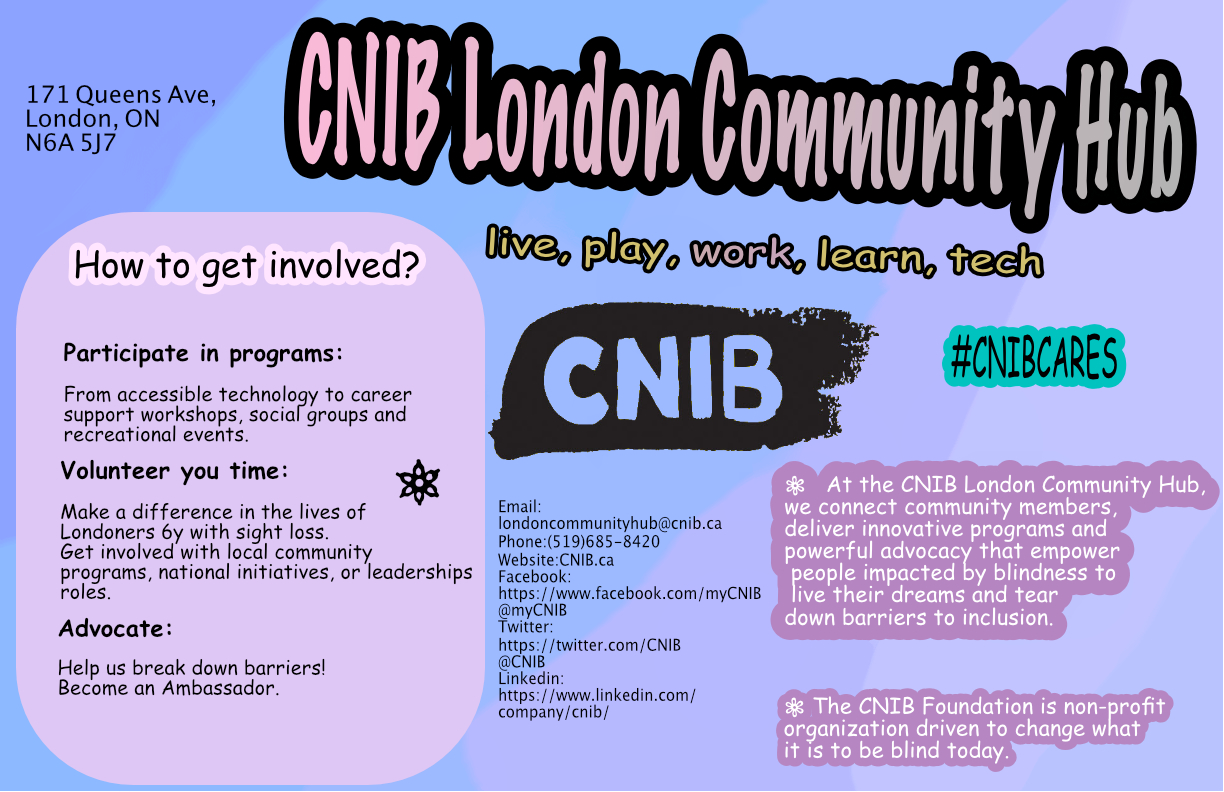 4/114
[Speaker Notes: yfu334_poster.jpg]
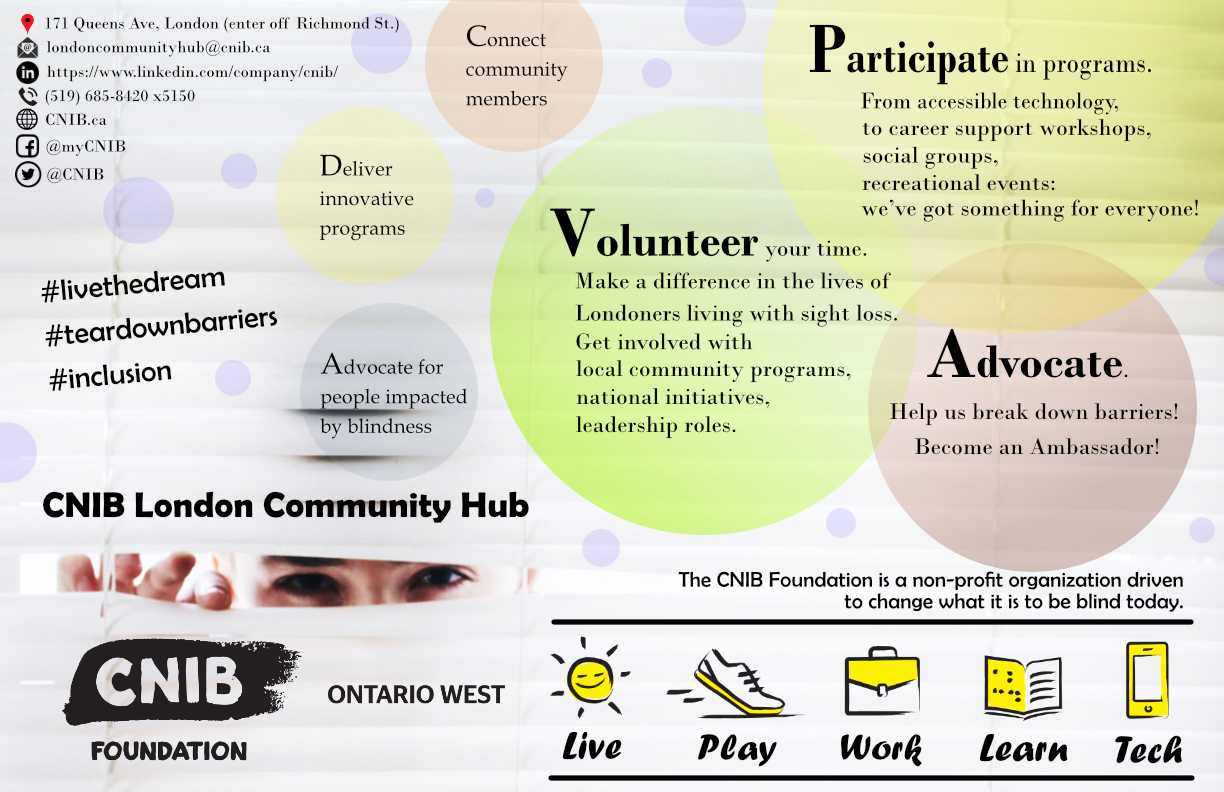 5/114
[Speaker Notes: yding292_poster.jpg]
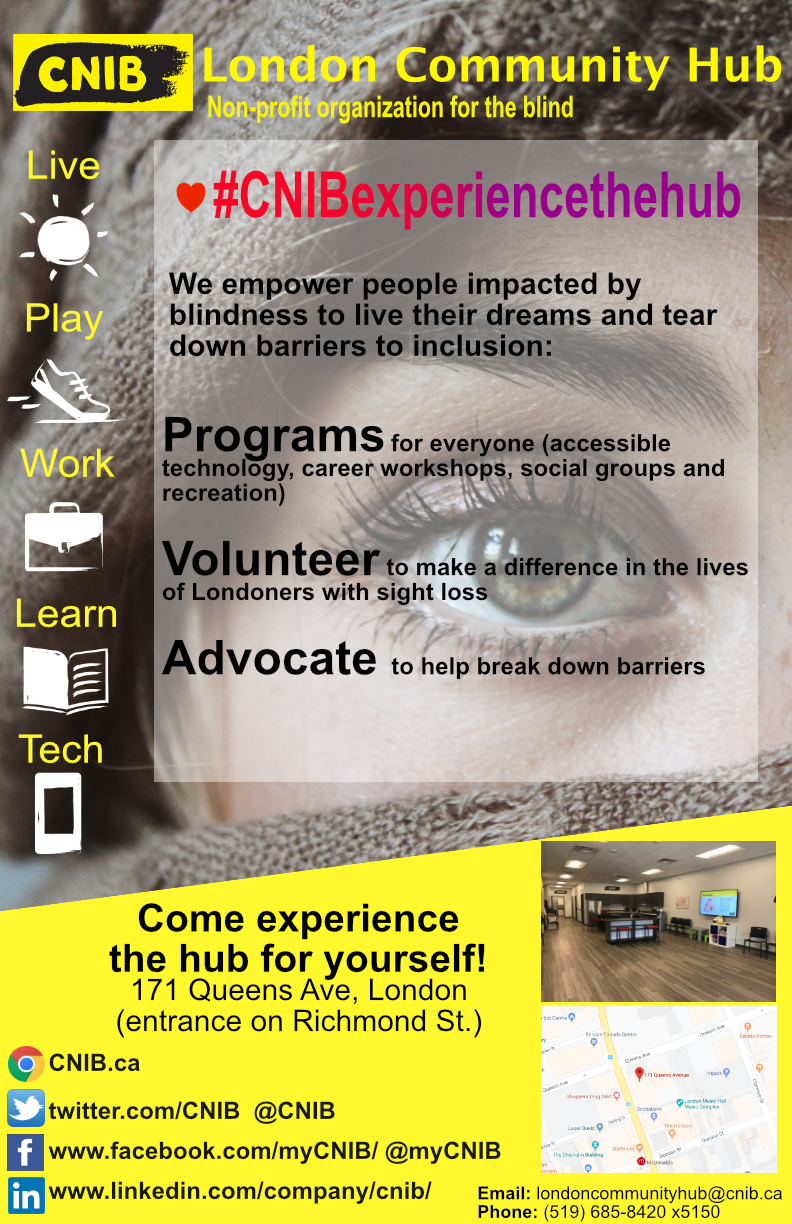 6/114
[Speaker Notes: yding243_poster.jpg]
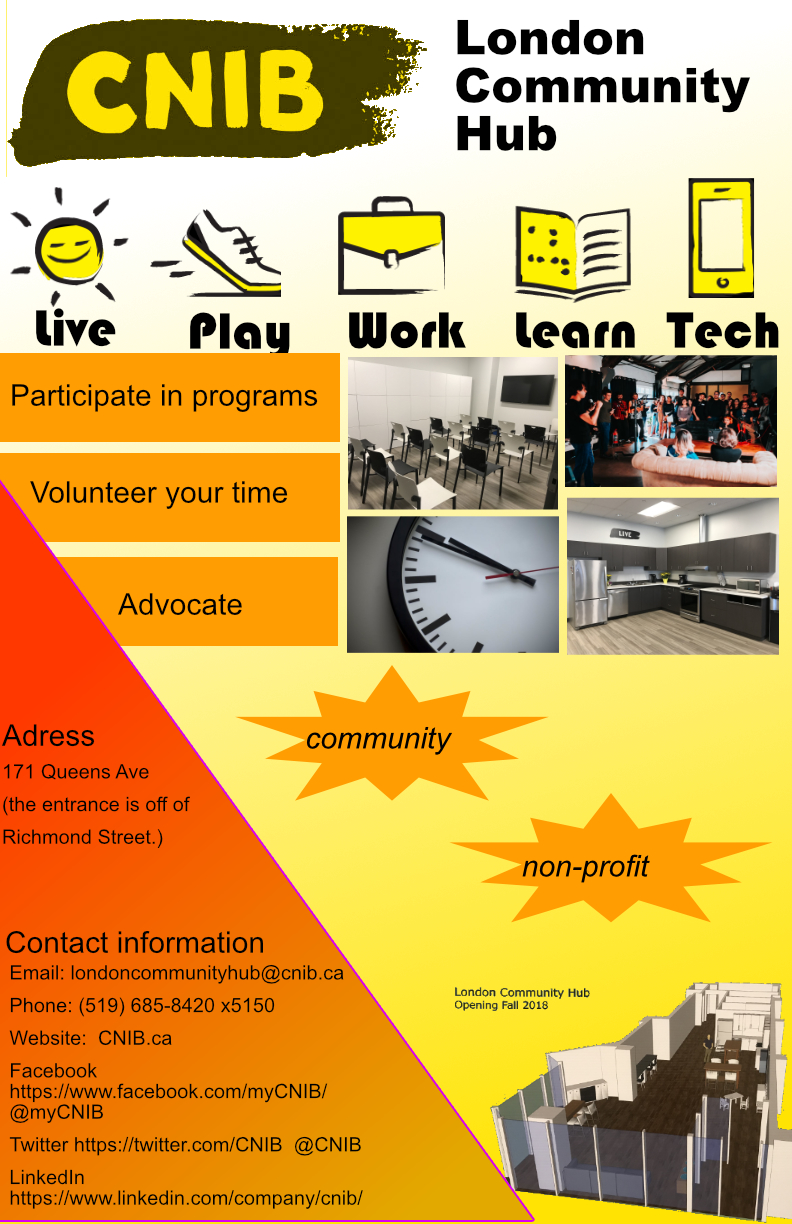 7/114
[Speaker Notes: yda2_poster.jpg]
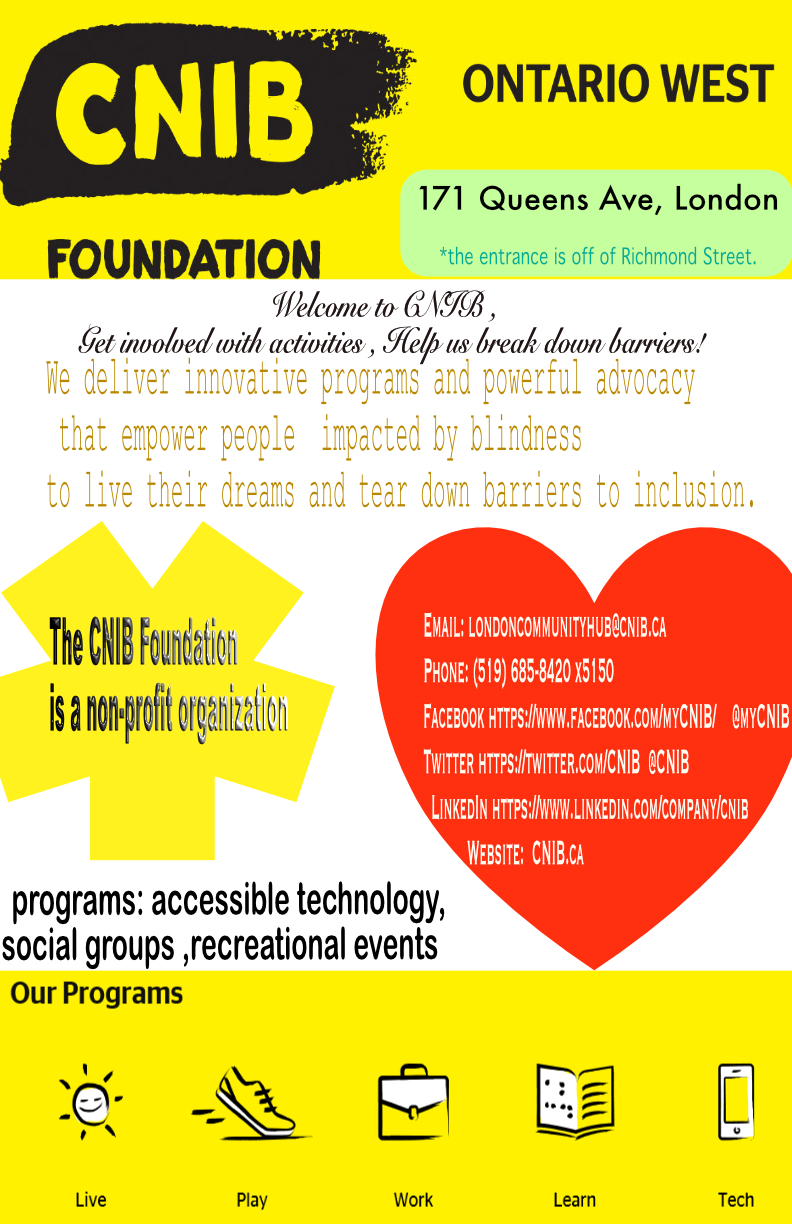 8/114
[Speaker Notes: xhe297_poster.jpg]
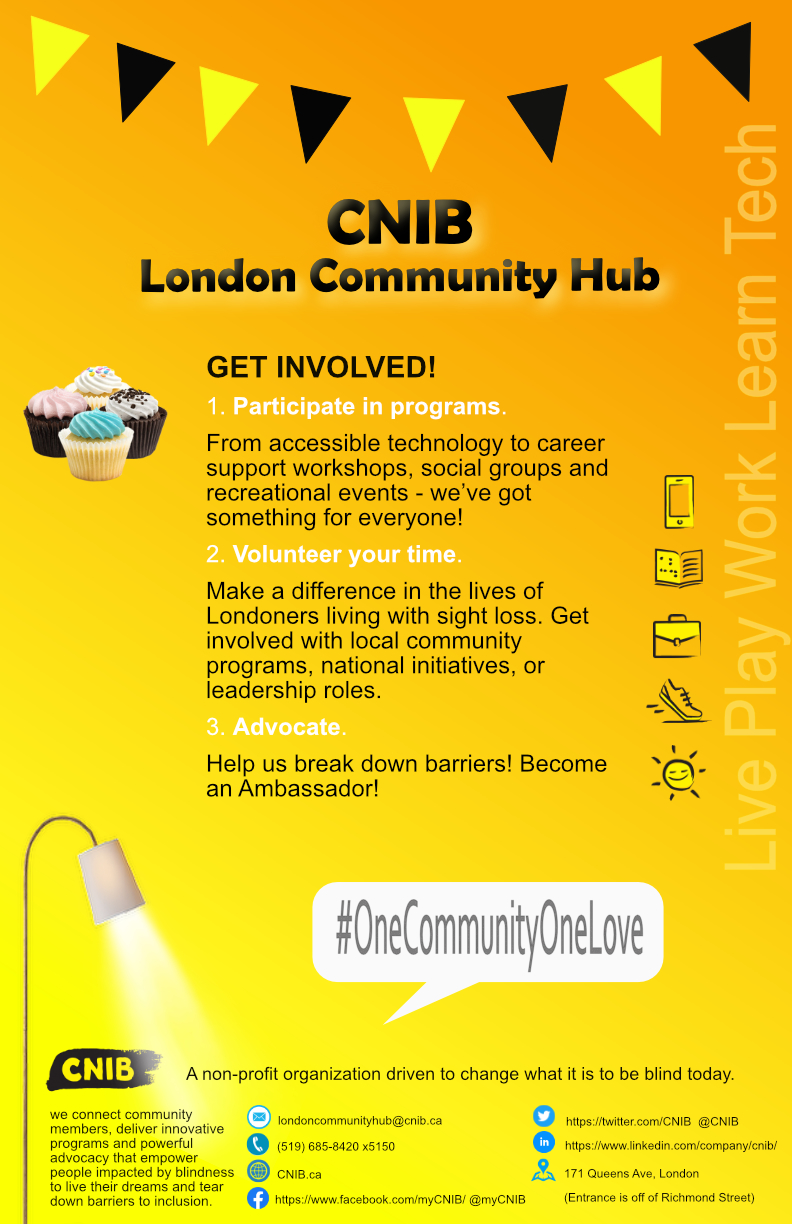 9/114
[Speaker Notes: xhe267_poster.jpg]
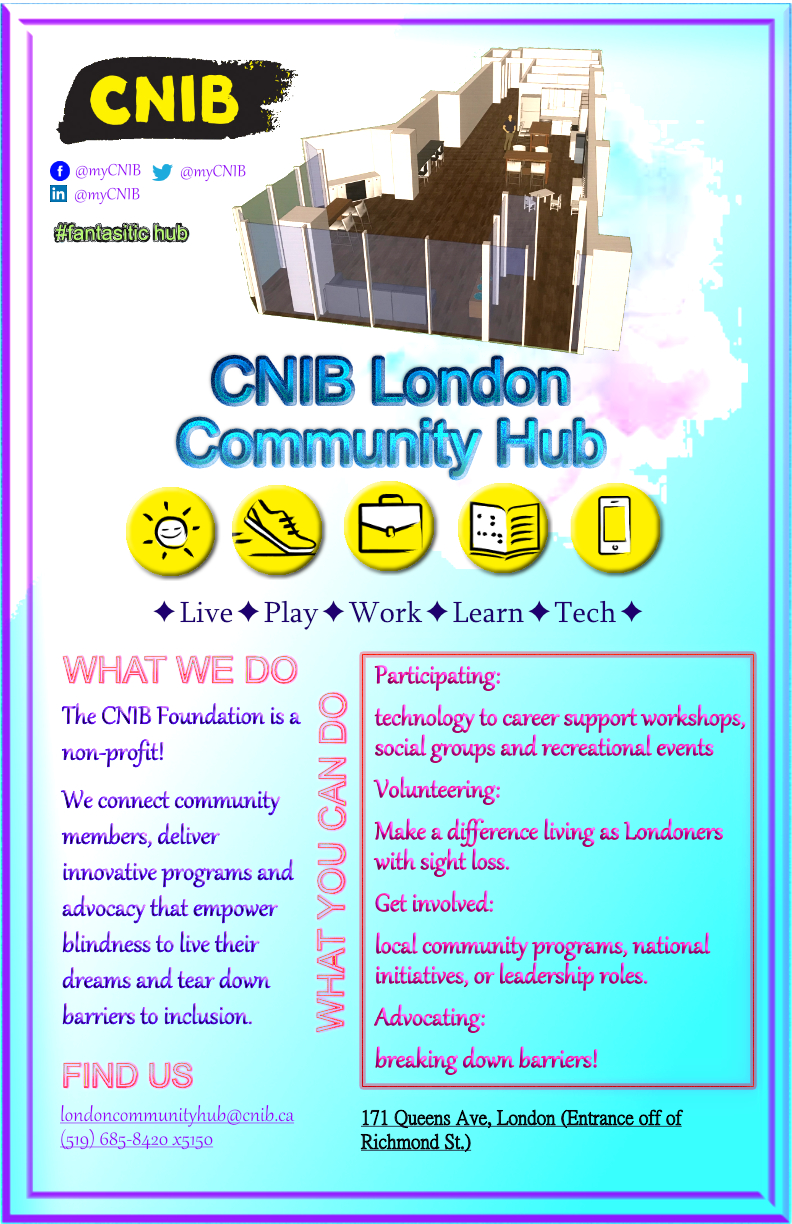 10/114
[Speaker Notes: xgong63_poster.jpg]
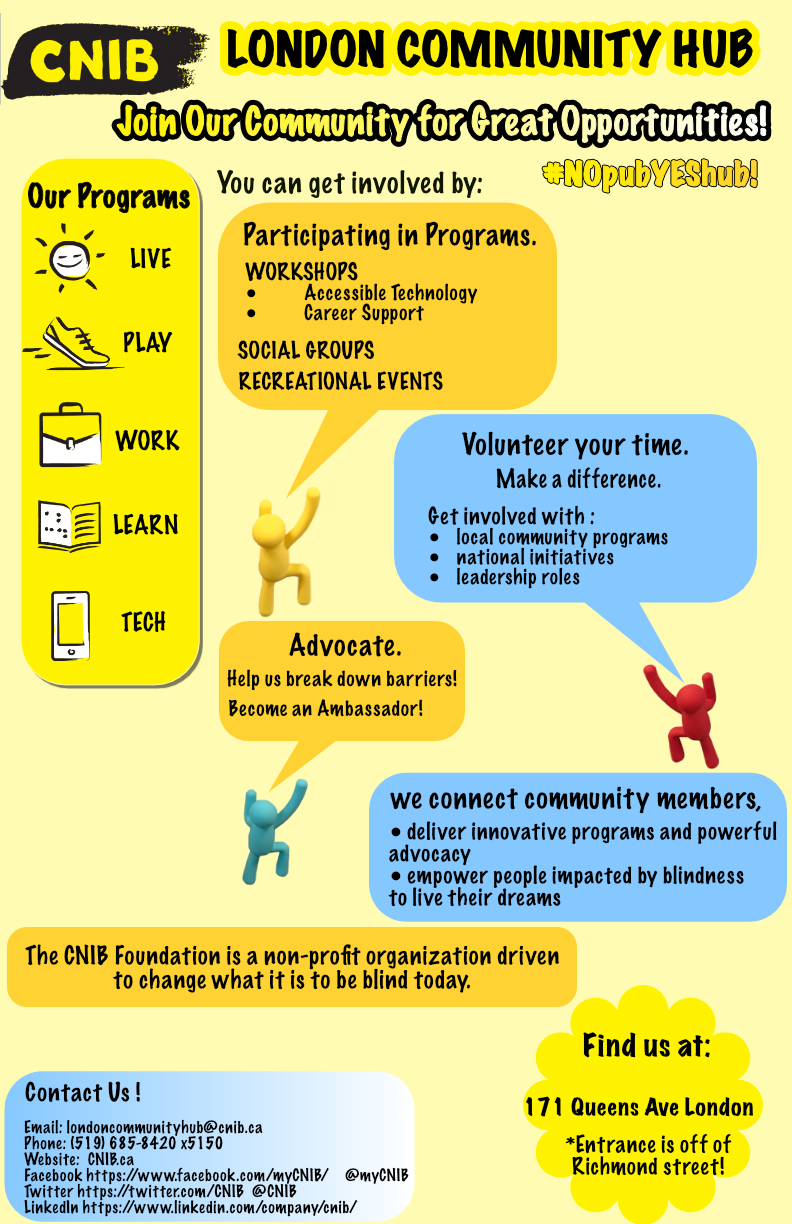 11/114
[Speaker Notes: who223_poster.jpg]
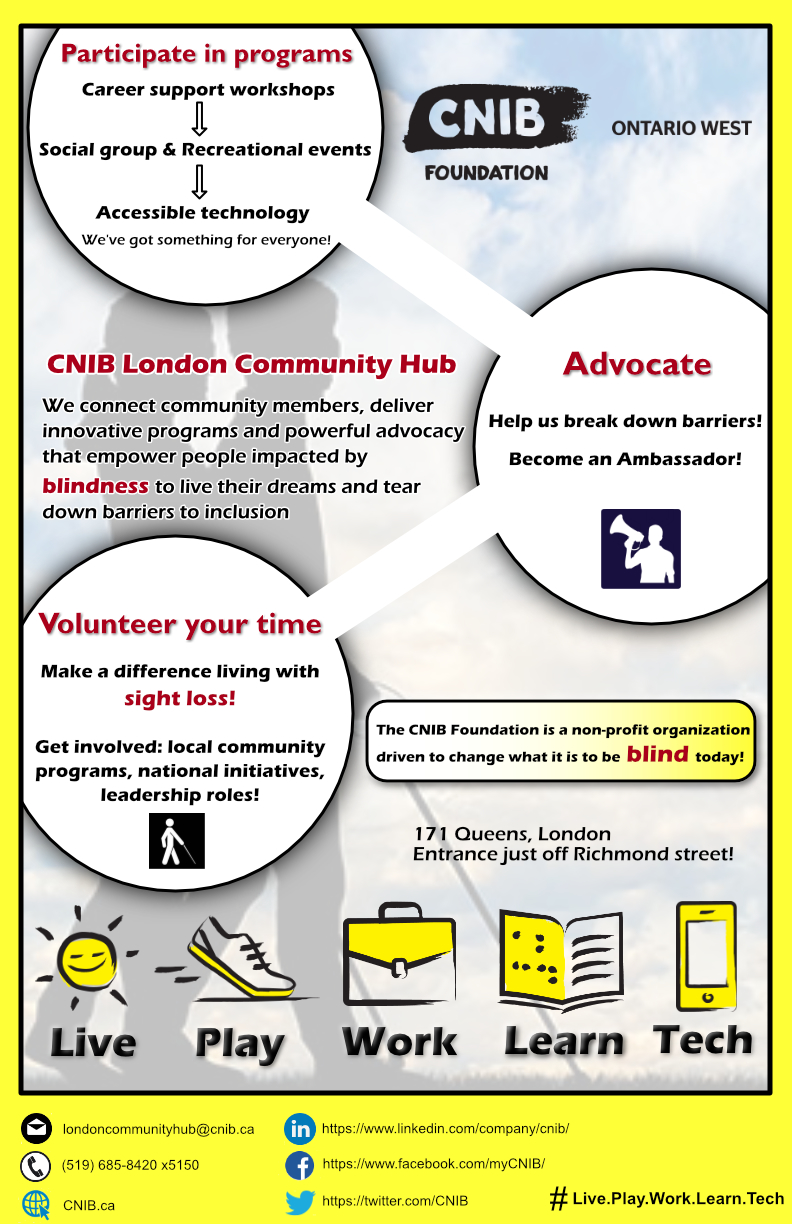 12/114
[Speaker Notes: tha5_poster.jpg]
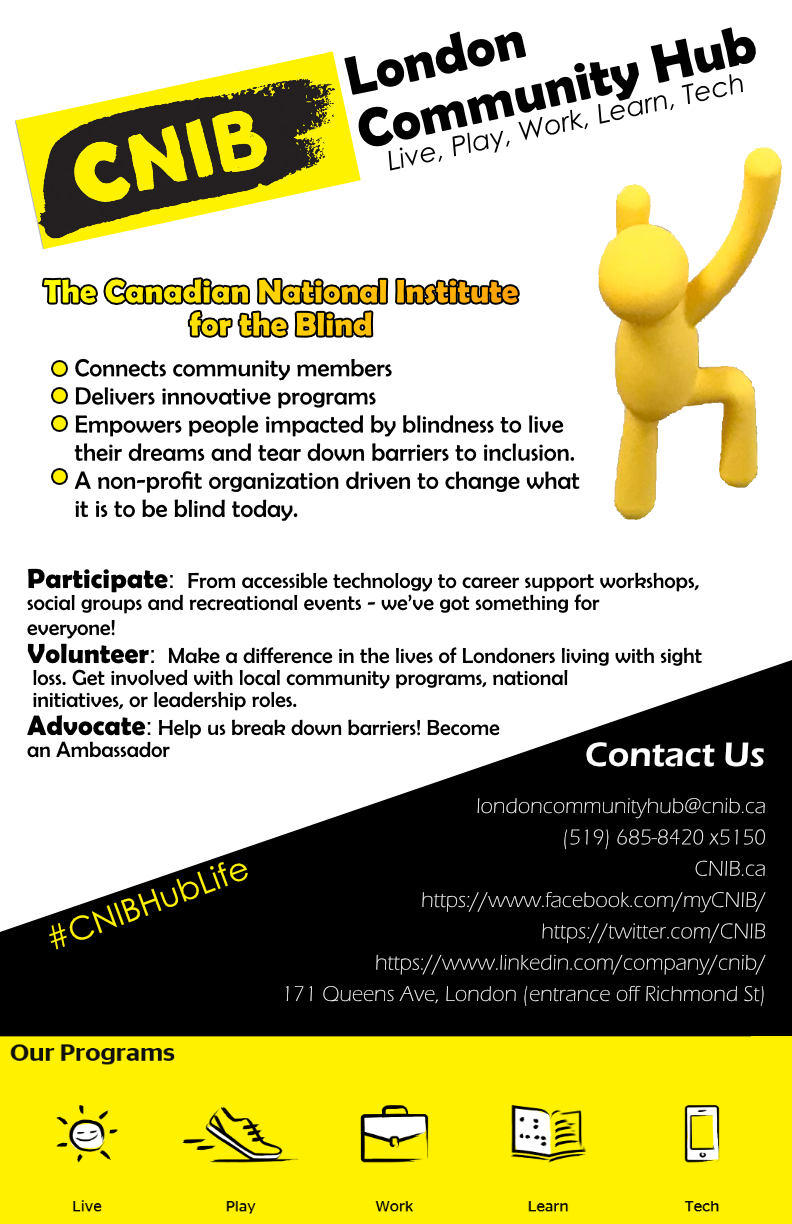 13/114
[Speaker Notes: tdunsta3_poster.jpg]
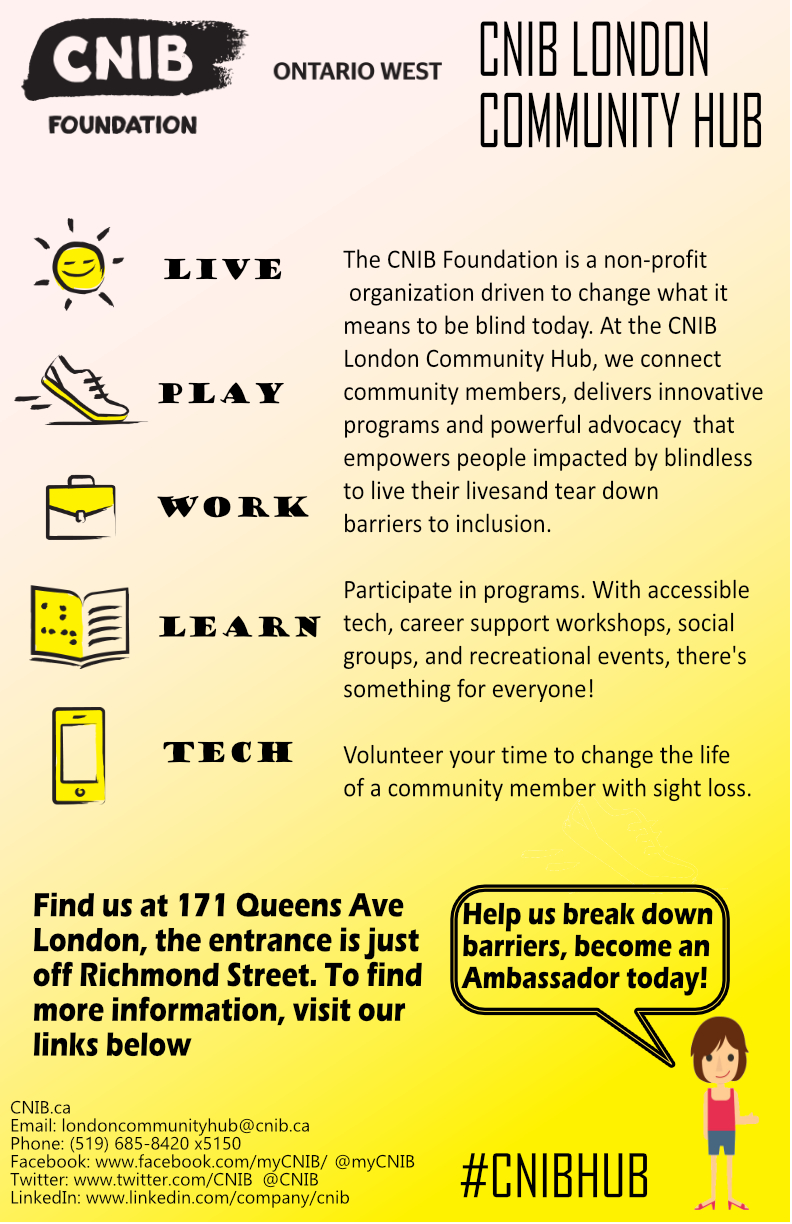 14/114
[Speaker Notes: shende57_poster.jpg]
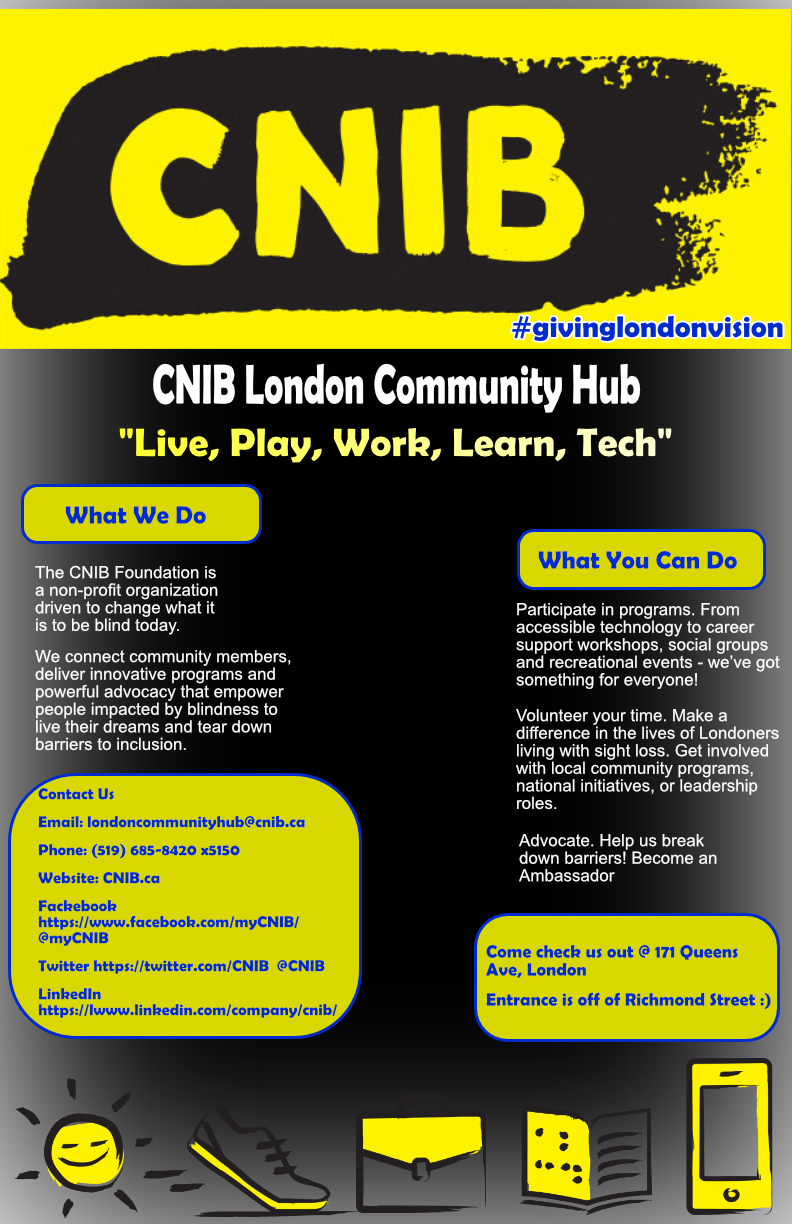 15/114
[Speaker Notes: shawki24_poster.jpg]
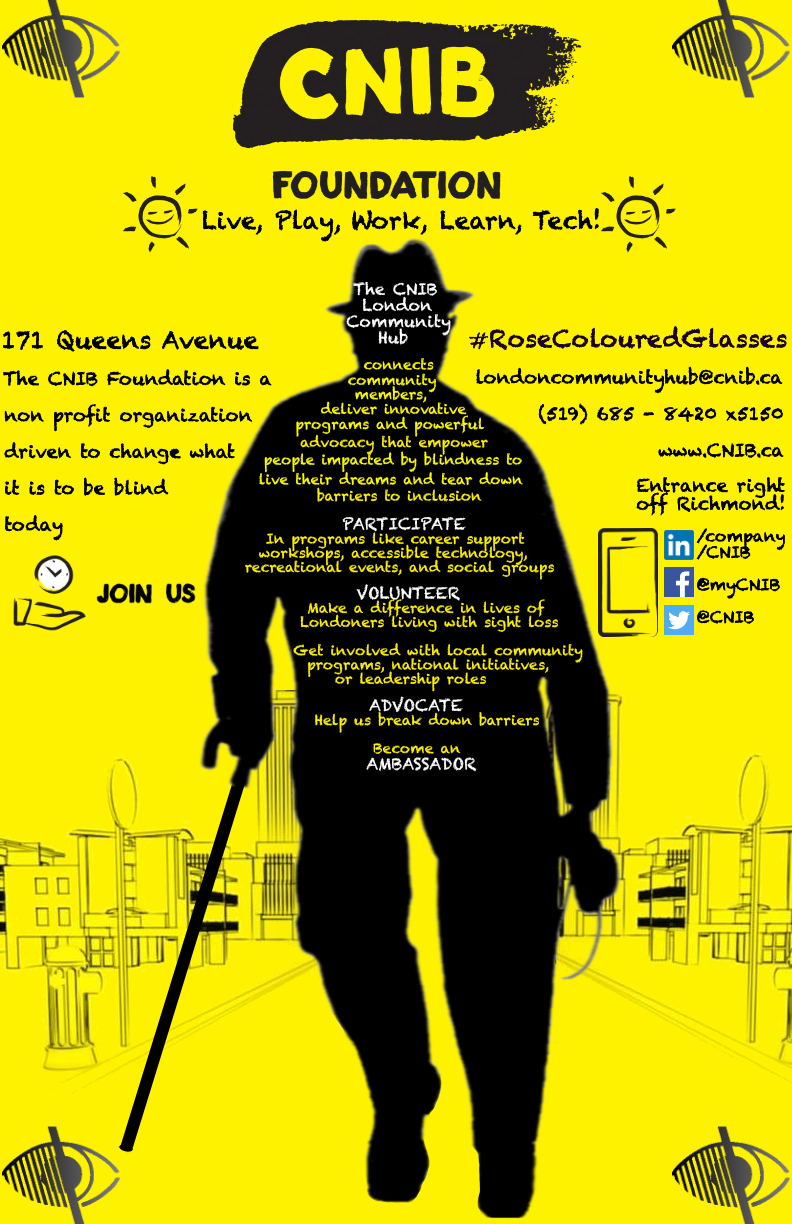 16/114
[Speaker Notes: shang25_poster.jpg]
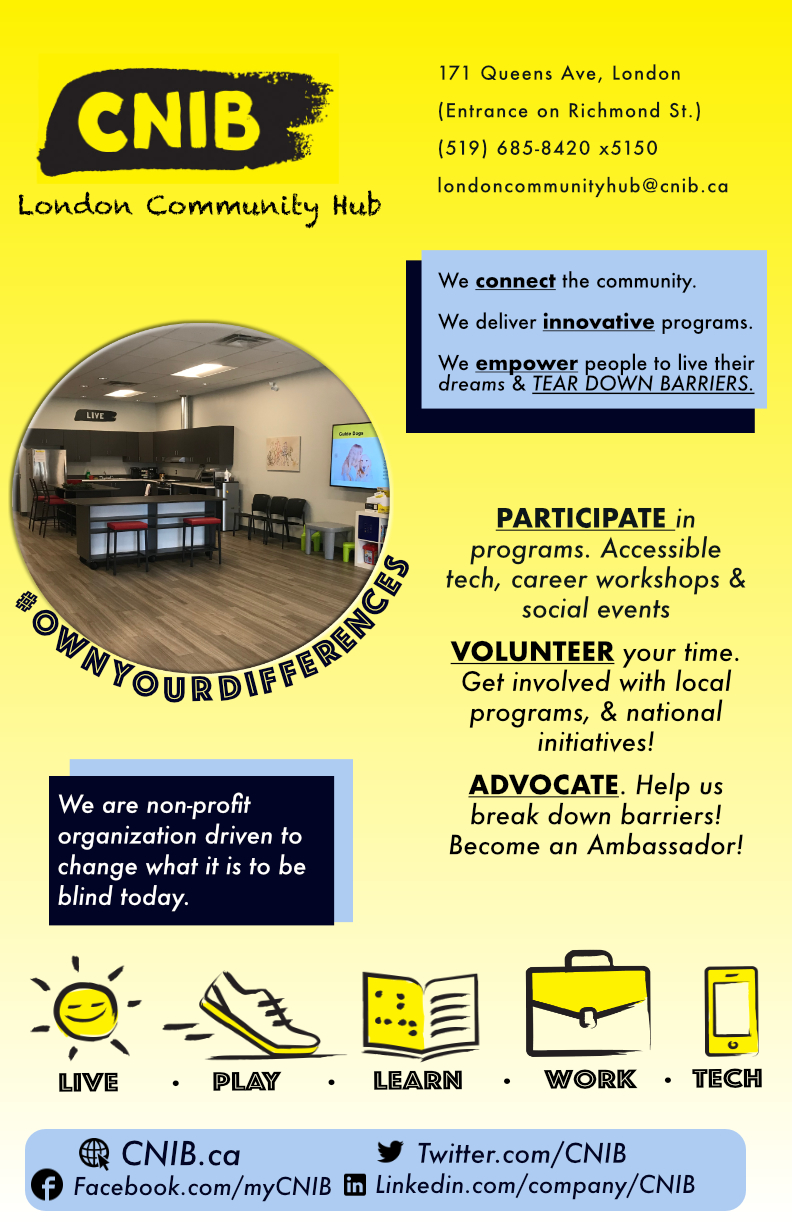 17/114
[Speaker Notes: shaji48_poster.jpg]
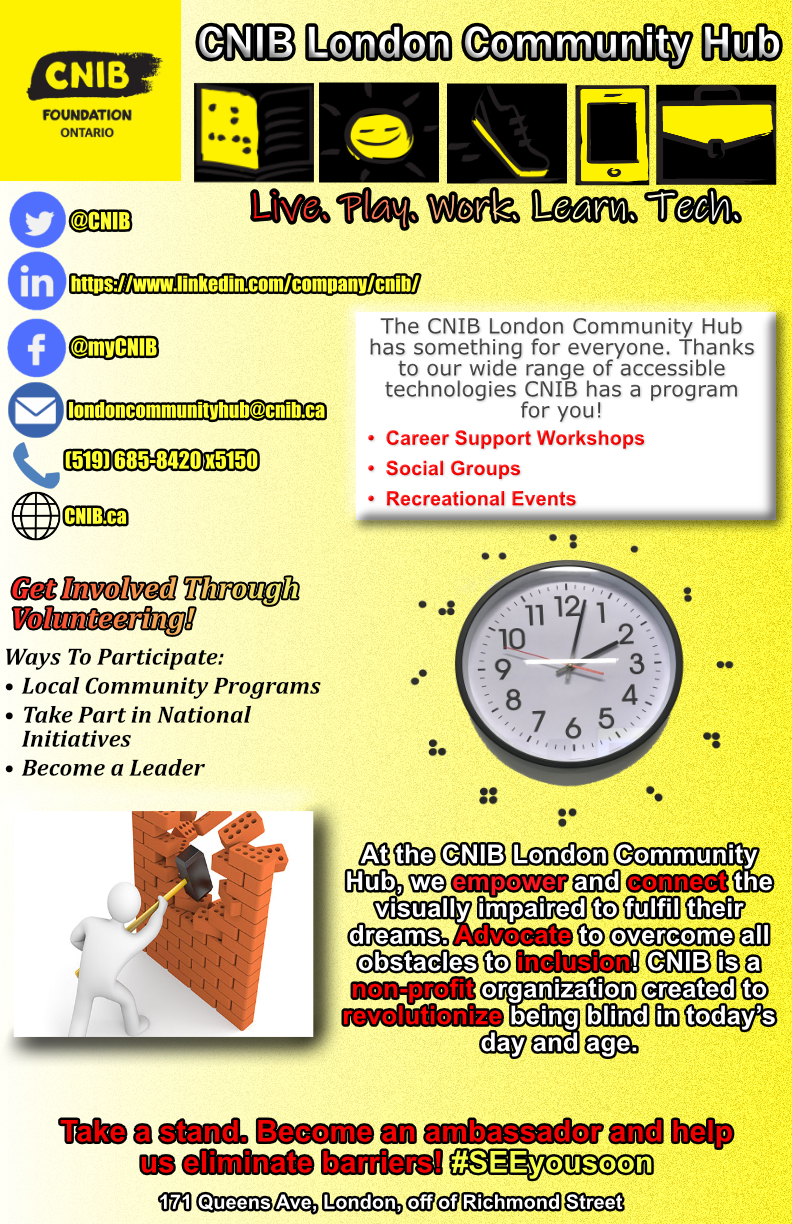 18/114
[Speaker Notes: sgoswam9_poster.jpg]
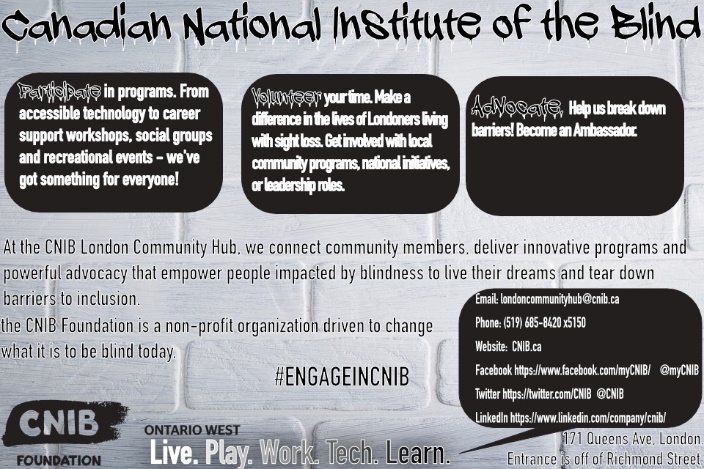 19/114
[Speaker Notes: sglazman_poster.jpg]
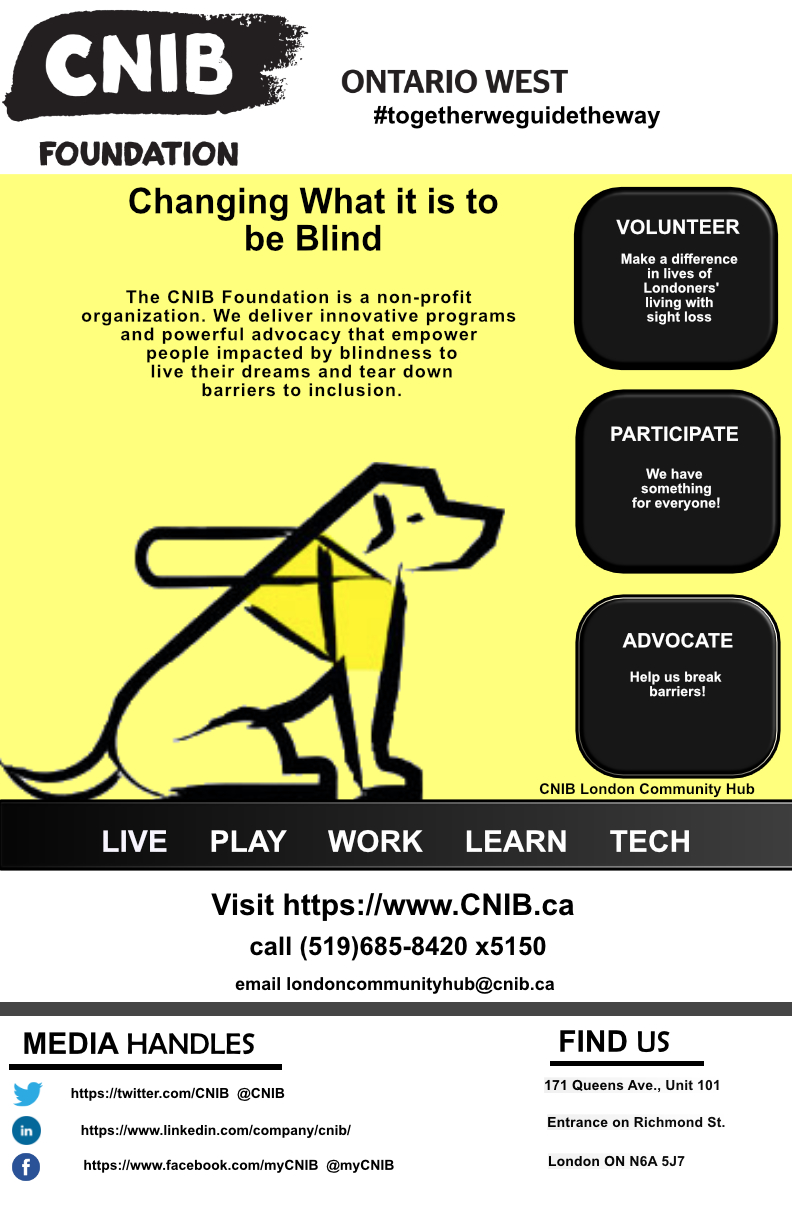 20/114
[Speaker Notes: sgiandom_poster.jpg]
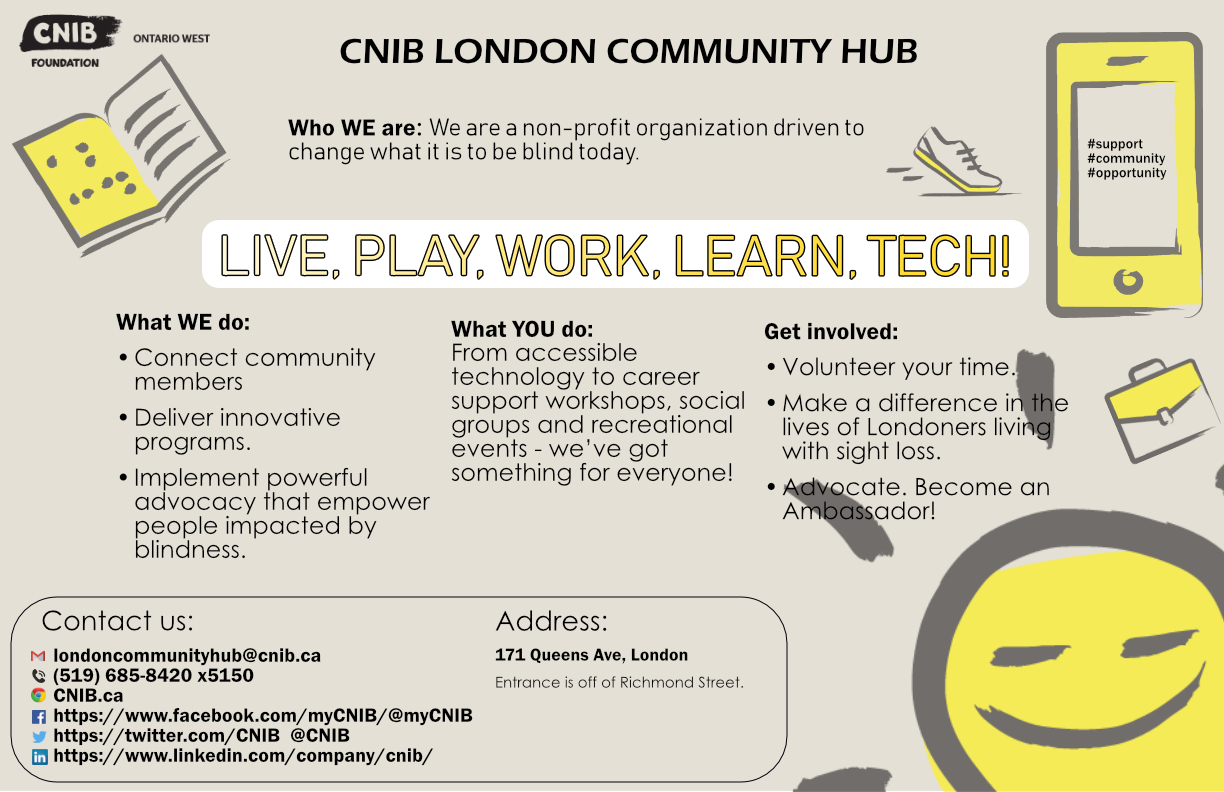 21/114
[Speaker Notes: sghazal_poster.jpg]
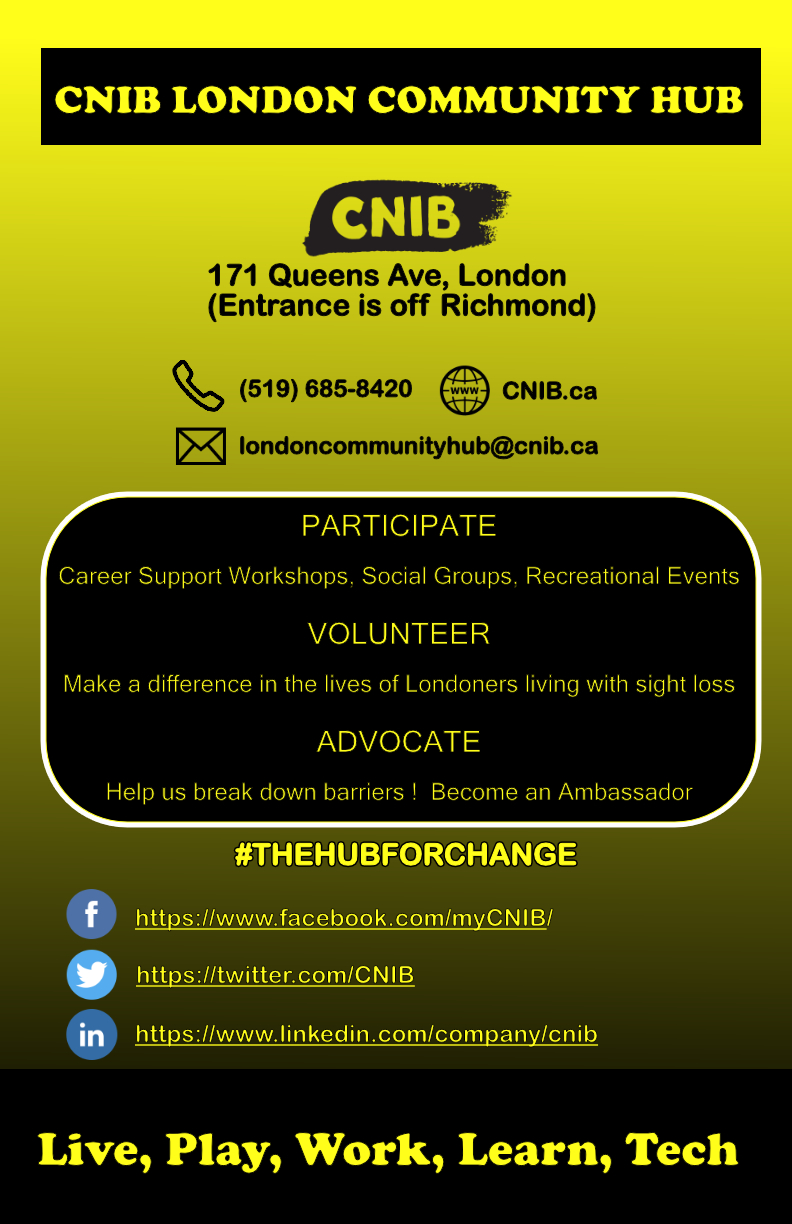 22/114
[Speaker Notes: sedwa5_poster.jpg]
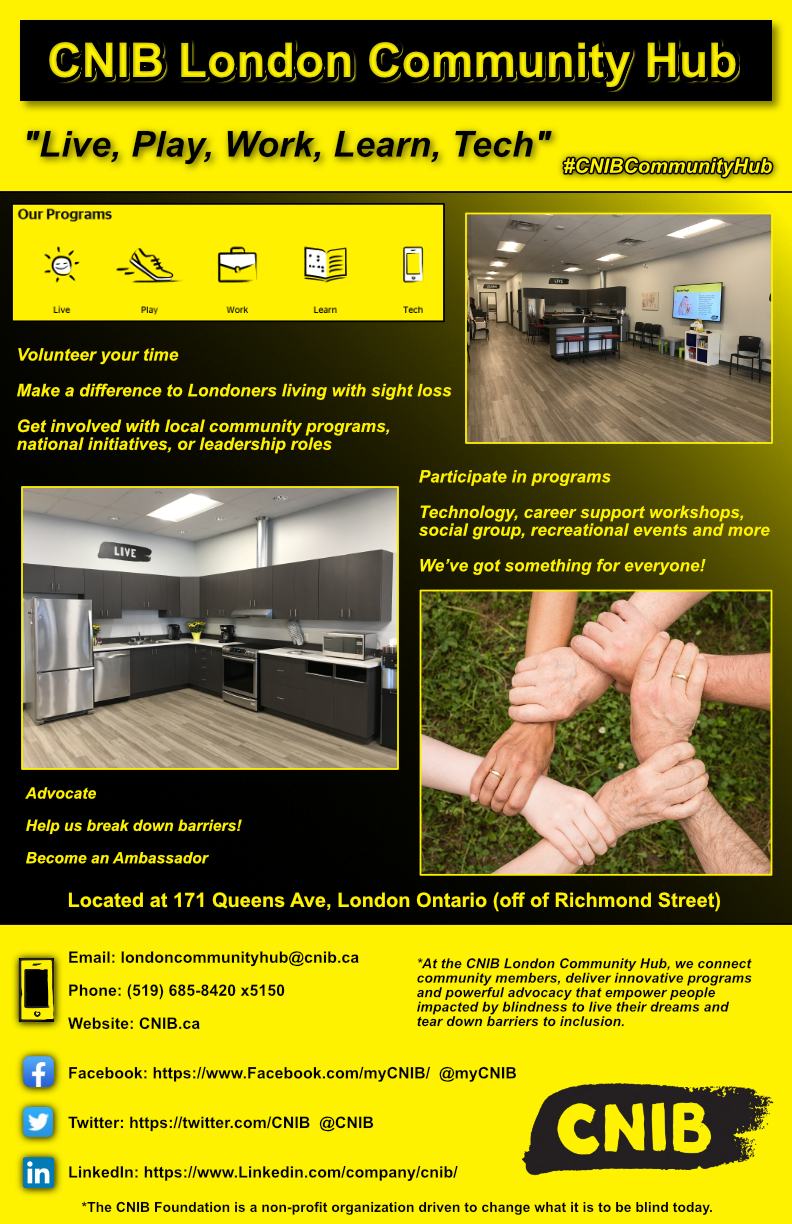 23/114
[Speaker Notes: rgulyapr_poster.jpg]
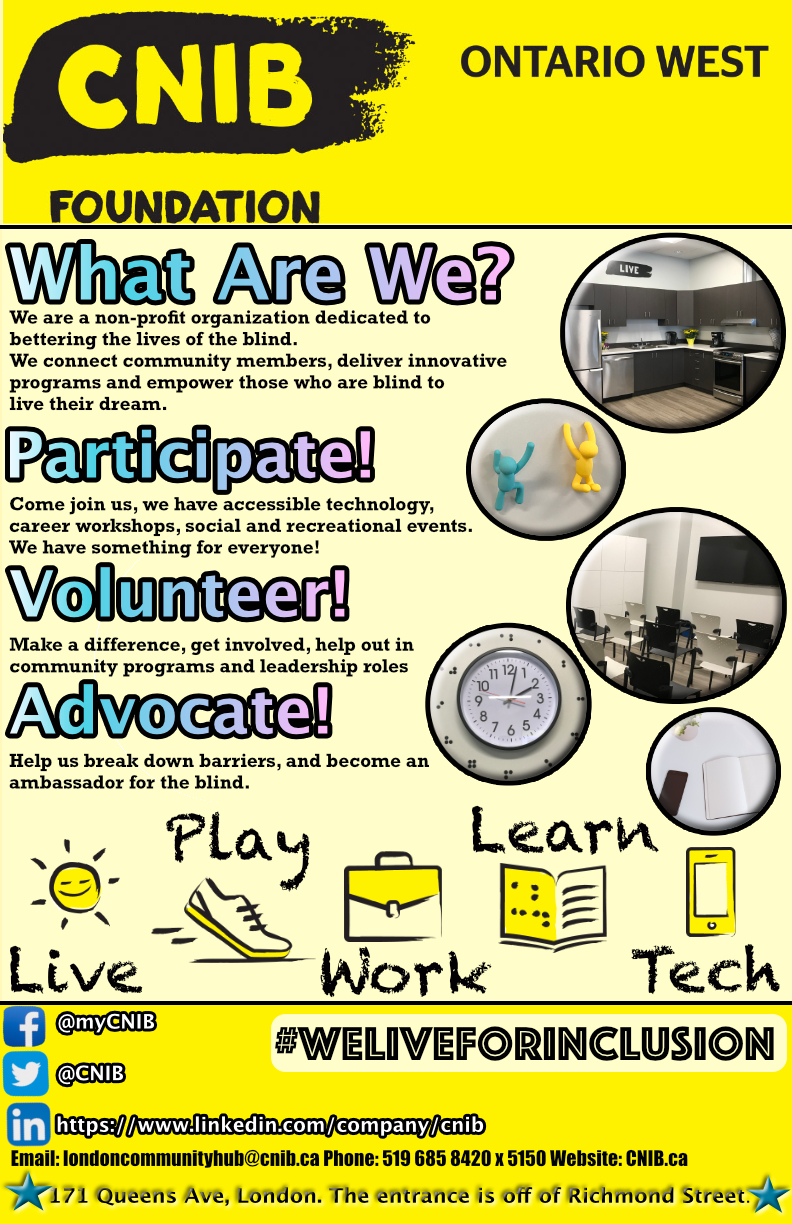 24/114
[Speaker Notes: redwar46_poster.jpg]
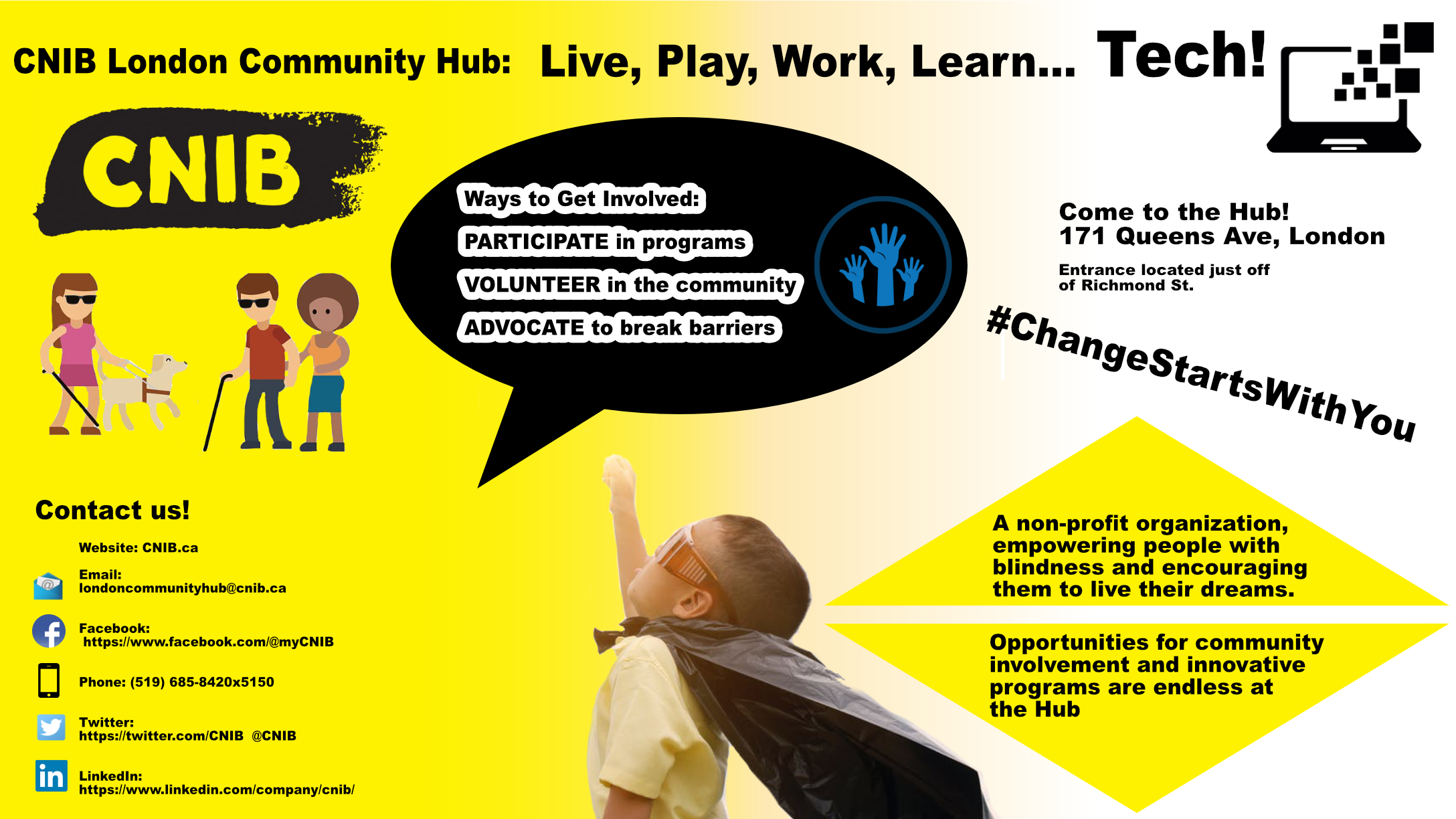 25/114
[Speaker Notes: rdutta4_poster.jpg]
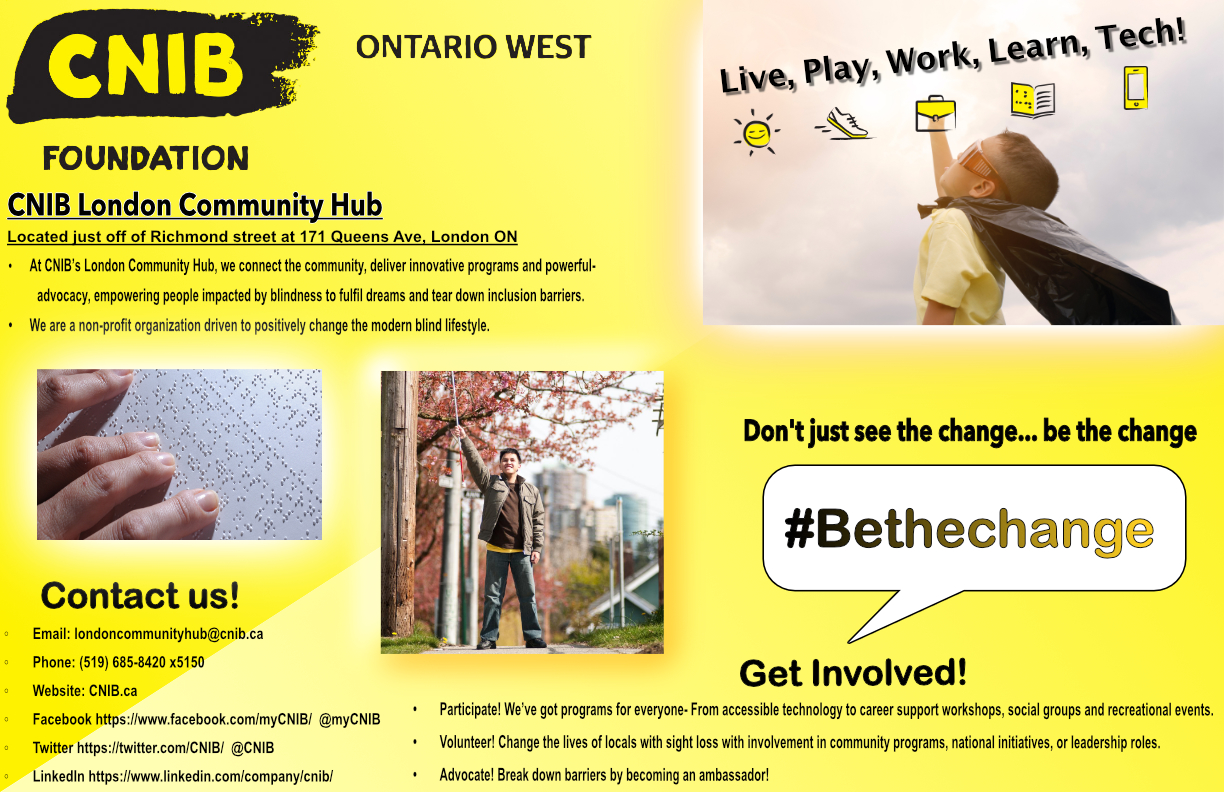 26/114
[Speaker Notes: rdamico_poster.jpg]
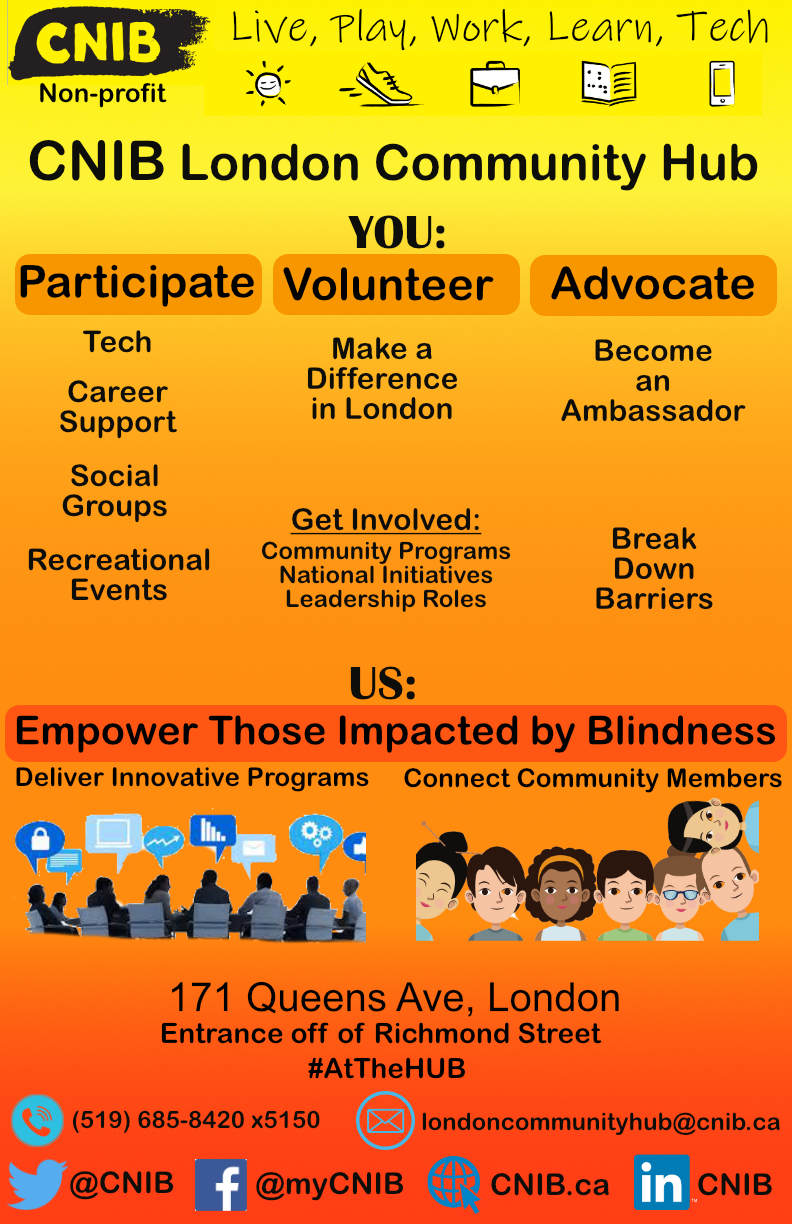 27/114
[Speaker Notes: pheidar_poster.jpg]
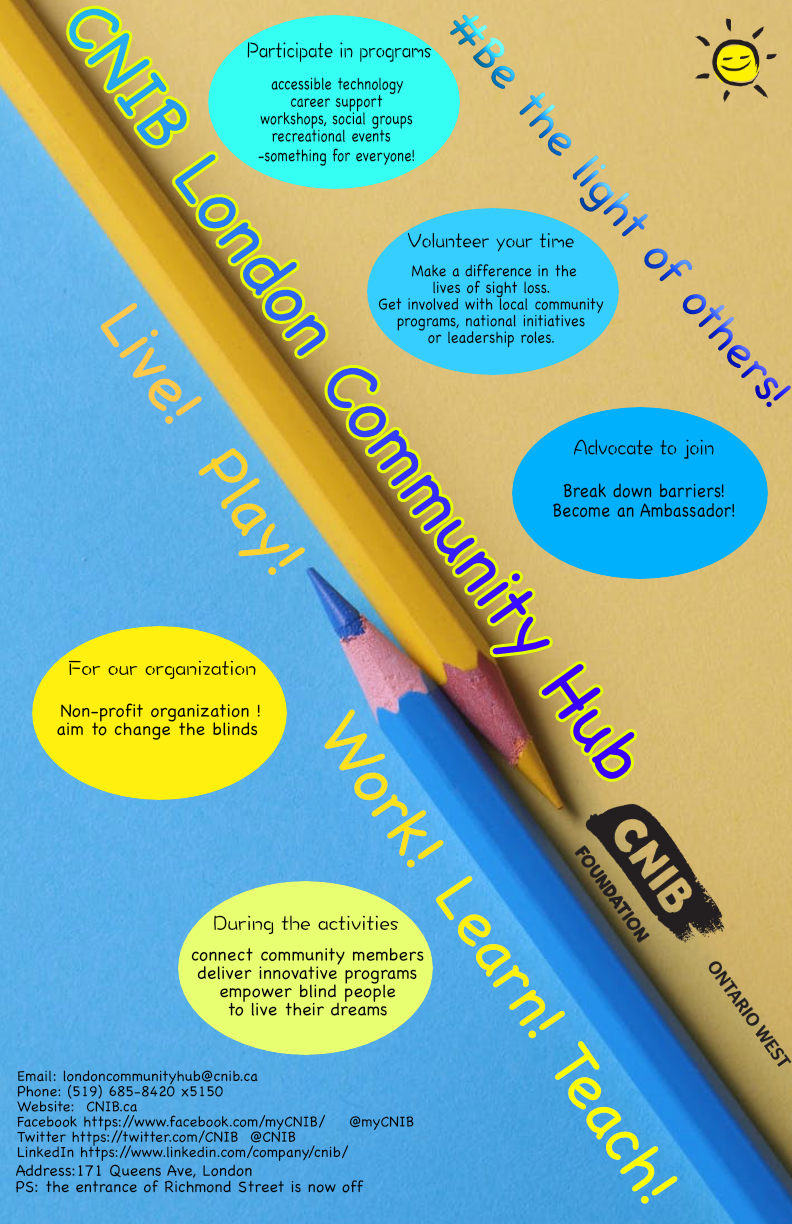 28/114
[Speaker Notes: pgui2_poster.jpg]
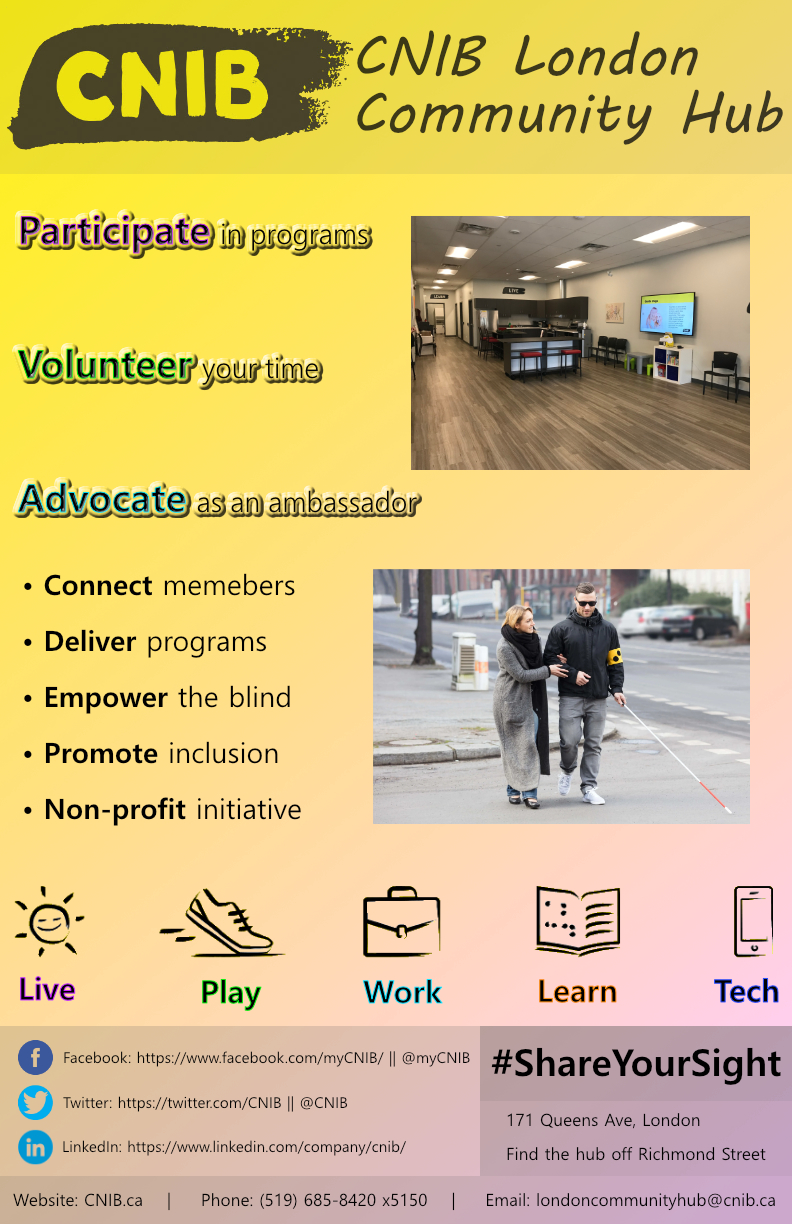 29/114
[Speaker Notes: pford3_poster.jpg]
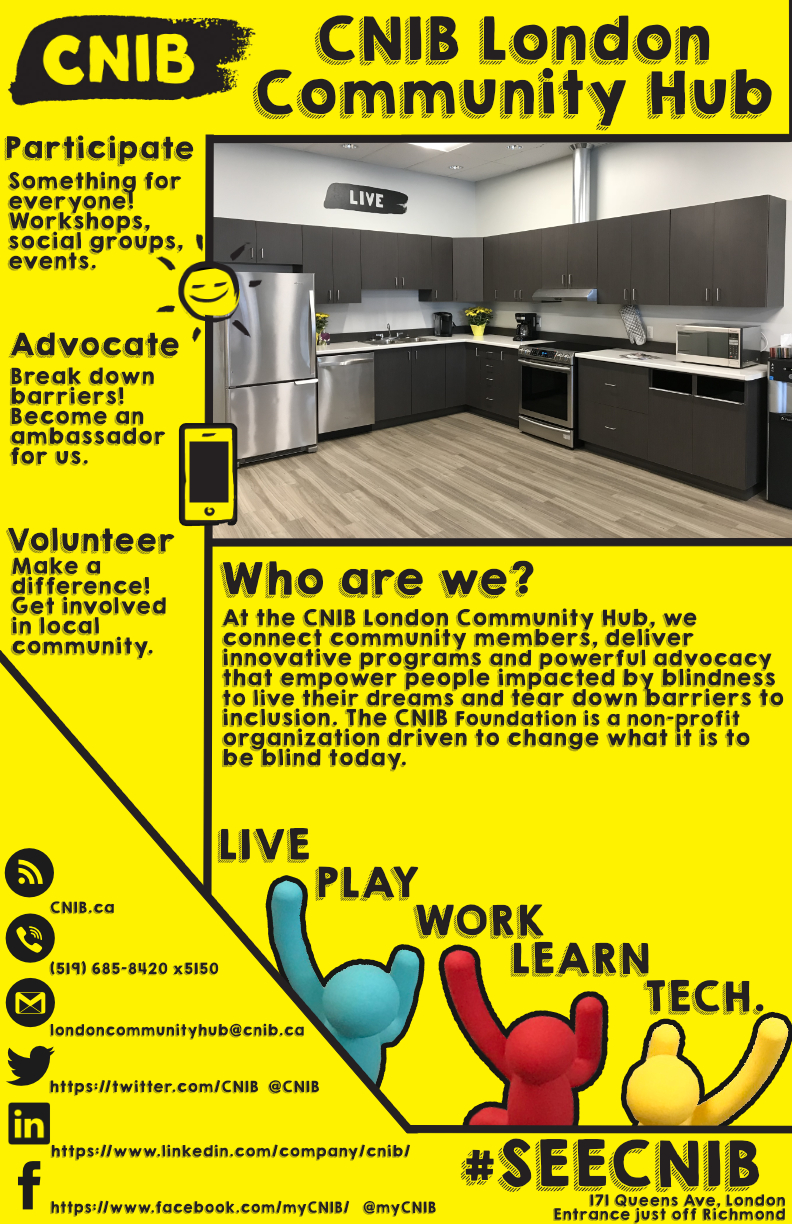 30/114
[Speaker Notes: pdesche_poster.jpg]
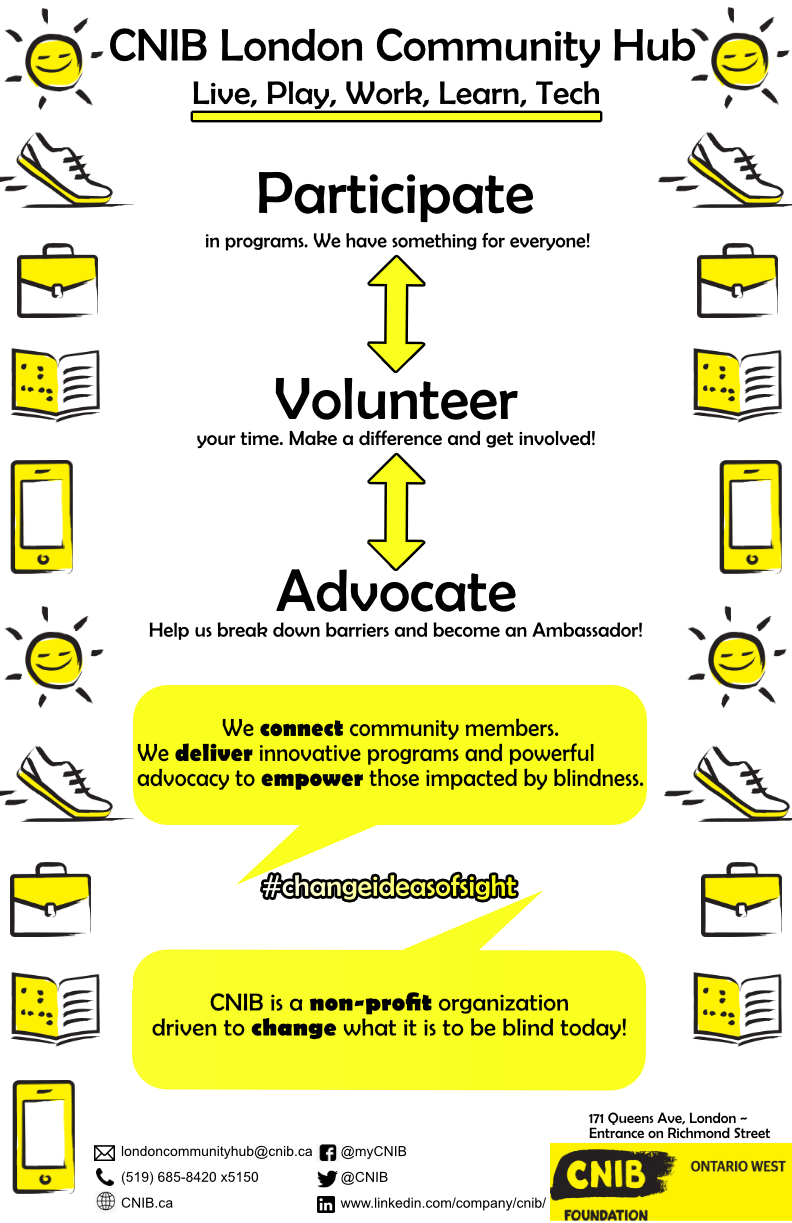 31/114
[Speaker Notes: odebiass_poster.jpg]
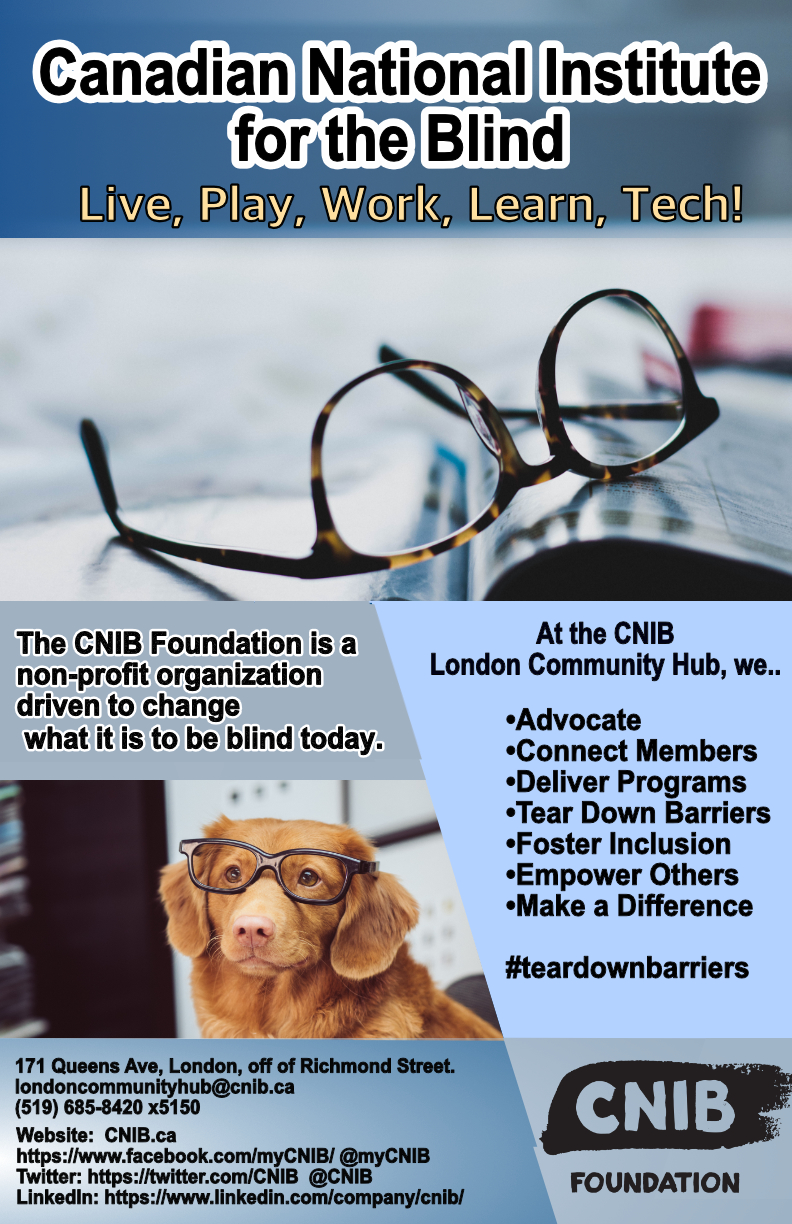 32/114
[Speaker Notes: nmuluget_poster.jpg]
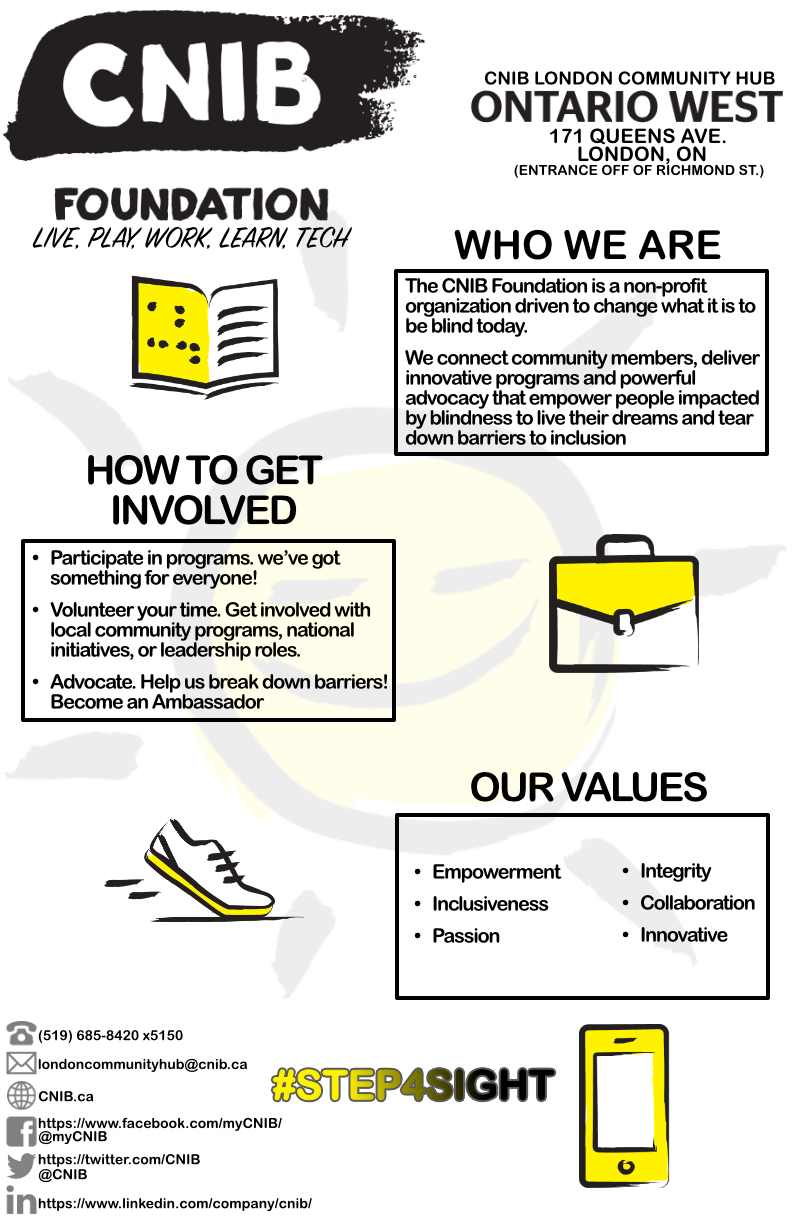 33/114
[Speaker Notes: ngomes8_poster.jpg]
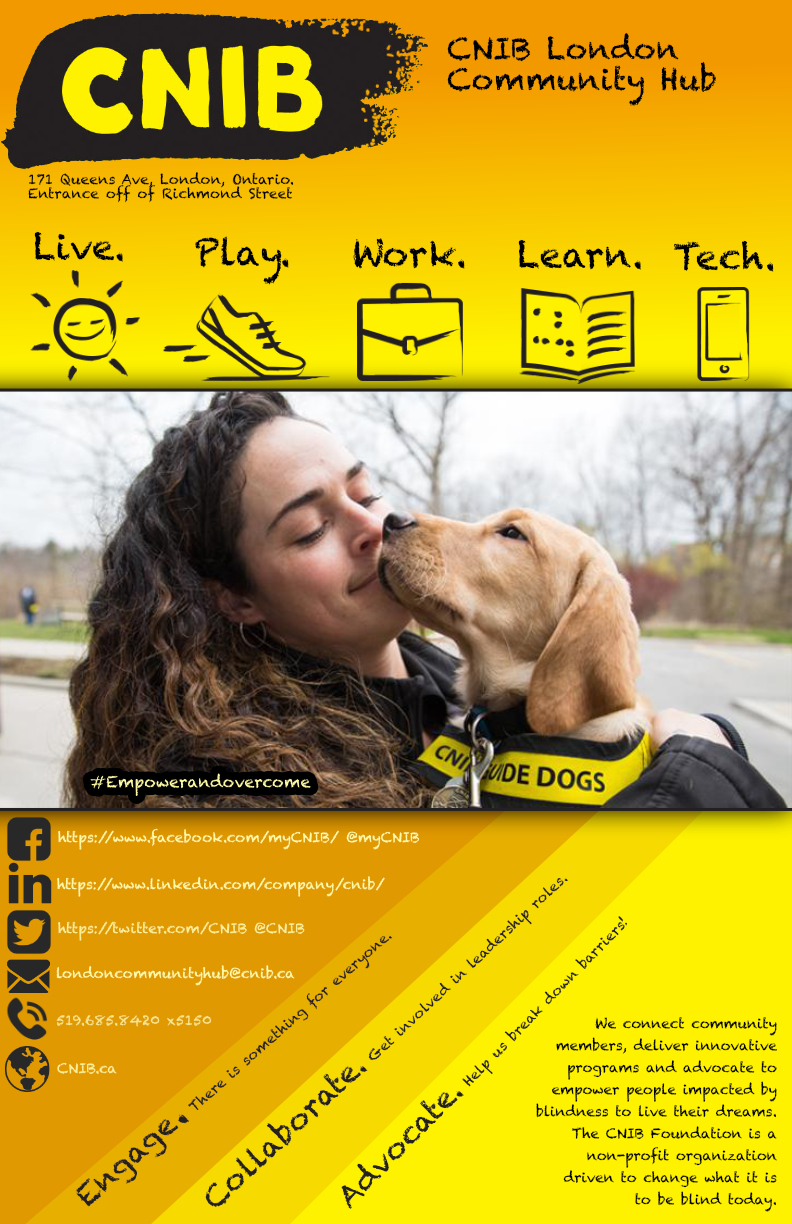 34/114
[Speaker Notes: nfox26_poster.jpg]
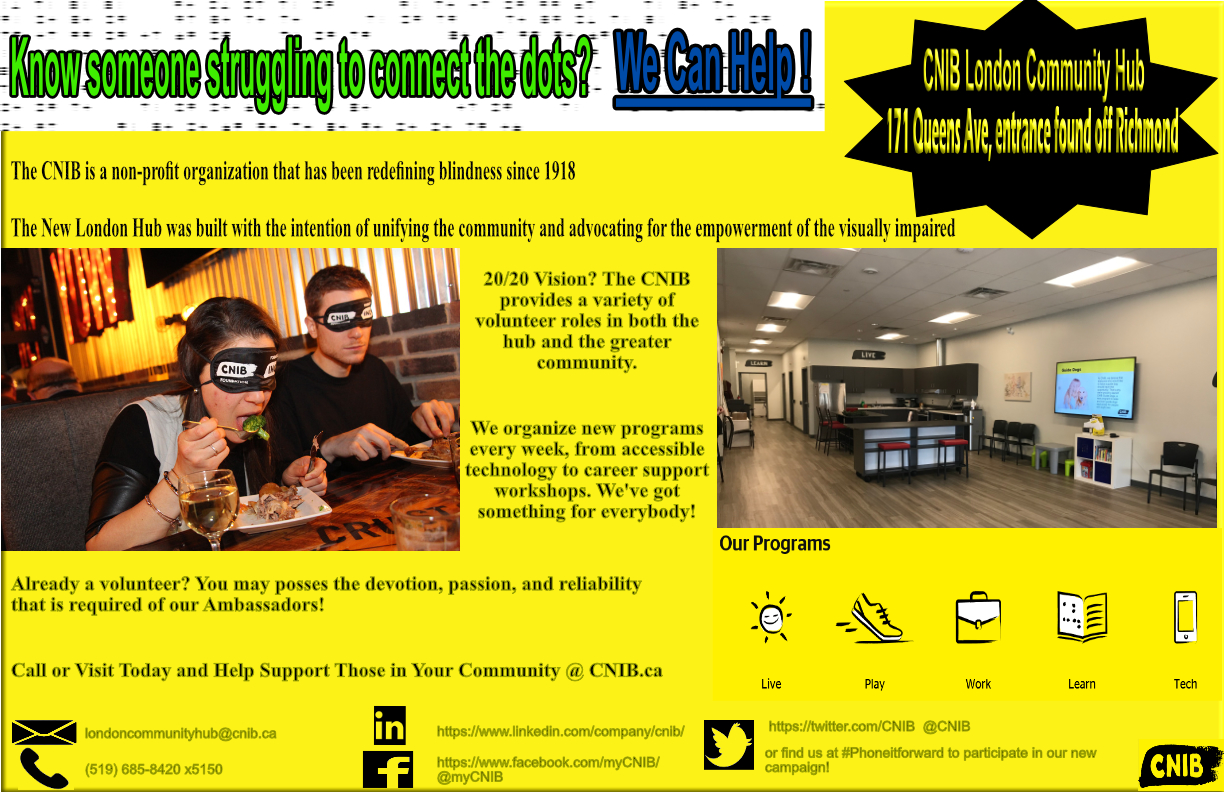 35/114
[Speaker Notes: nfobih_poster.jpg]
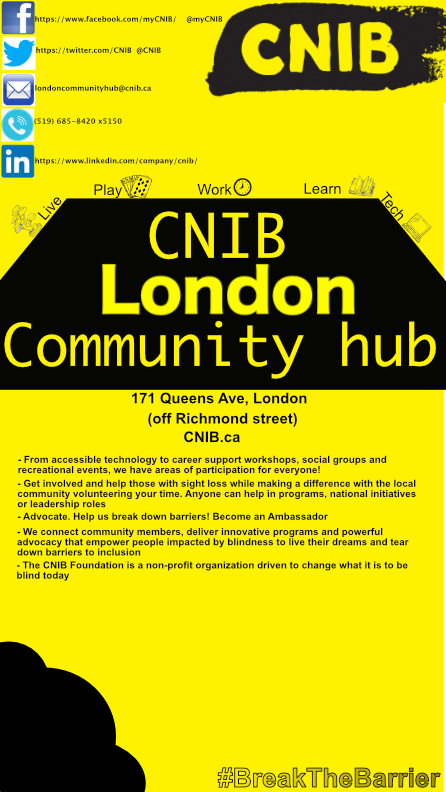 36/114
[Speaker Notes: ndrapkin_poster.jpg]
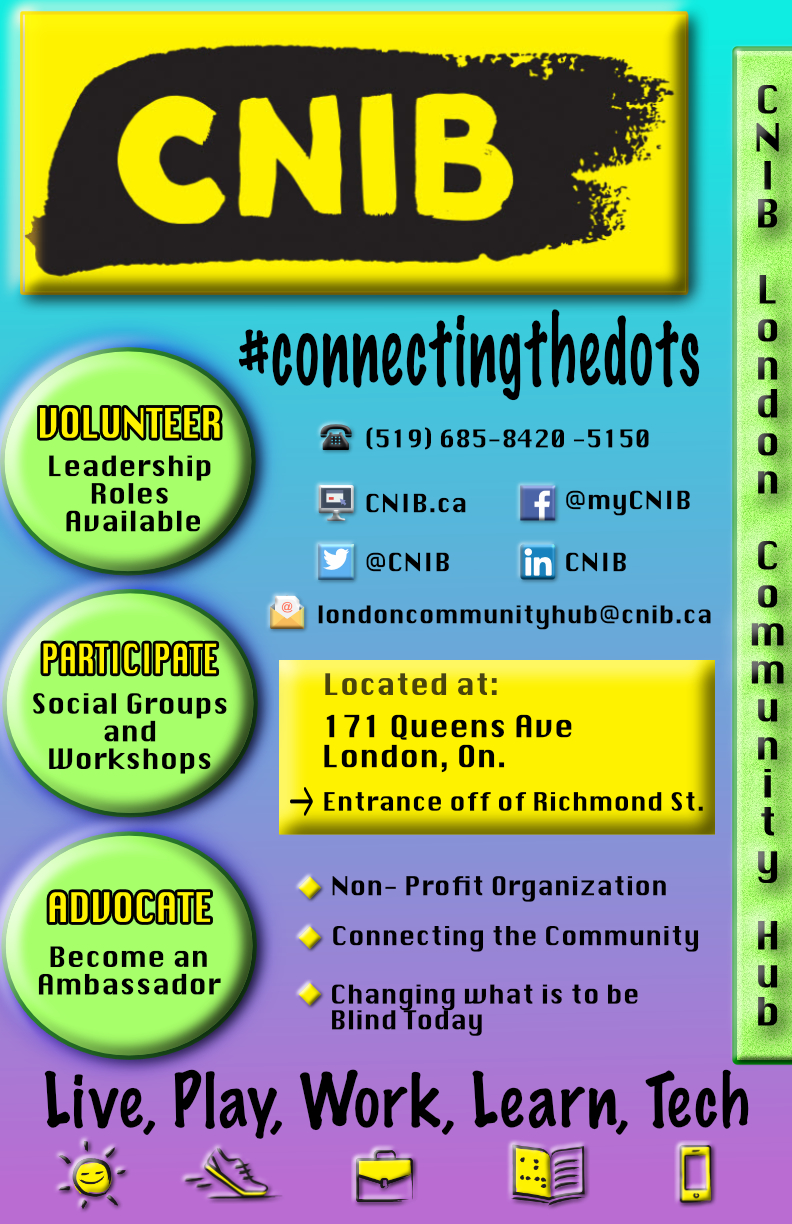 37/114
[Speaker Notes: ndmytrys_poster.jpg]
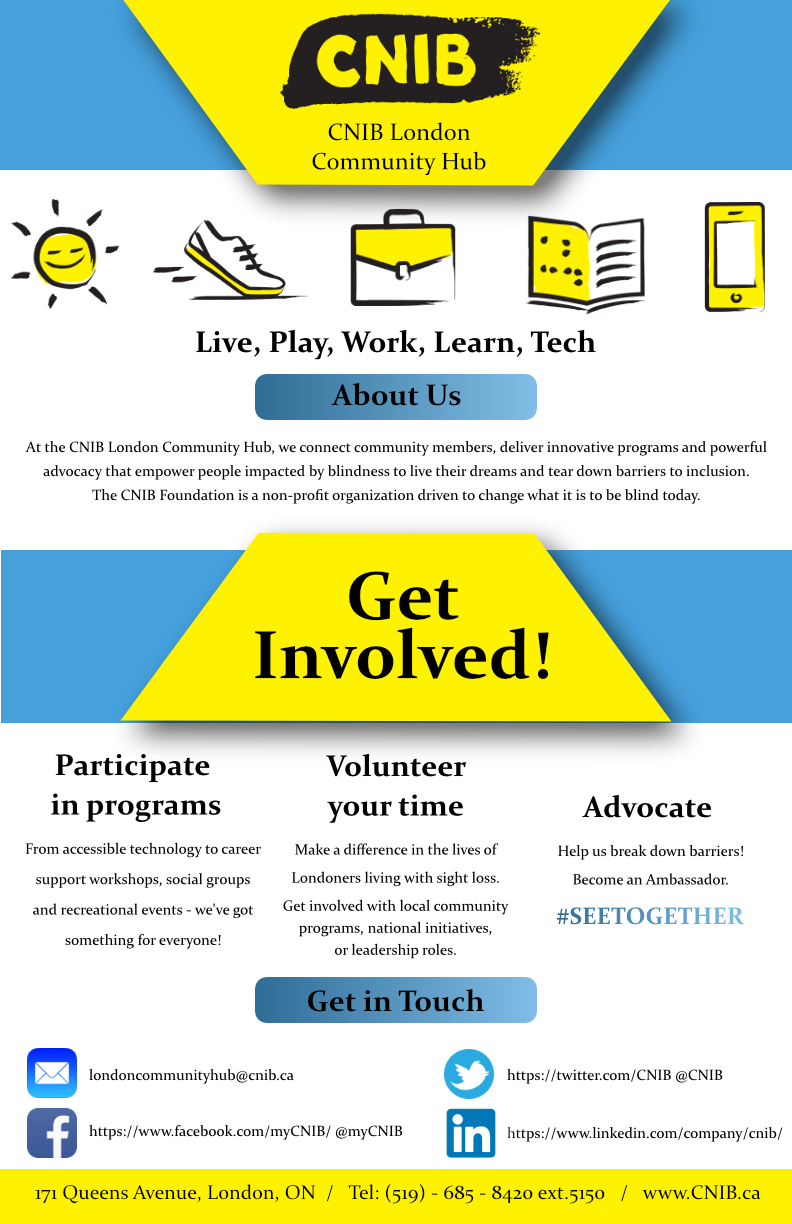 38/114
[Speaker Notes: ndevanan_poster.jpg]
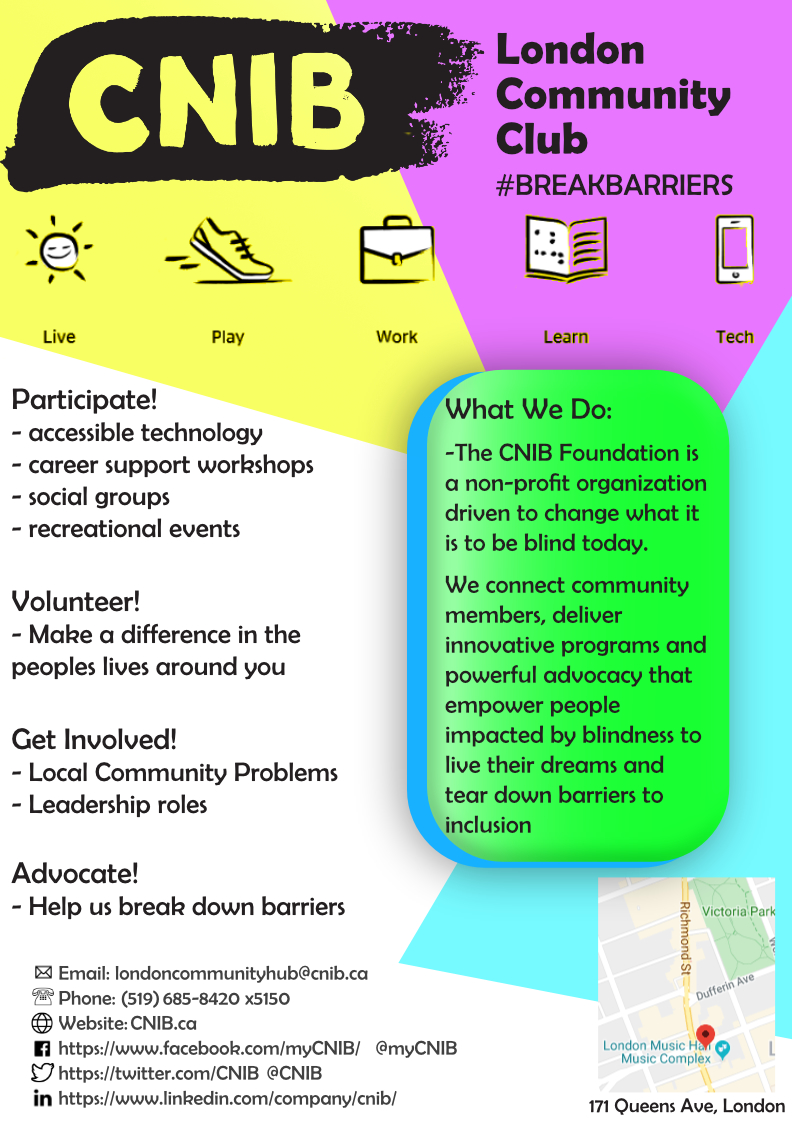 39/114
[Speaker Notes: mheier_poster.jpg]
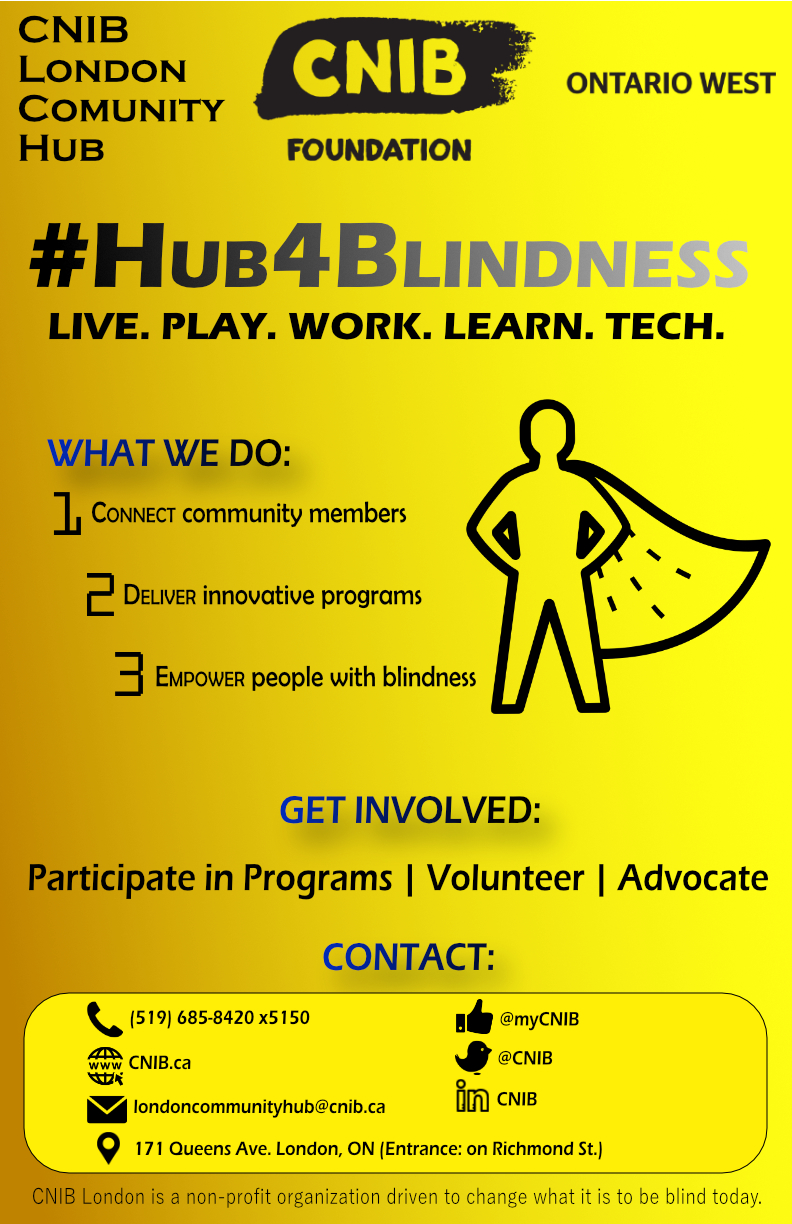 40/114
[Speaker Notes: mhalkiot_poster.jpg]
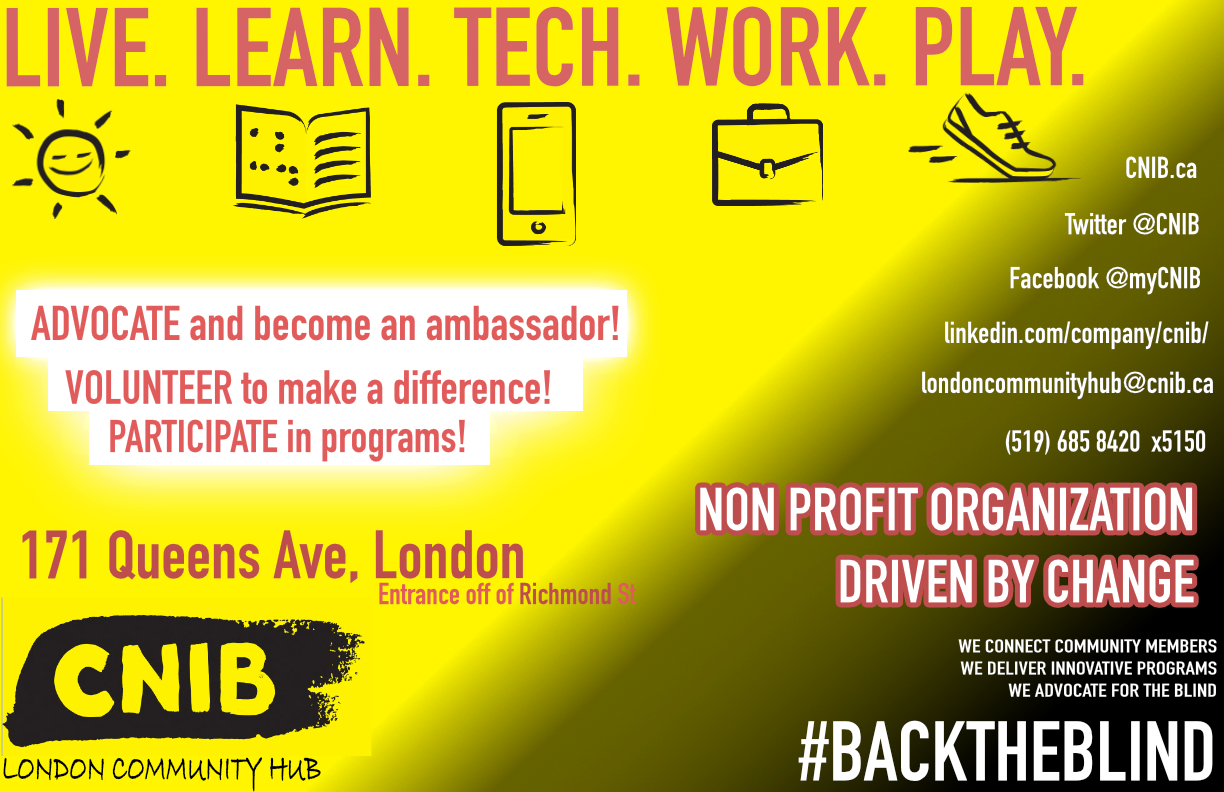 41/114
[Speaker Notes: mgrand3_poster.jpg]
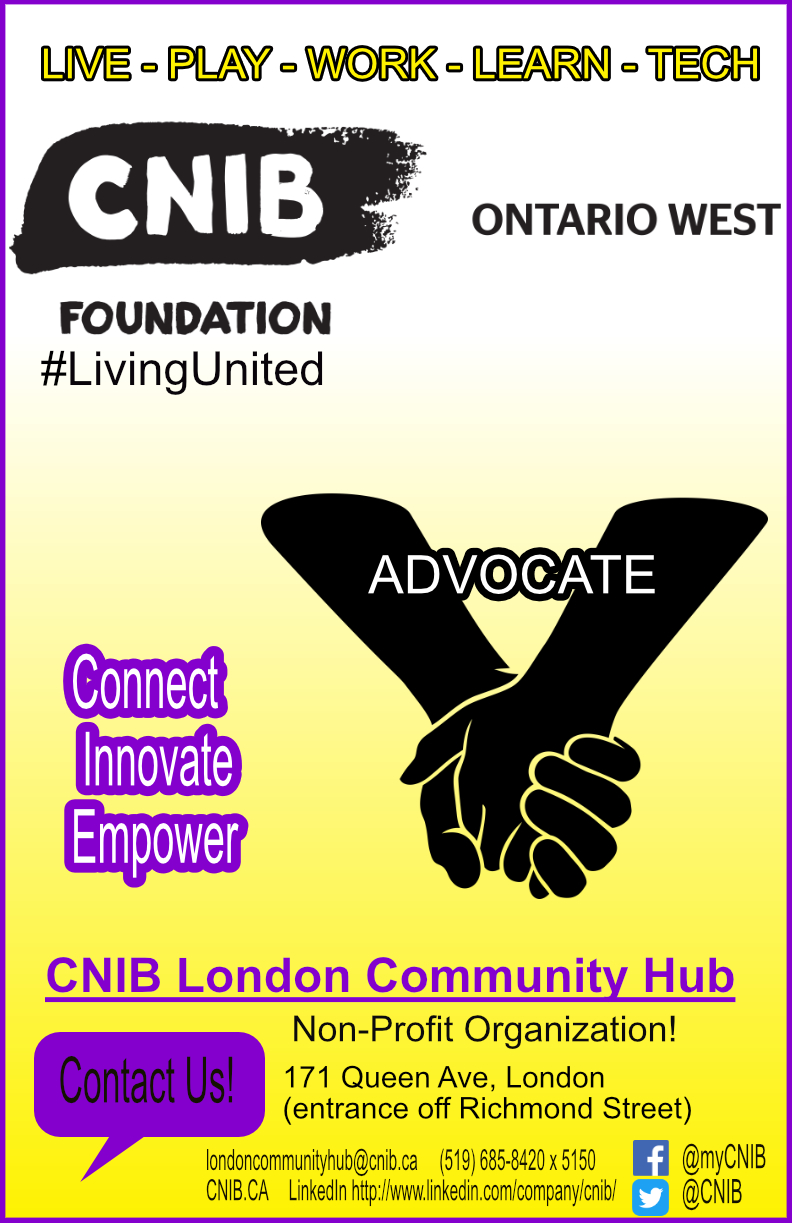 42/114
[Speaker Notes: mgrah23_poster.jpg]
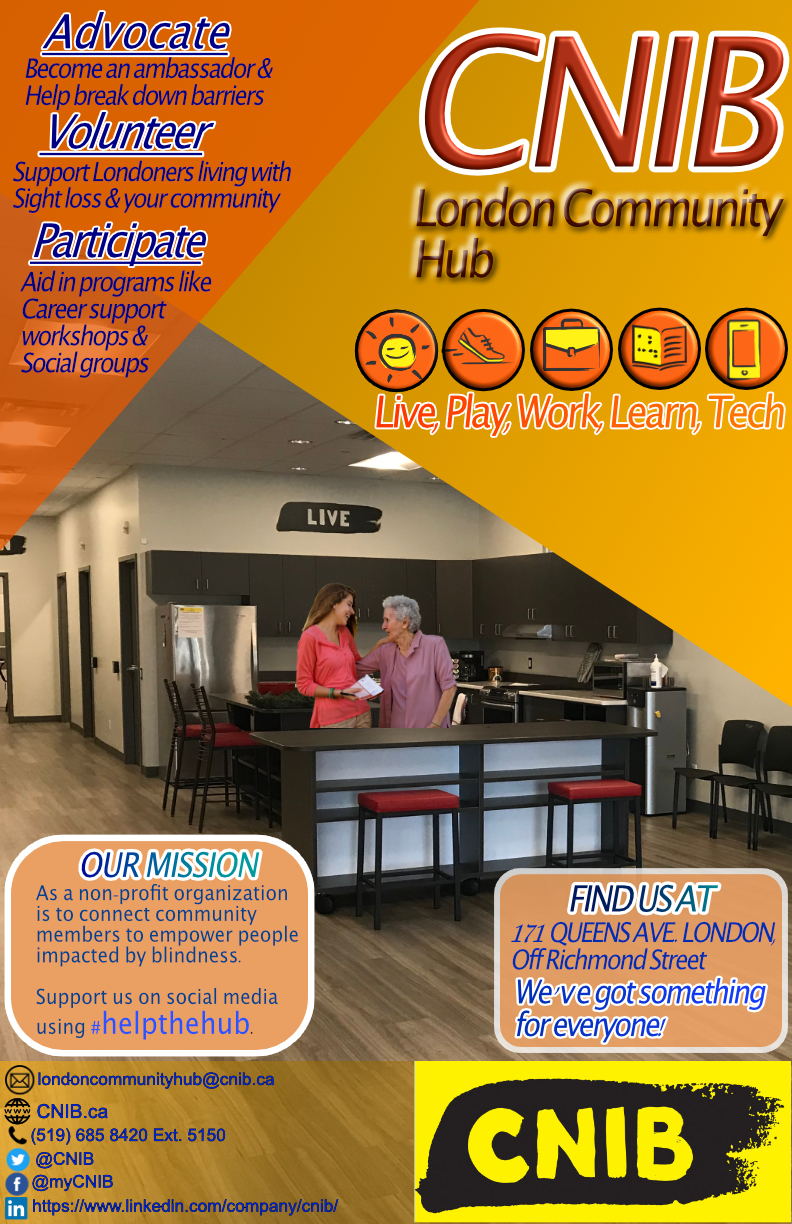 43/114
[Speaker Notes: mgrace5_poster.jpg]
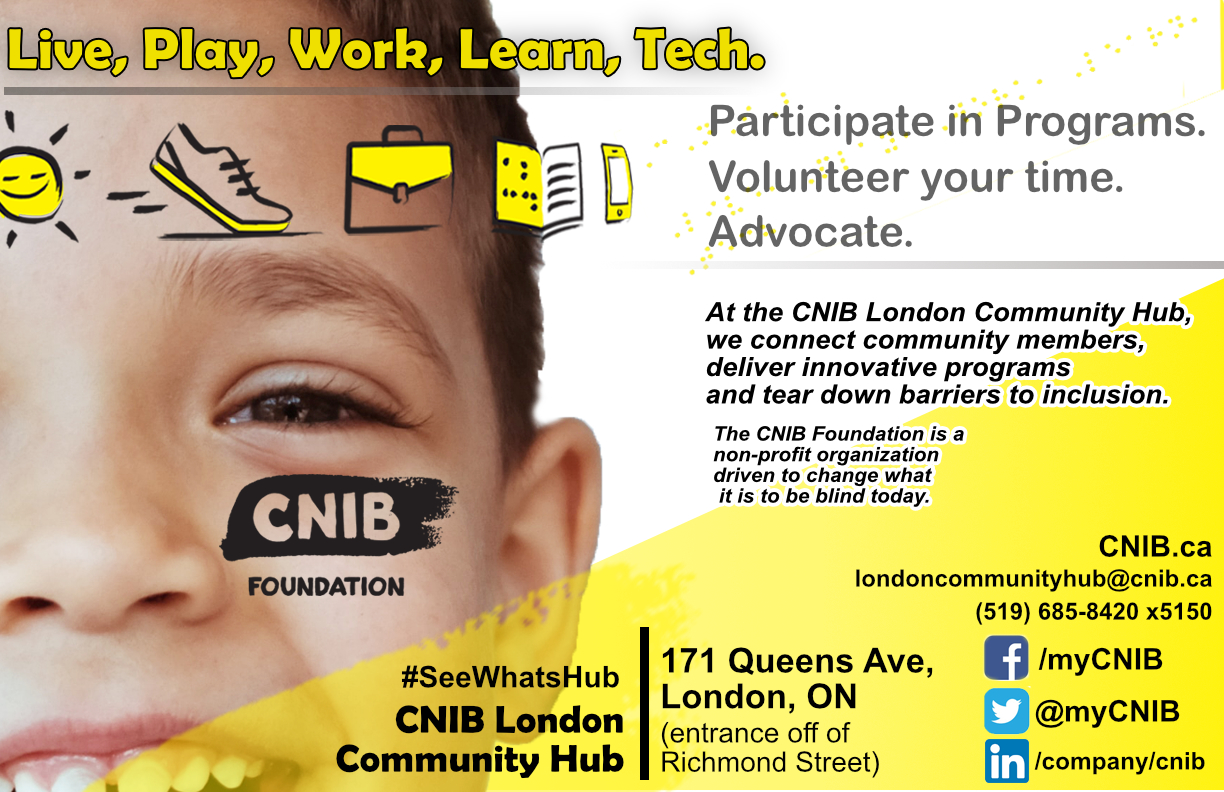 44/114
[Speaker Notes: mghauri2_poster.jpg]
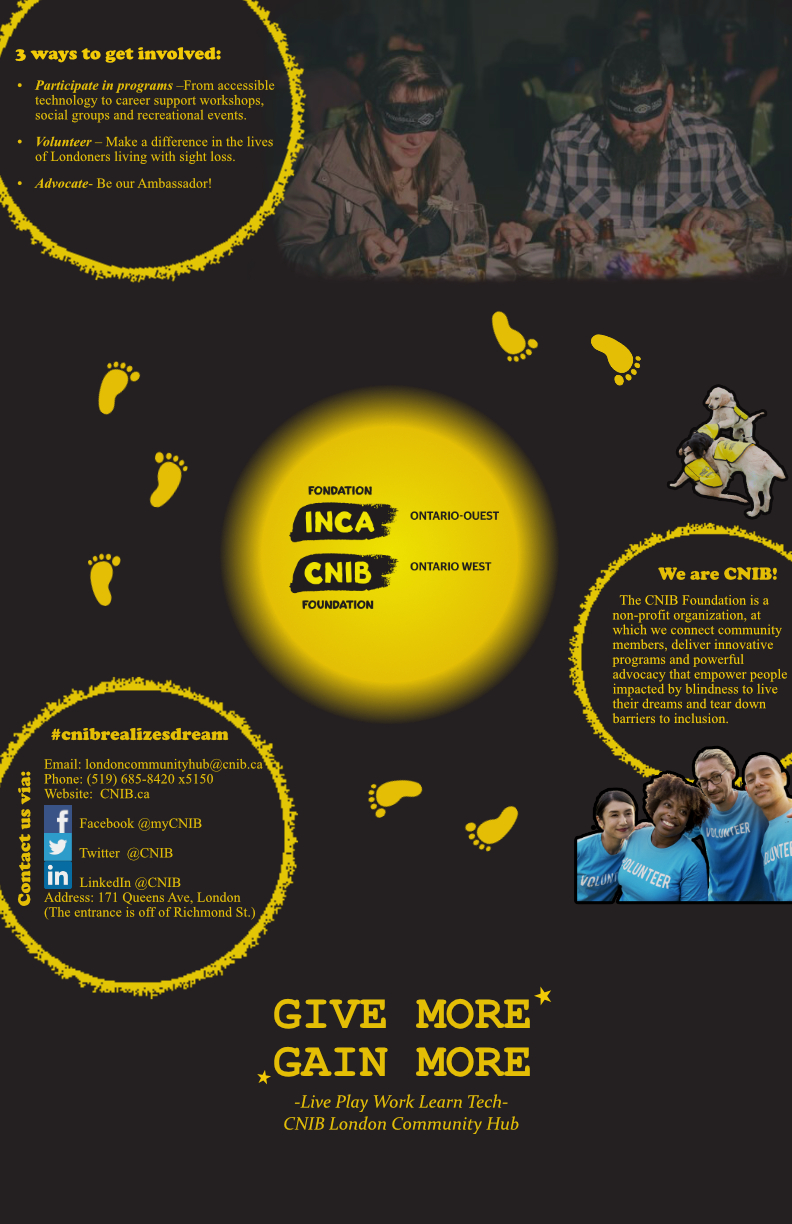 45/114
[Speaker Notes: mgao94_poster.jpg]
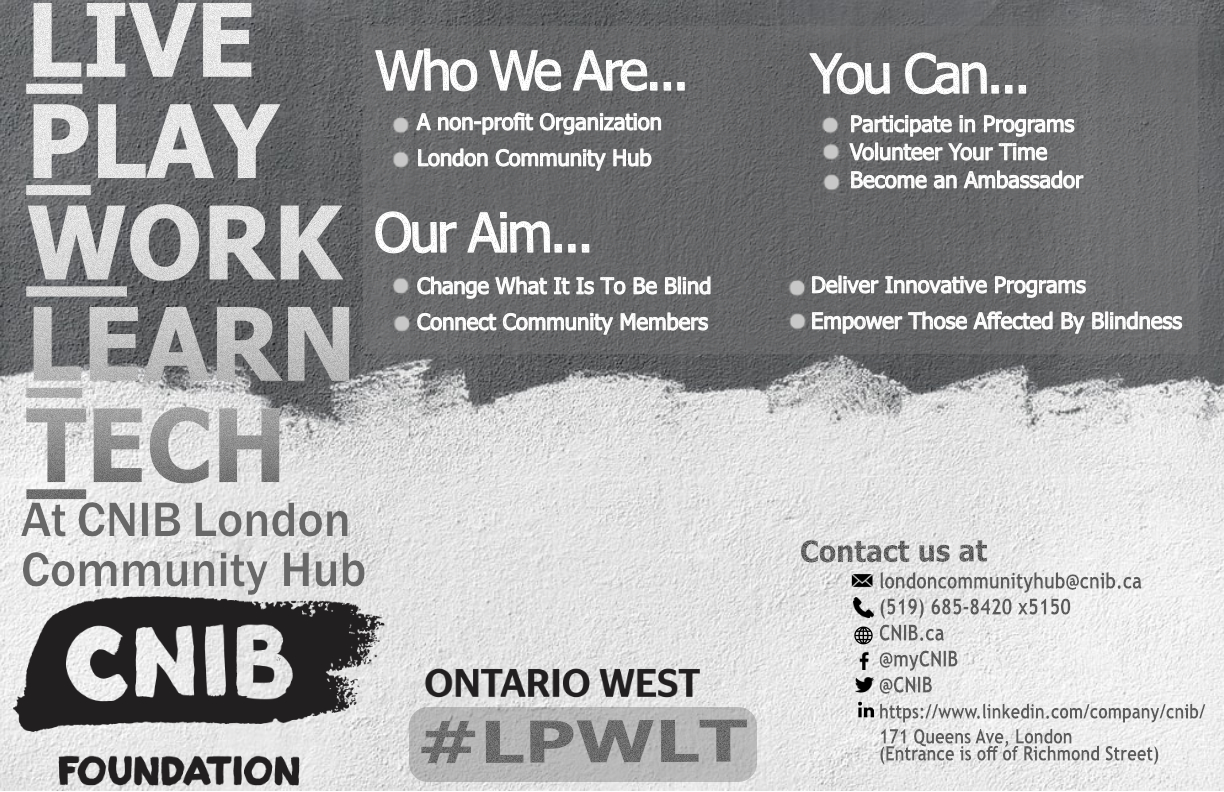 46/114
[Speaker Notes: melshabr_poster.jpg]
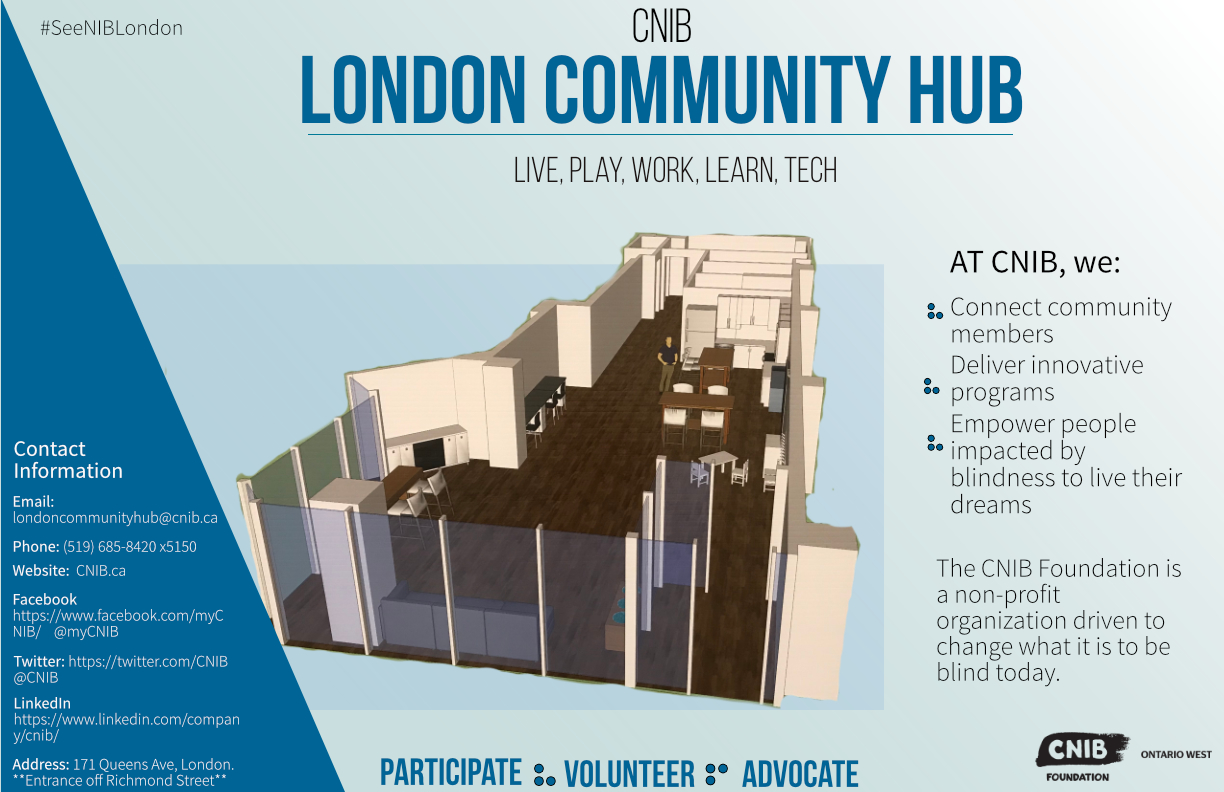 47/114
[Speaker Notes: mdave6_poster.jpg]
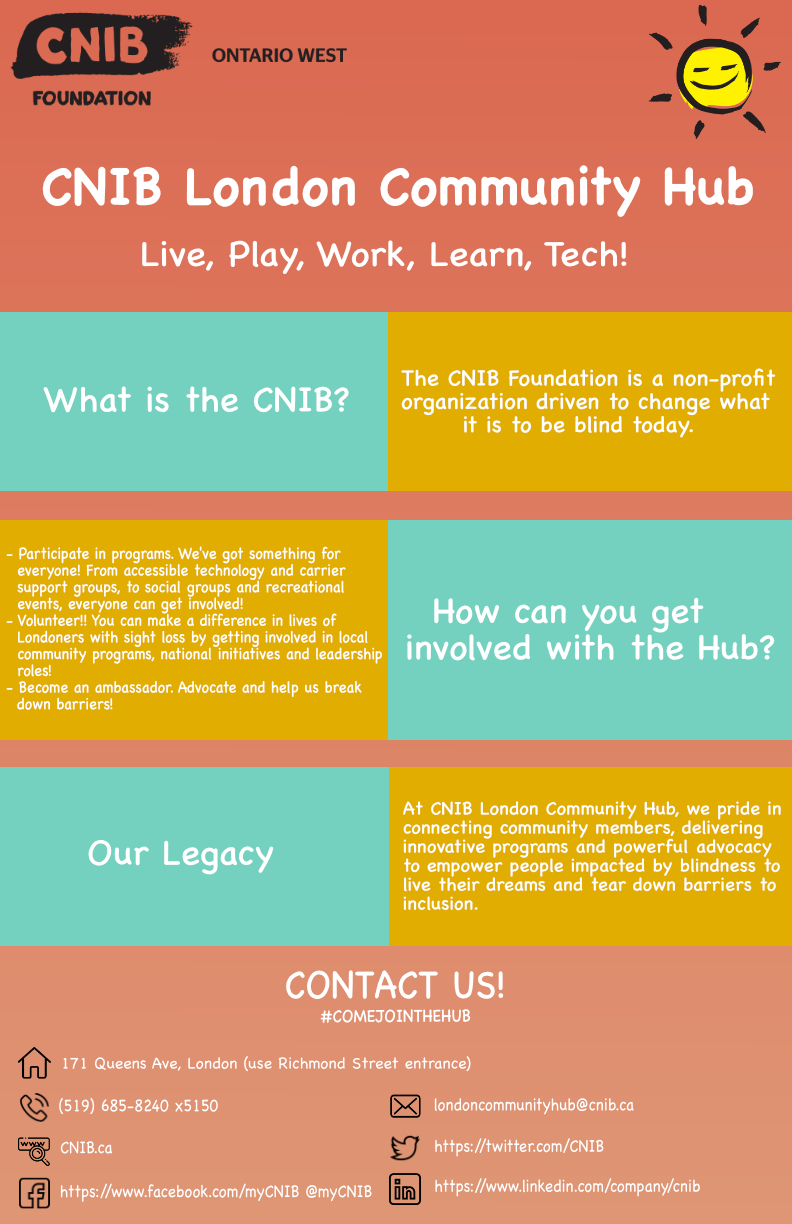 48/114
[Speaker Notes: mdairosi_poster.jpg]
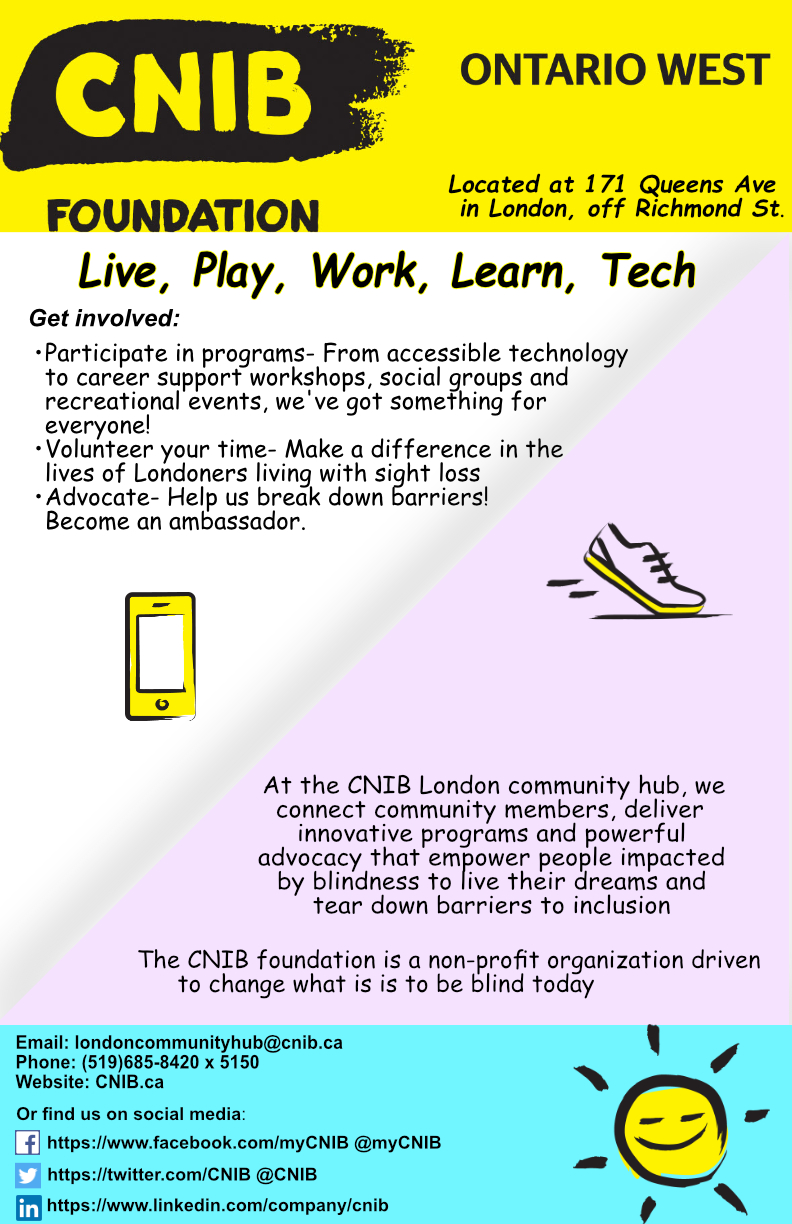 49/114
[Speaker Notes: kharms2_poster.jpg]
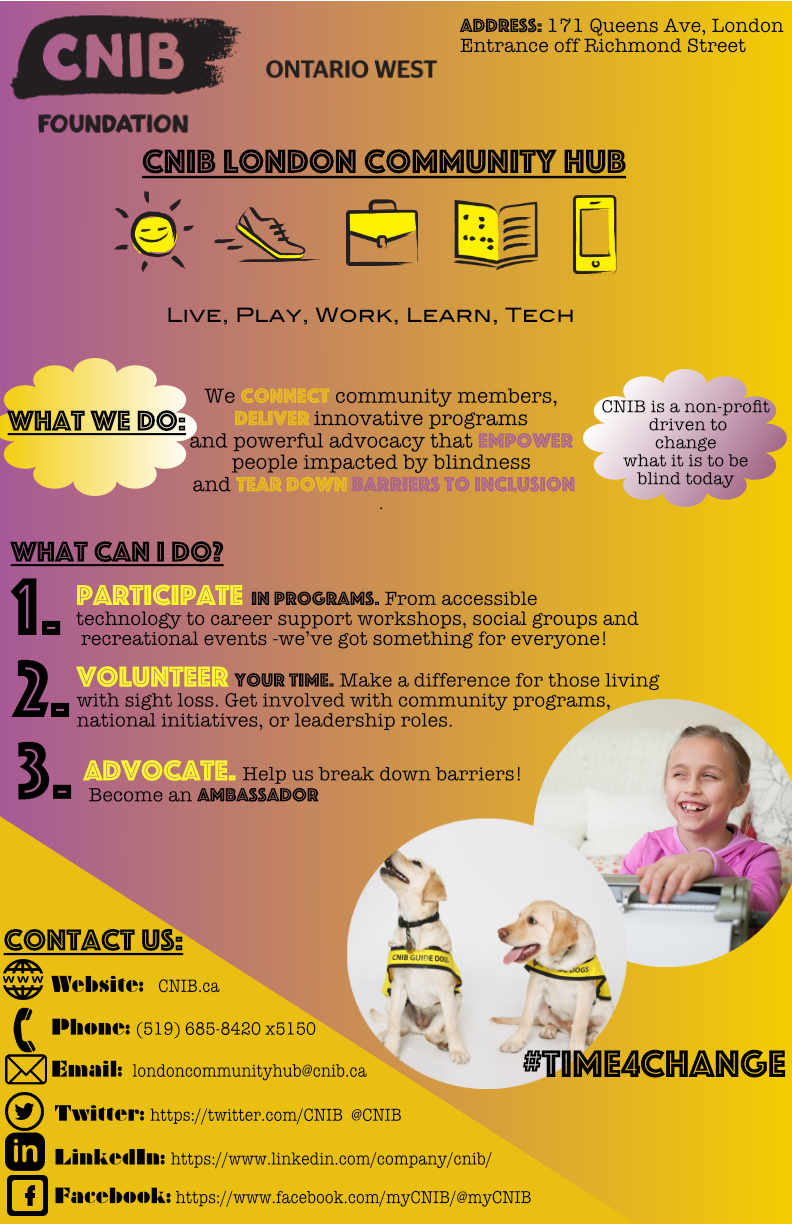 50/114
[Speaker Notes: kguirgu3_poster.jpg]
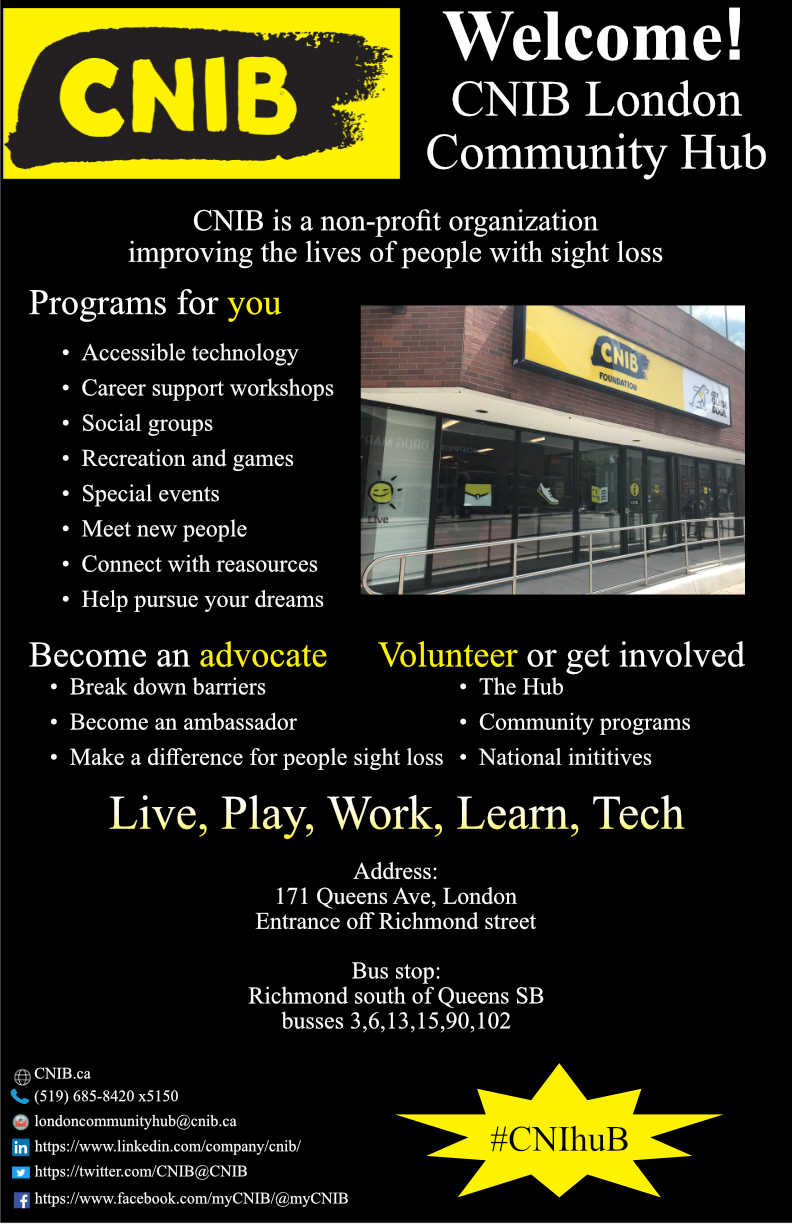 51/114
[Speaker Notes: kgoodw3_poster.jpg]
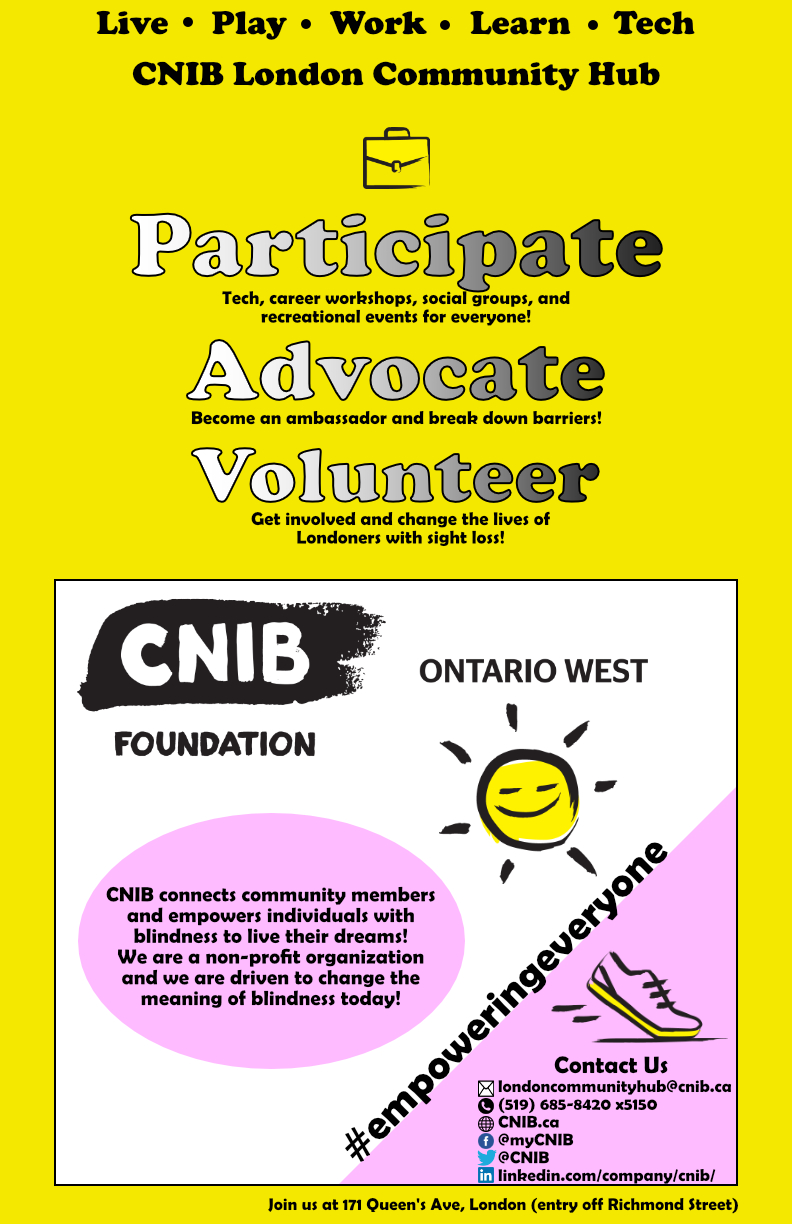 52/114
[Speaker Notes: keo_poster.jpg]
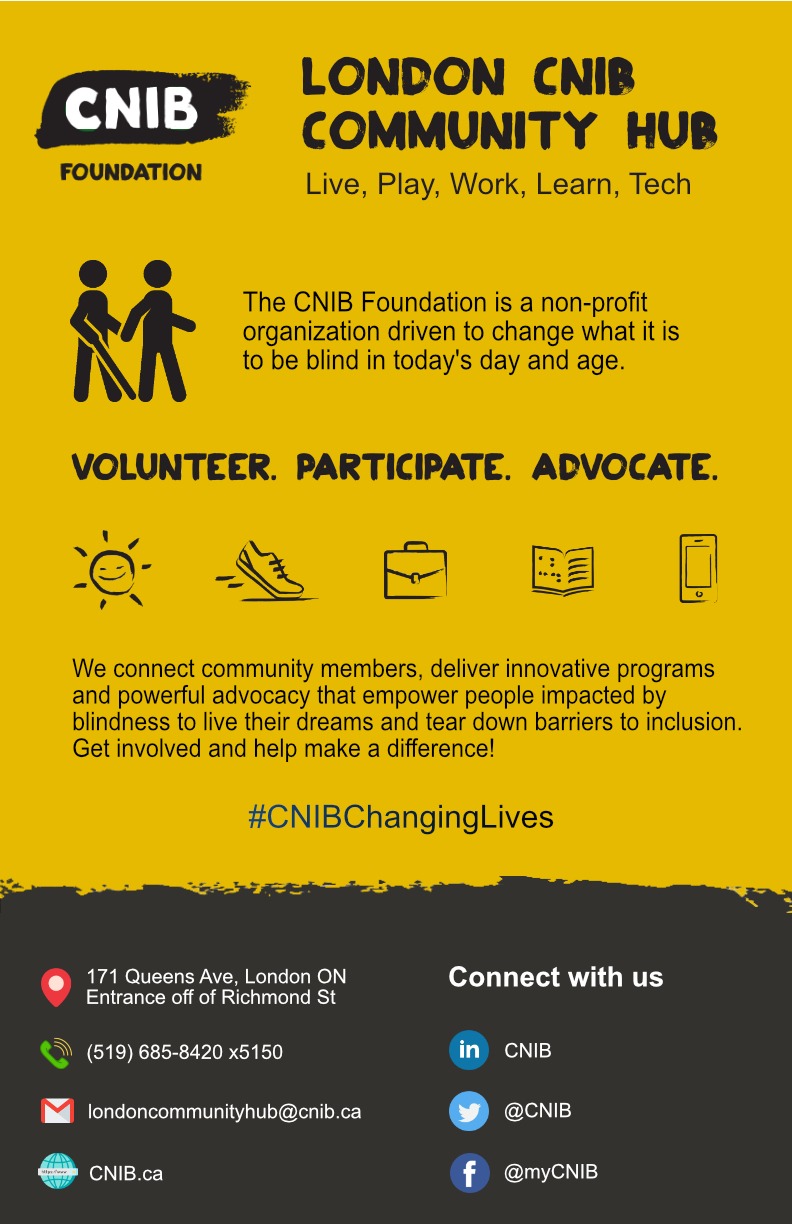 53/114
[Speaker Notes: kelgendy_poster.jpg]
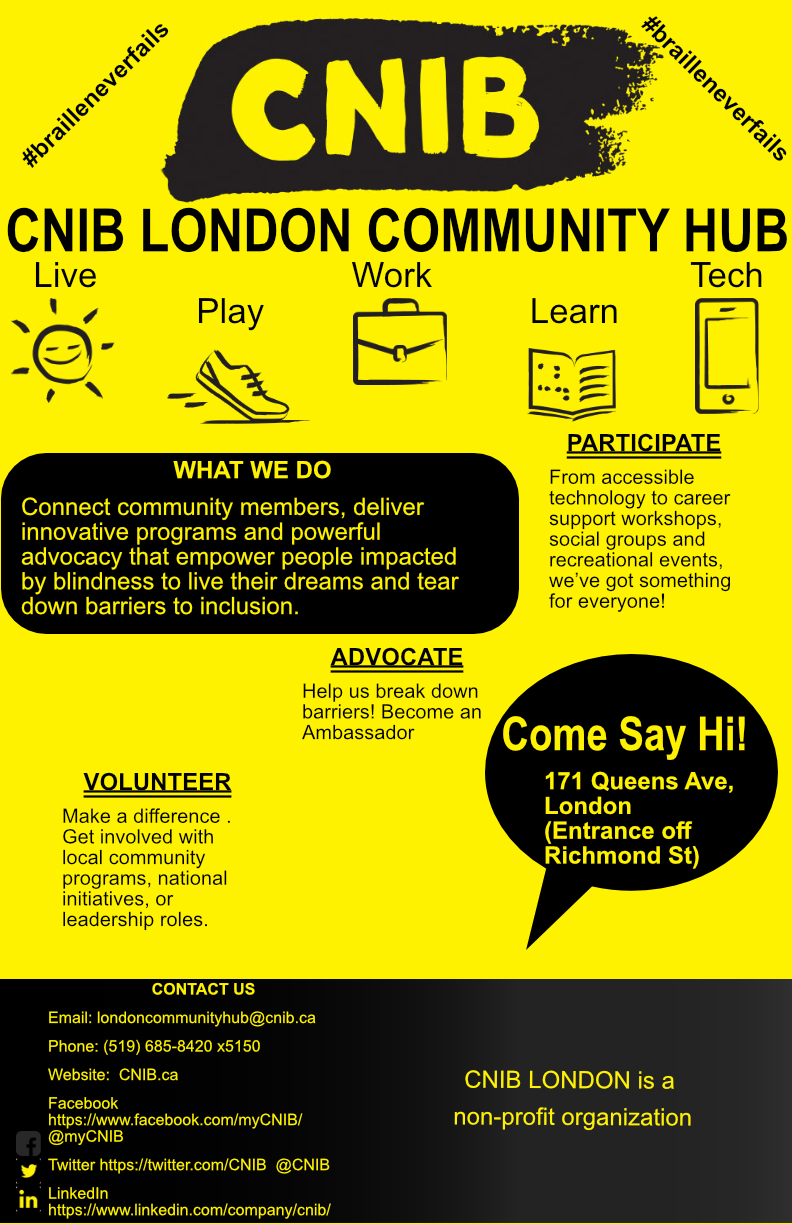 54/114
[Speaker Notes: kduggan7_poster.jpg]
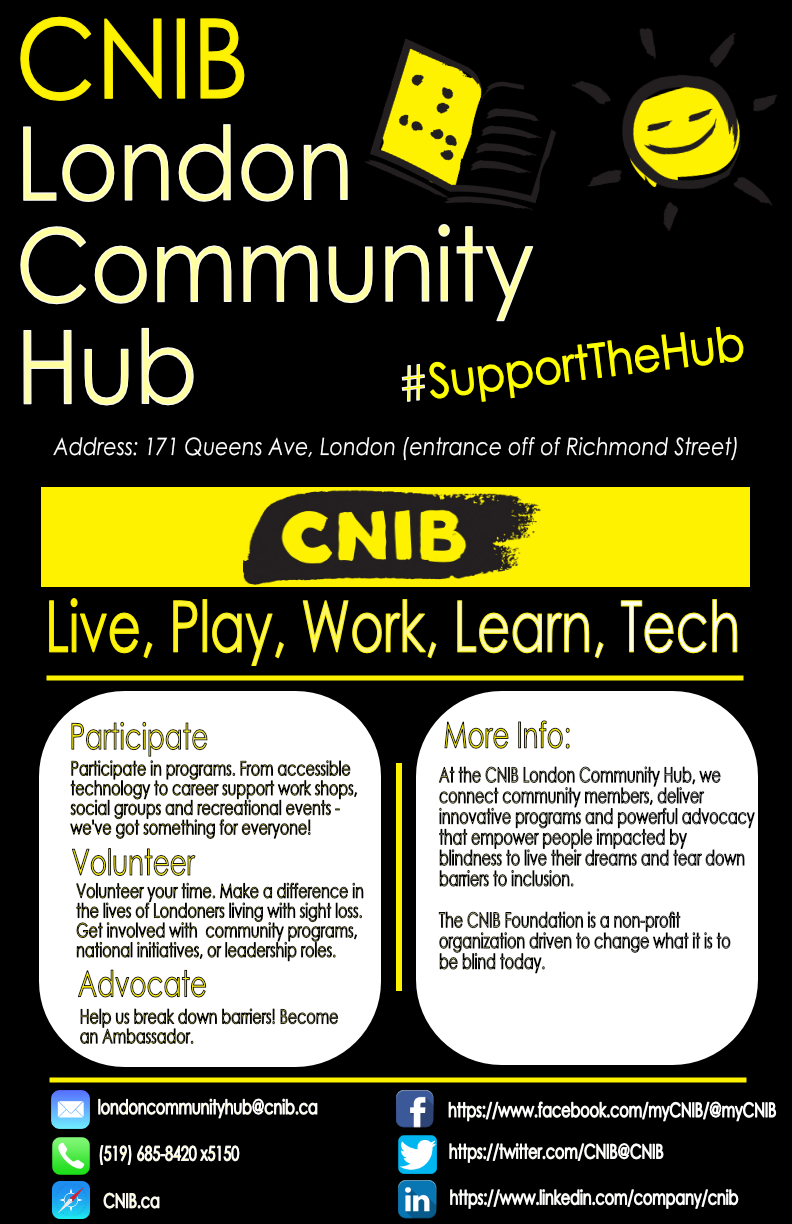 55/114
[Speaker Notes: kdiez_poster.jpg]
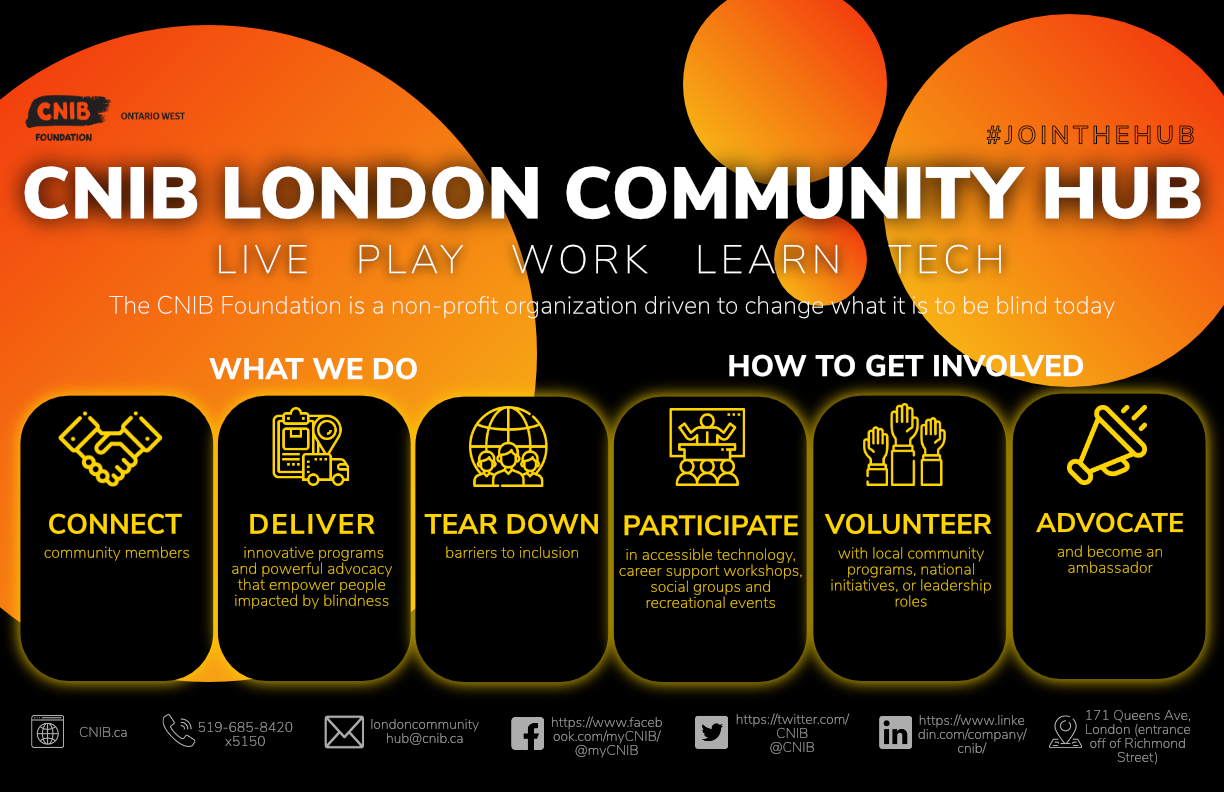 56/114
[Speaker Notes: kdesai27_poster.jpg]
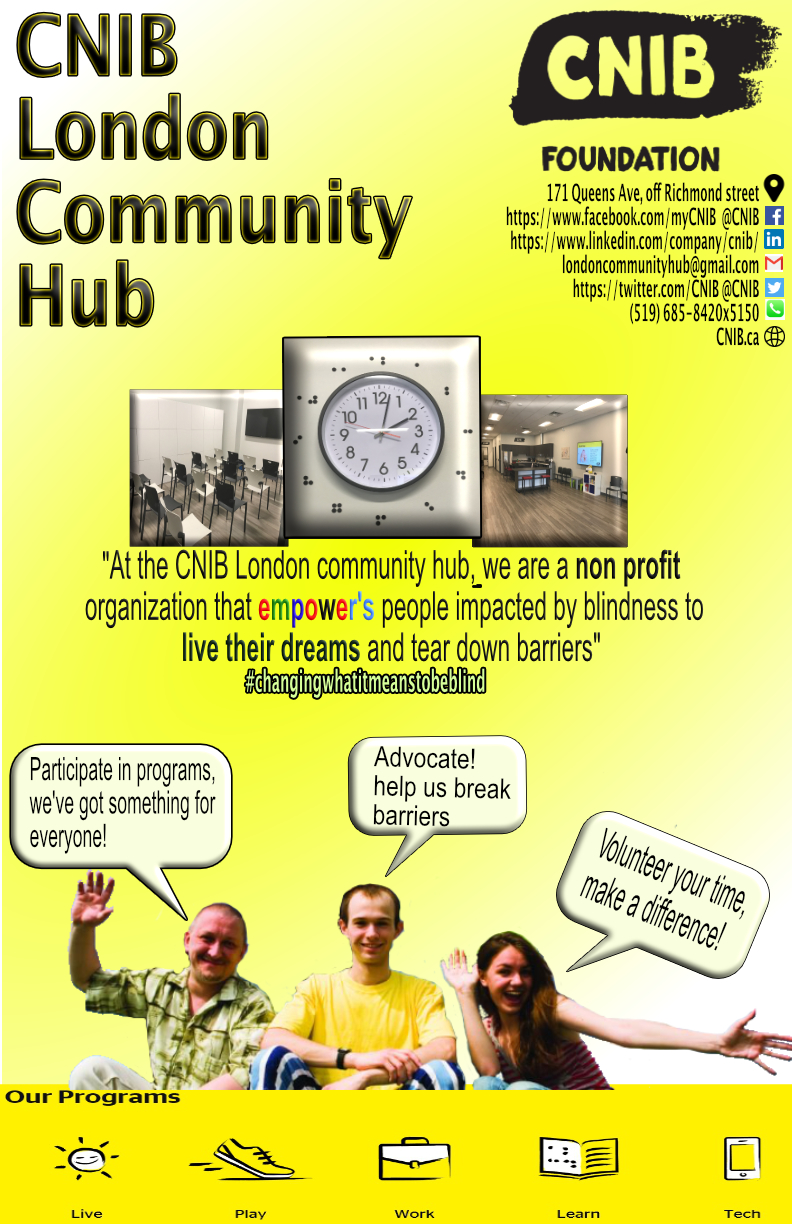 57/114
[Speaker Notes: kdenomm2_poster.jpg]
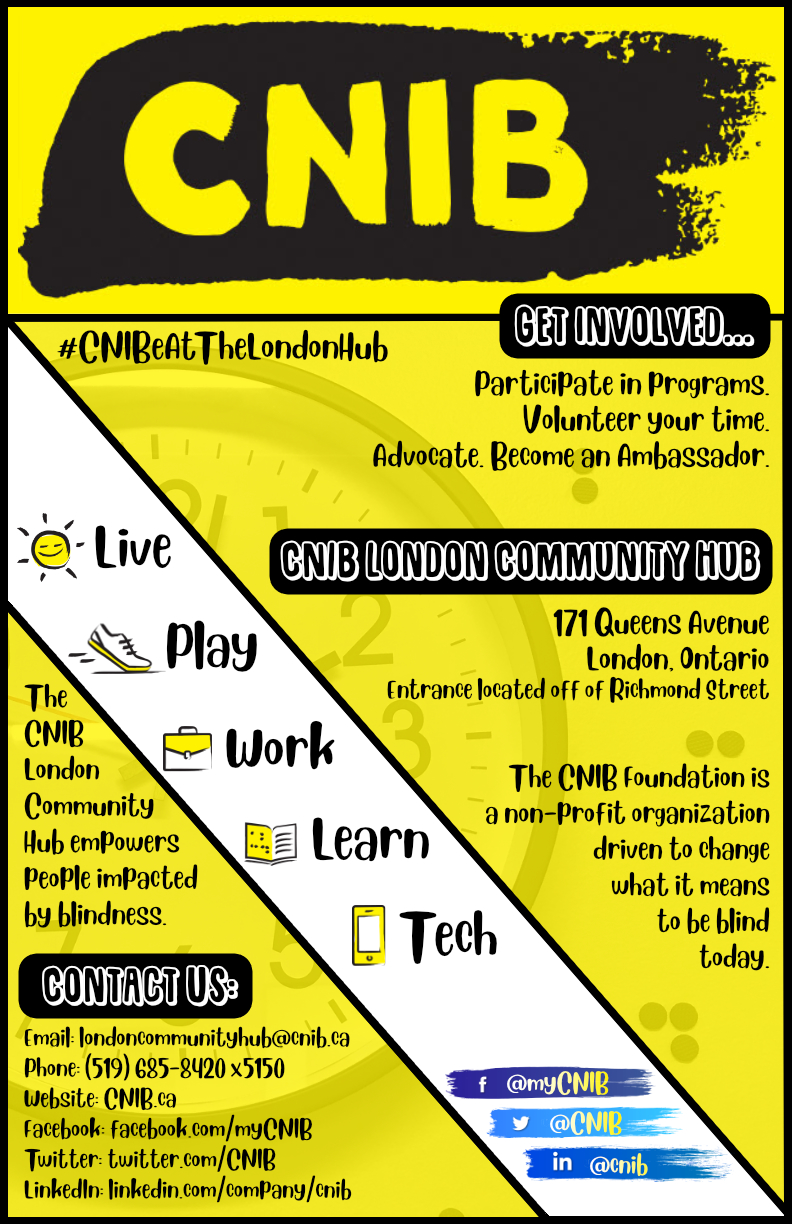 58/114
[Speaker Notes: kdang25_poster.jpg]
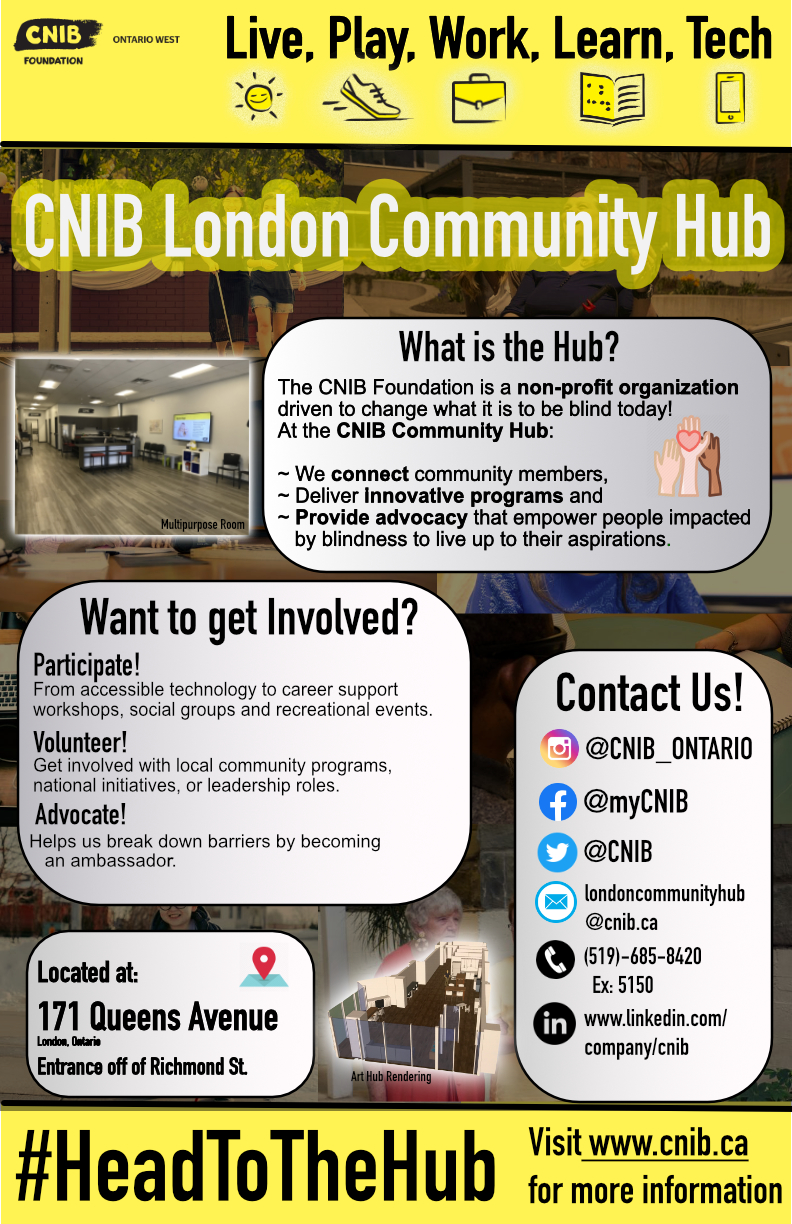 59/114
[Speaker Notes: kdaneshv_poster.jpg]
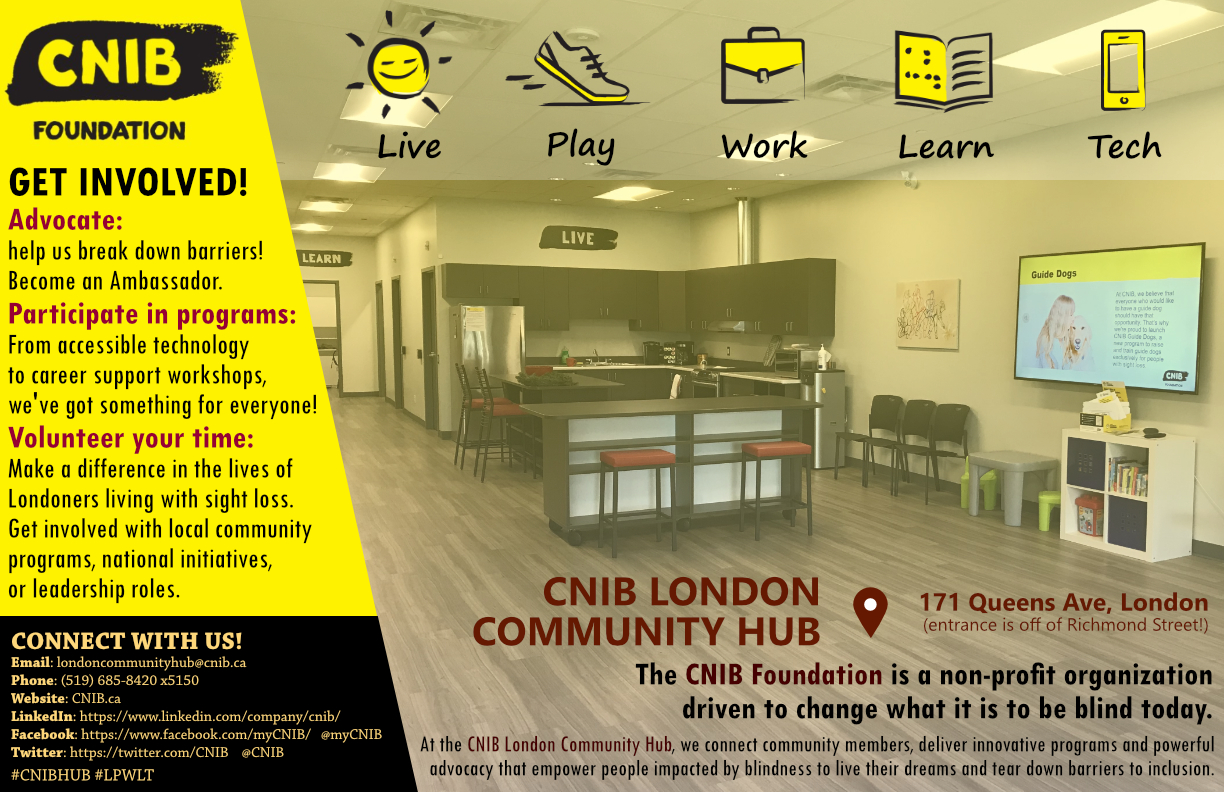 60/114
[Speaker Notes: jho383_poster.jpg]
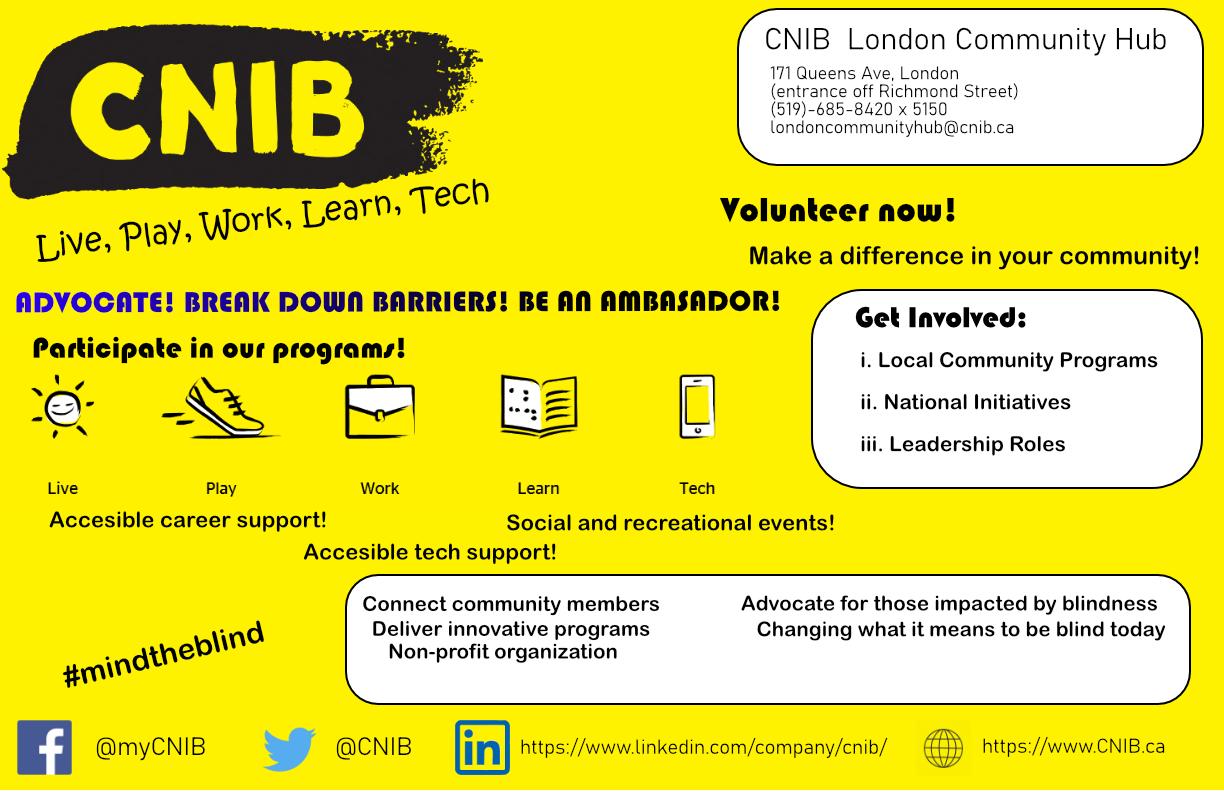 61/114
[Speaker Notes: jhirani_poster.jpg]
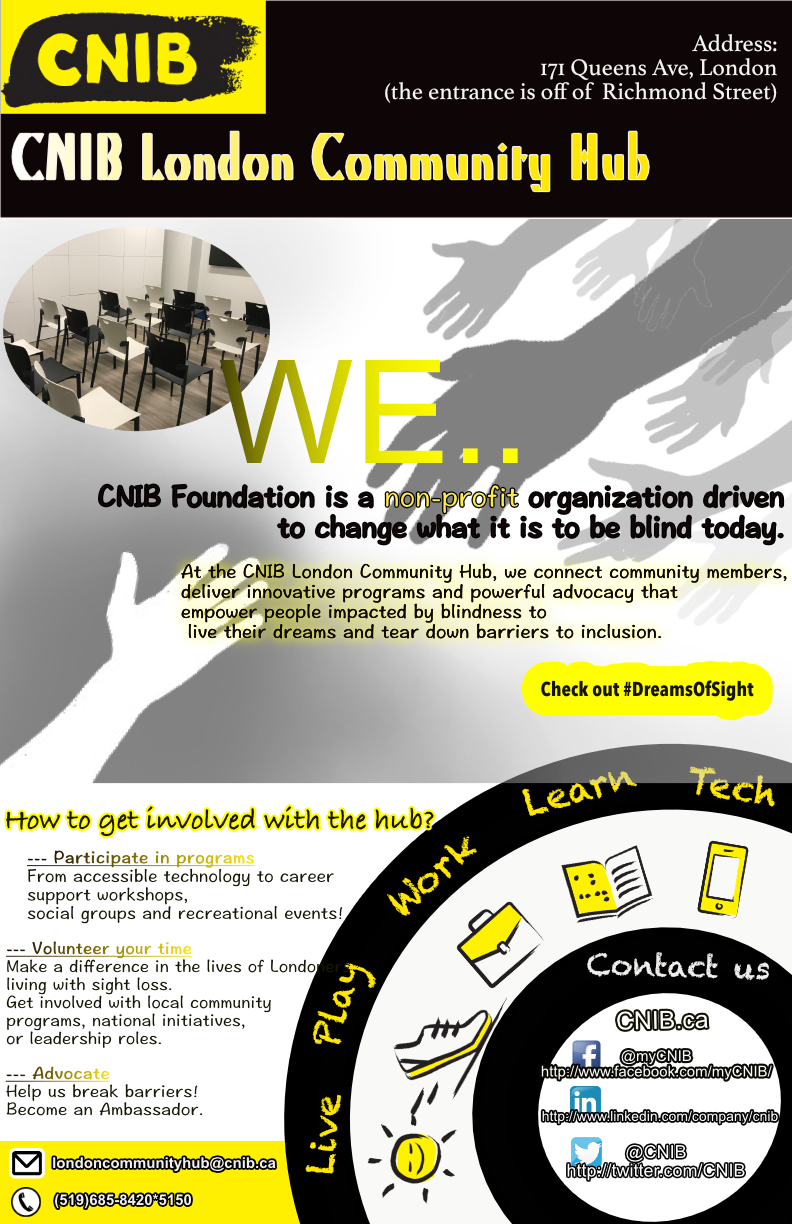 62/114
[Speaker Notes: jgu227_poster.jpg]
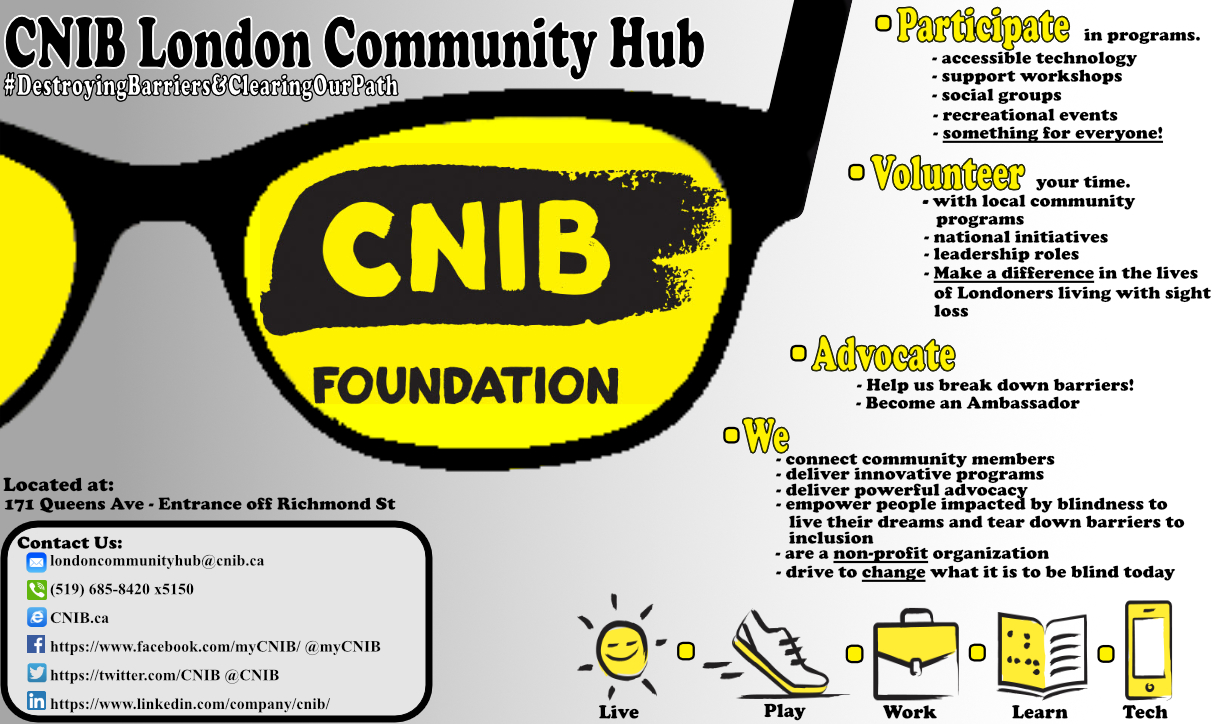 63/114
[Speaker Notes: jgoyeau_poster.jpg]
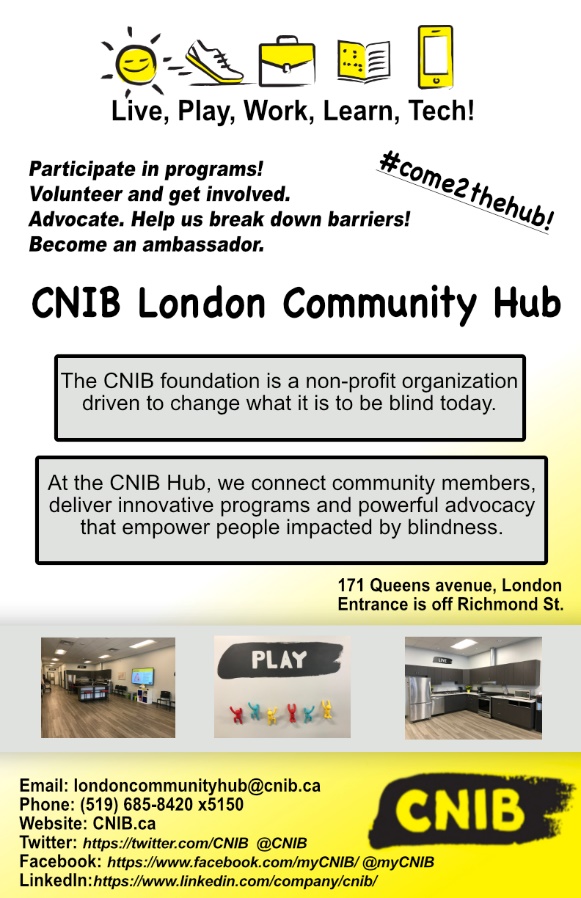 64/114
[Speaker Notes: jgille6_poster.jpg]
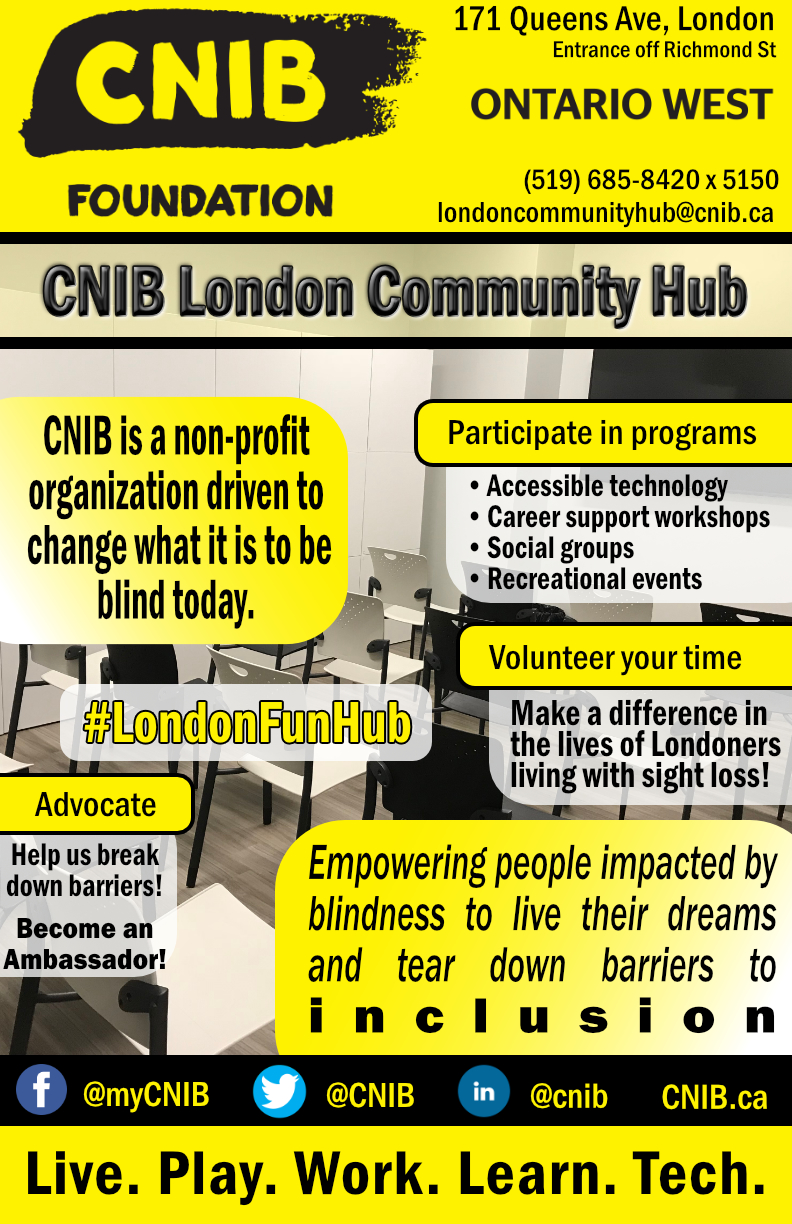 65/114
[Speaker Notes: jgage6_poster.jpg]
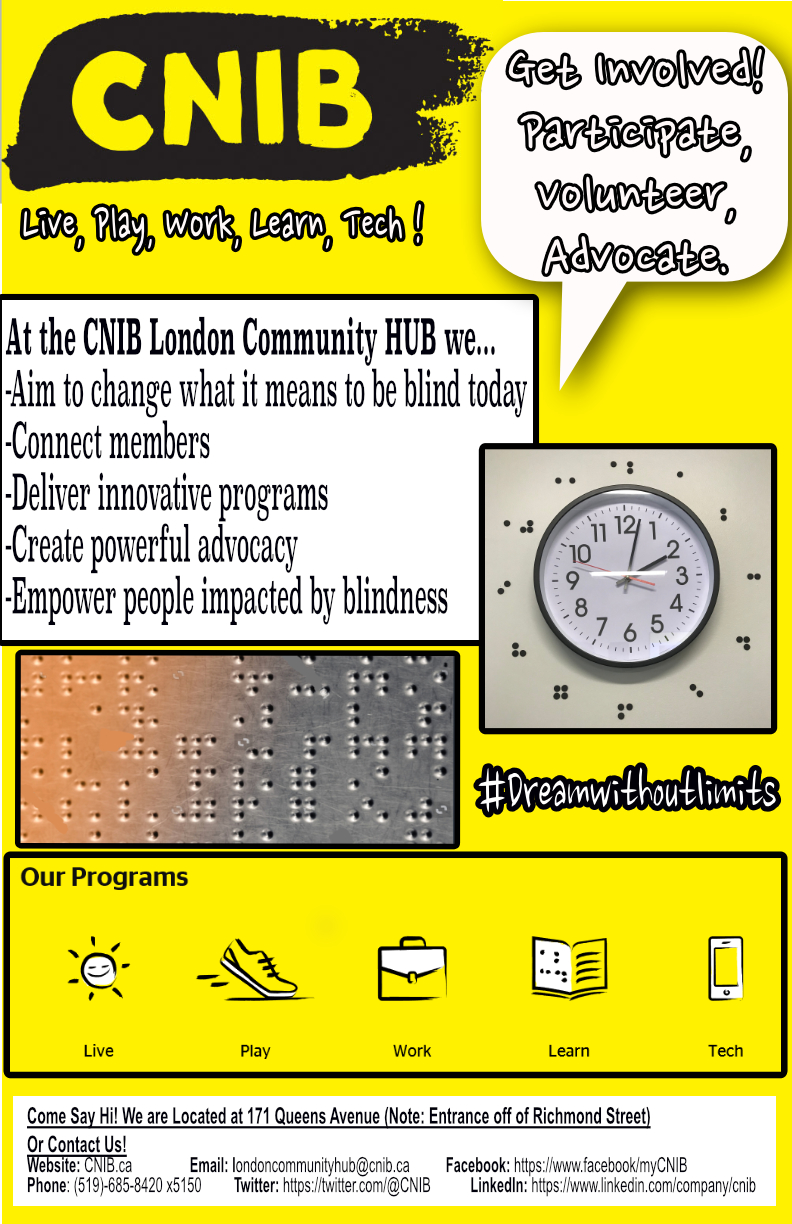 66/114
[Speaker Notes: jfroio_poster.jpg]
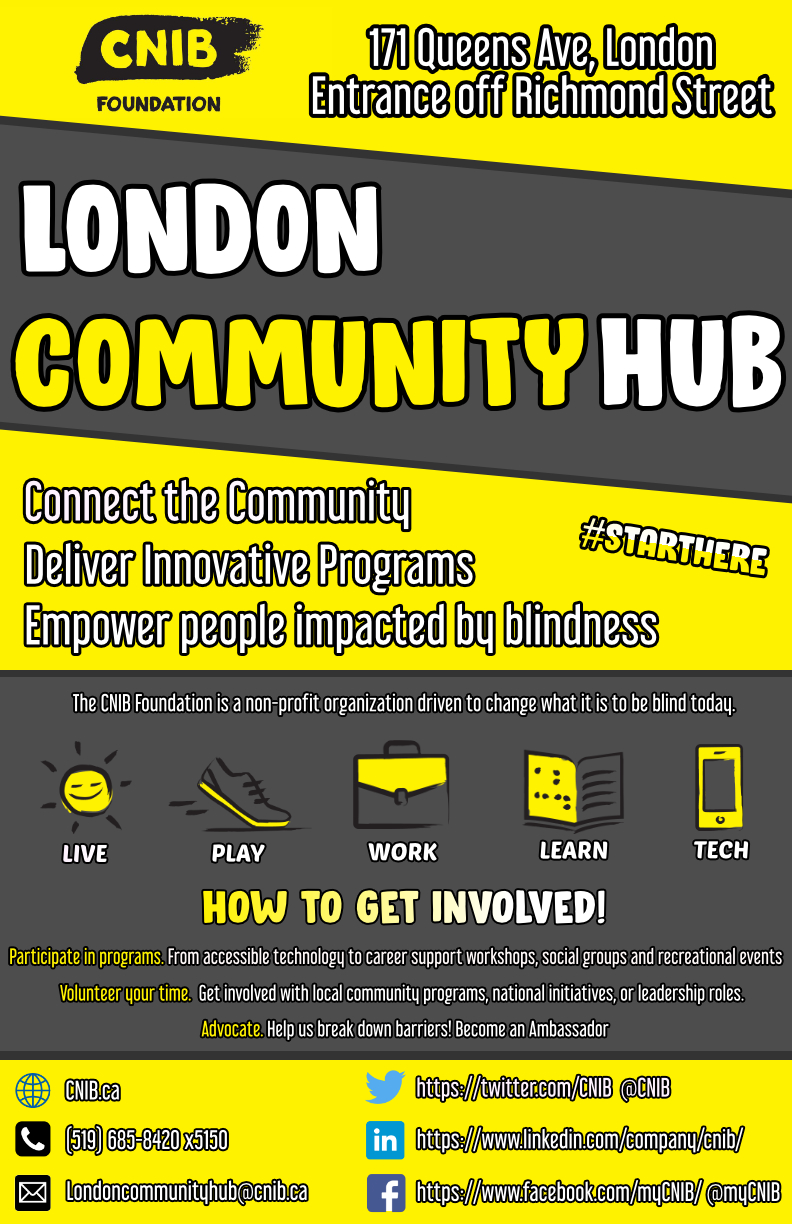 67/114
[Speaker Notes: jfang88_poster.jpg]
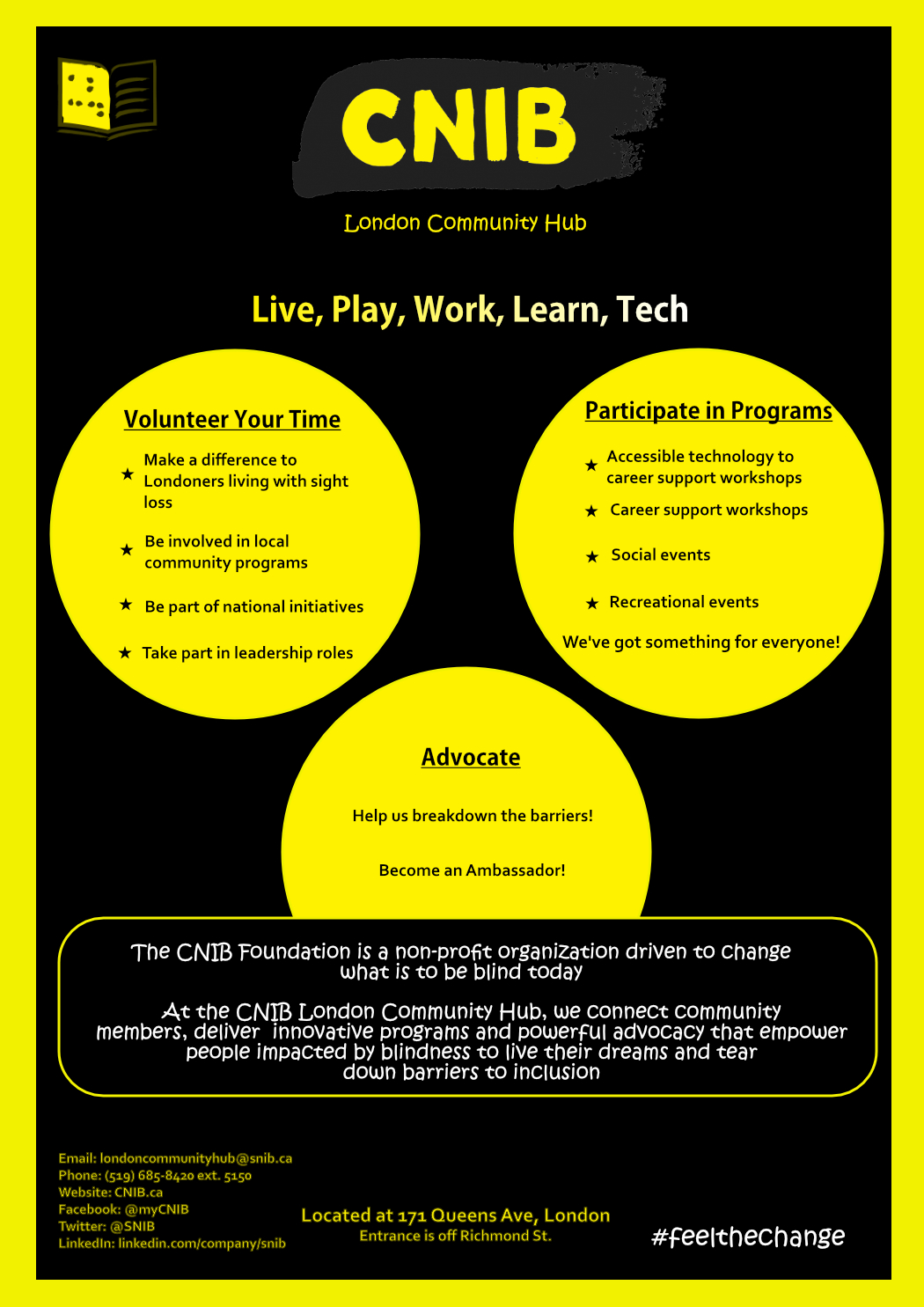 68/114
[Speaker Notes: jesau_poster.jpg]
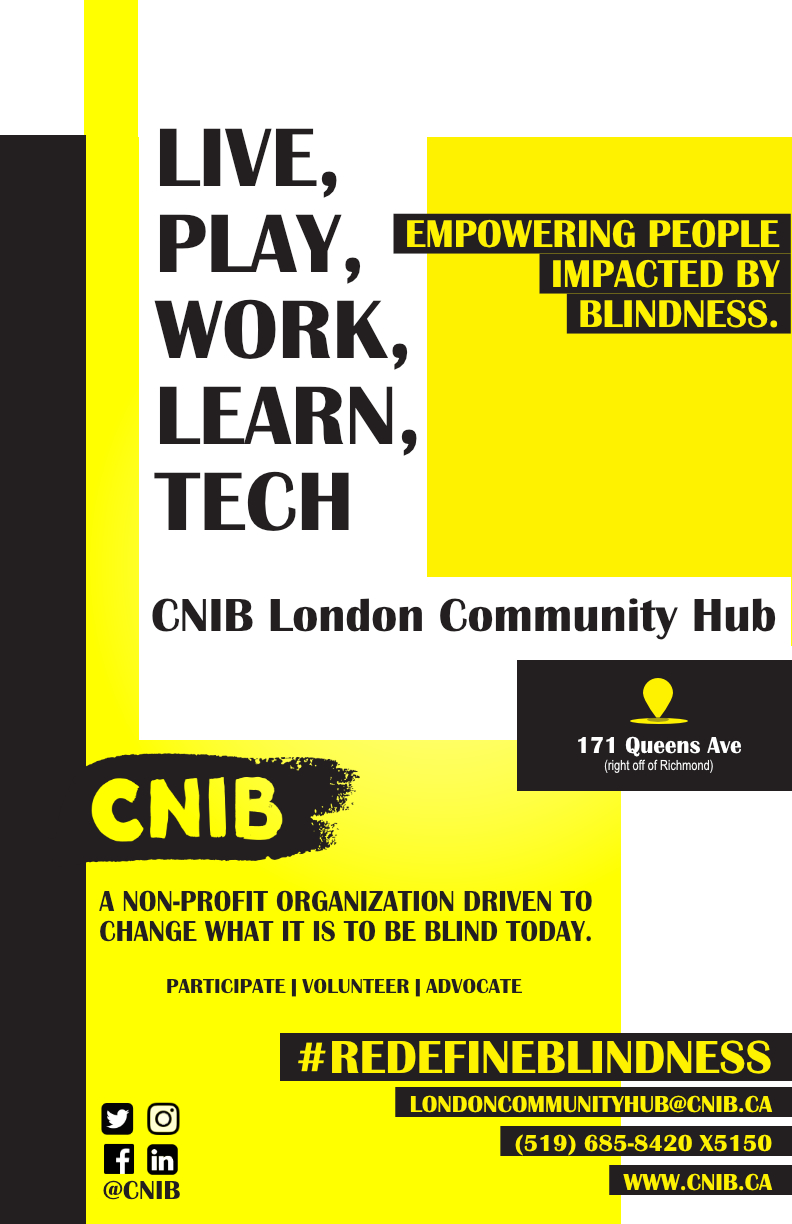 69/114
[Speaker Notes: jencarna_poster.jpg]
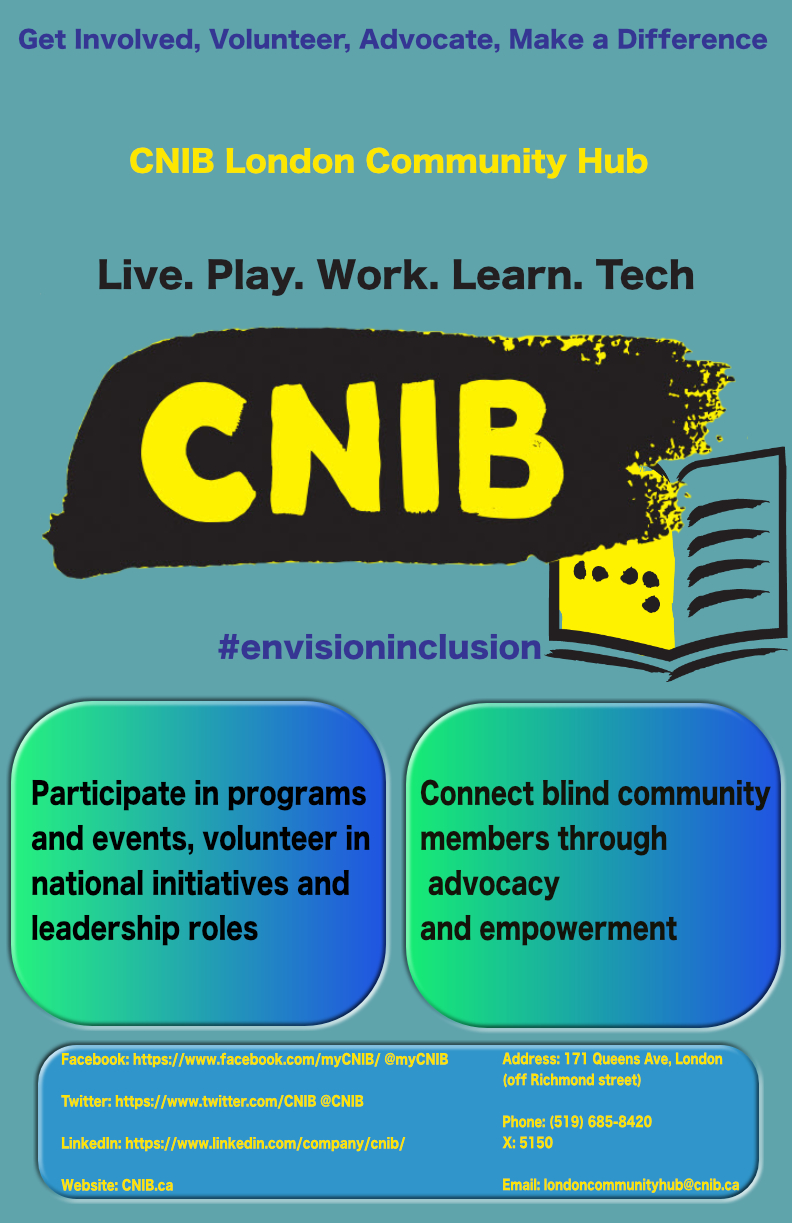 70/114
[Speaker Notes: jdempse7_poster.jpg]
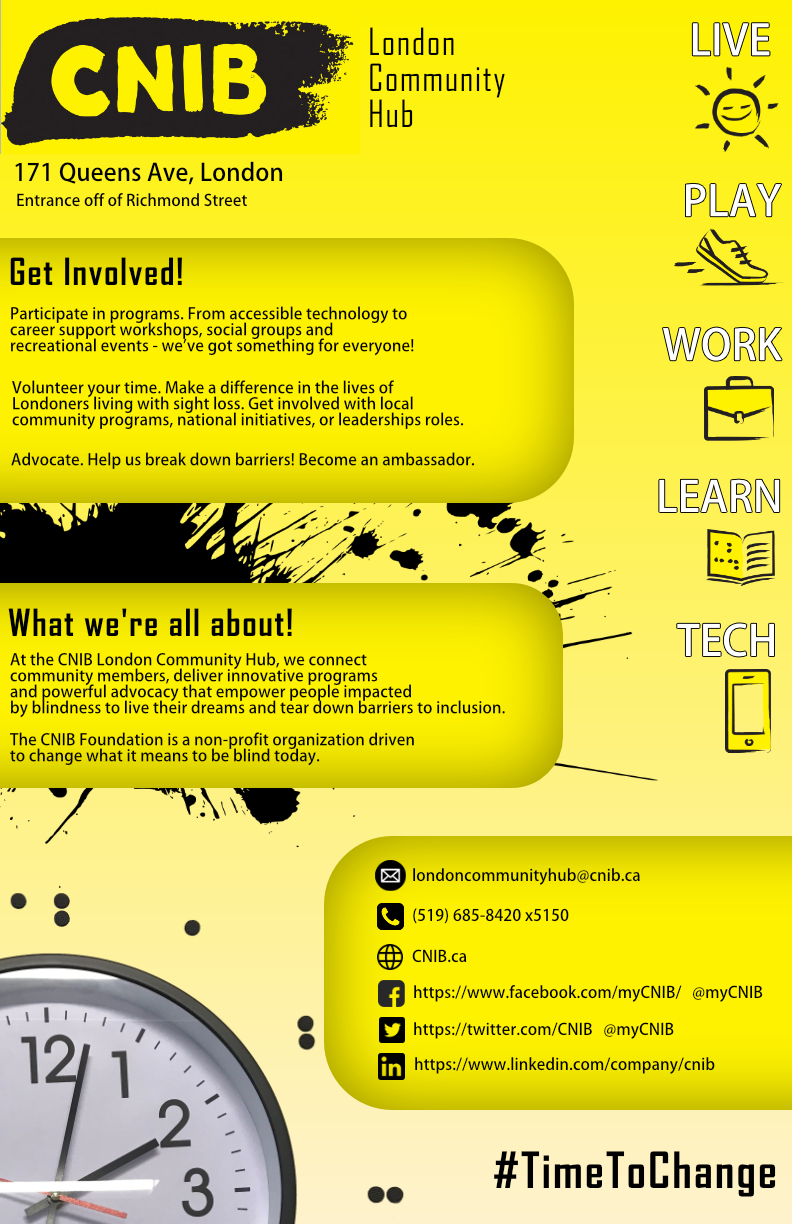 71/114
[Speaker Notes: jday47_poster.jpg]
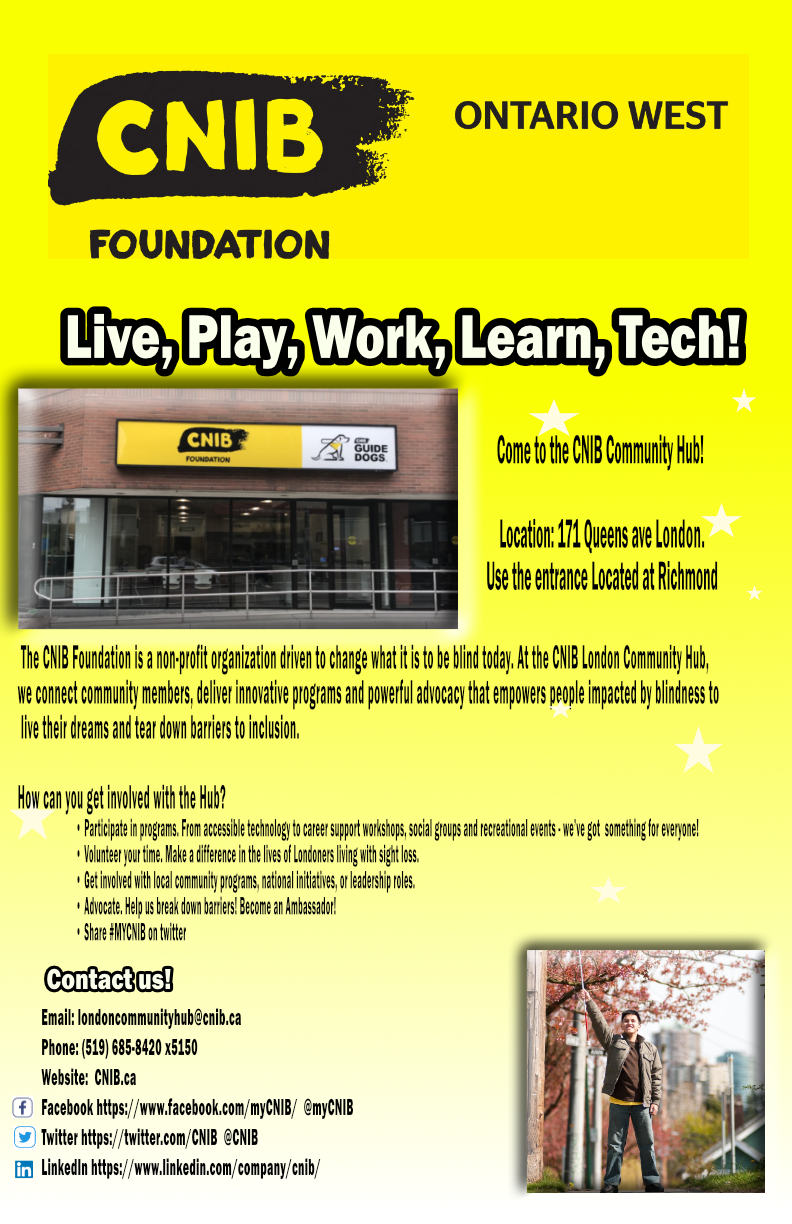 72/114
[Speaker Notes: jdamaso_poster.jpg]
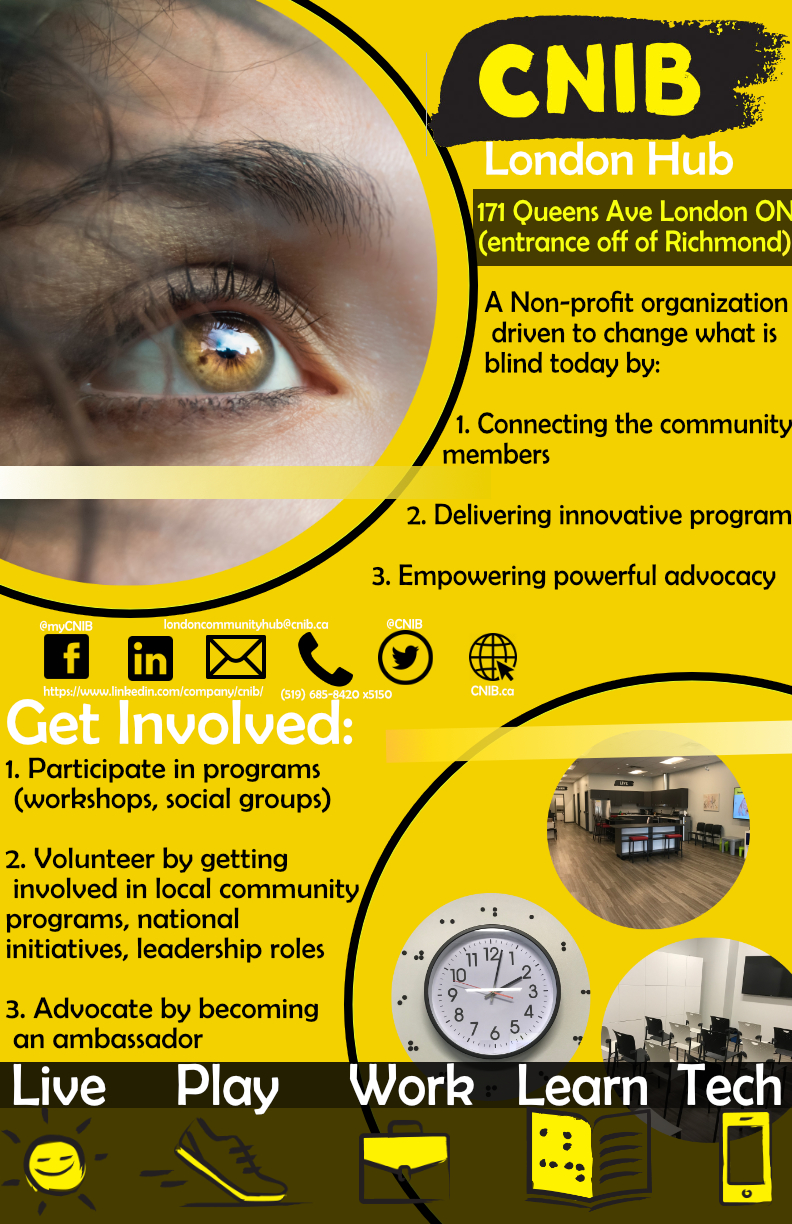 73/114
[Speaker Notes: igupta5_poster.jpg]
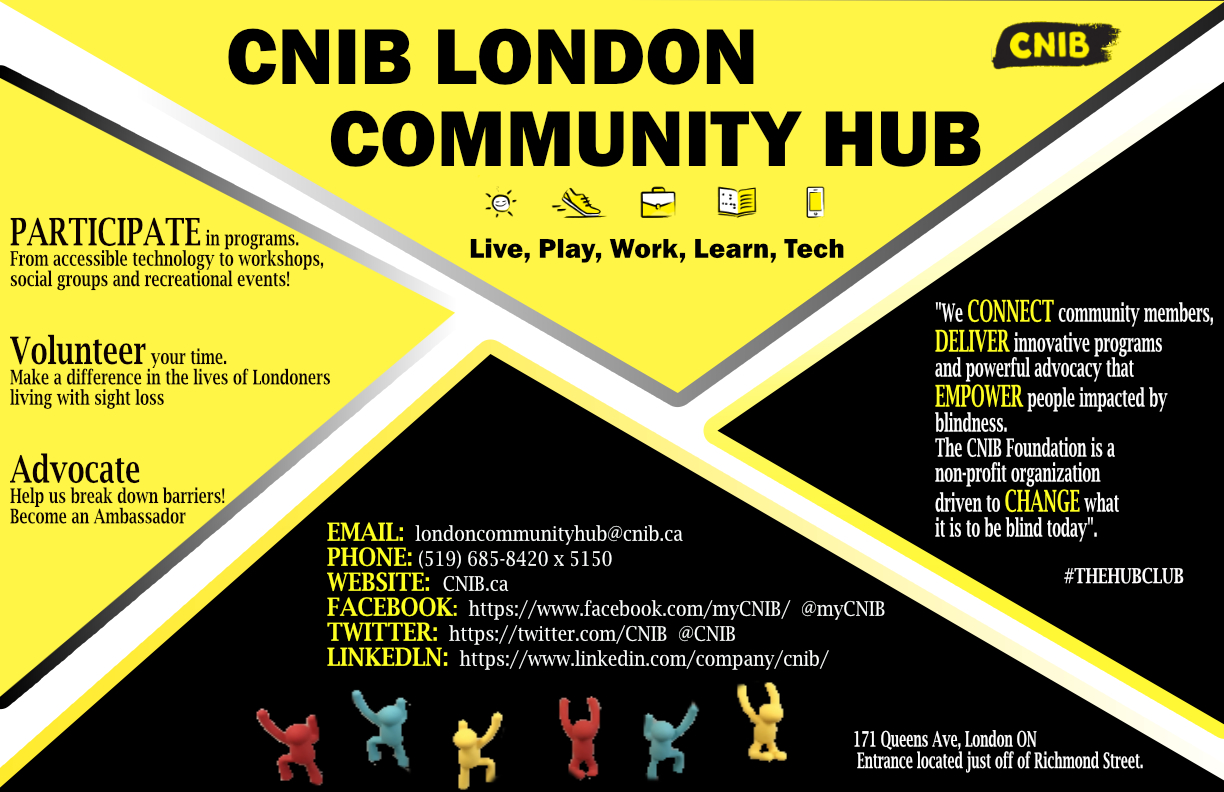 74/114
[Speaker Notes: hhe93_poster.jpg]
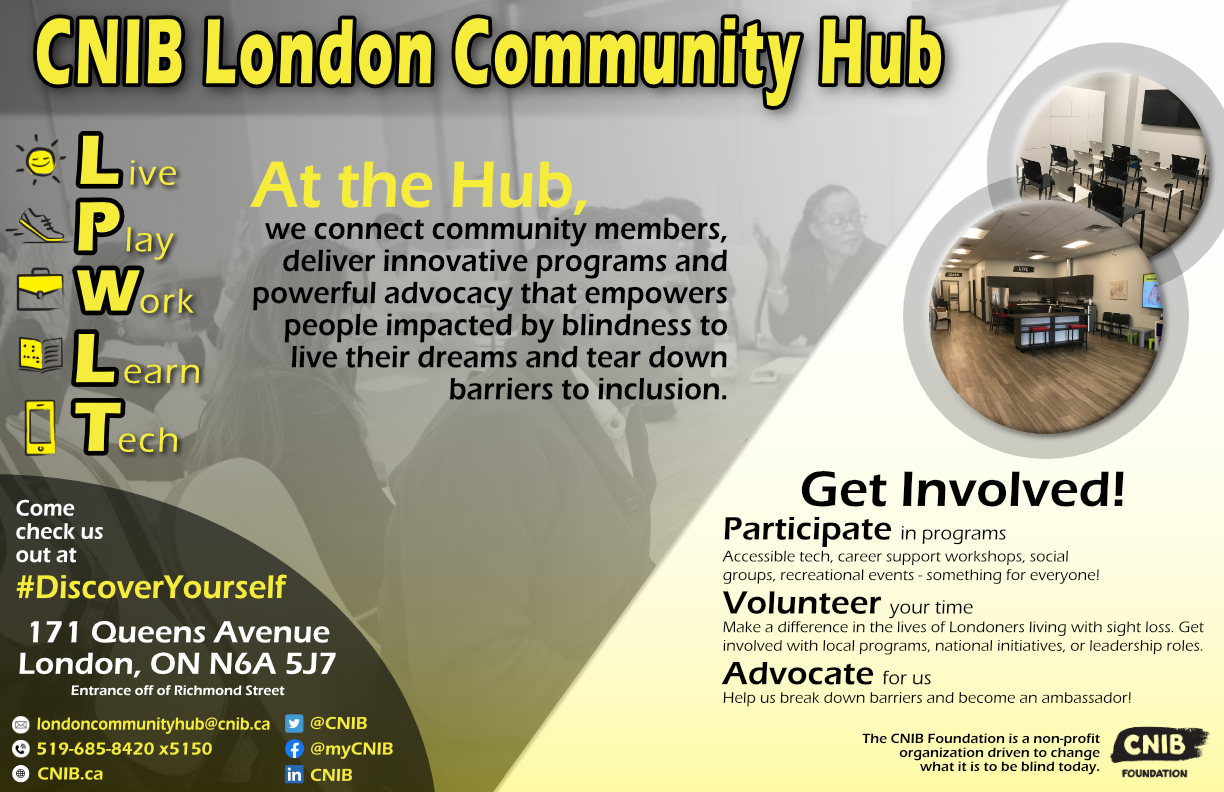 75/114
[Speaker Notes: hhe68_poster.jpg]
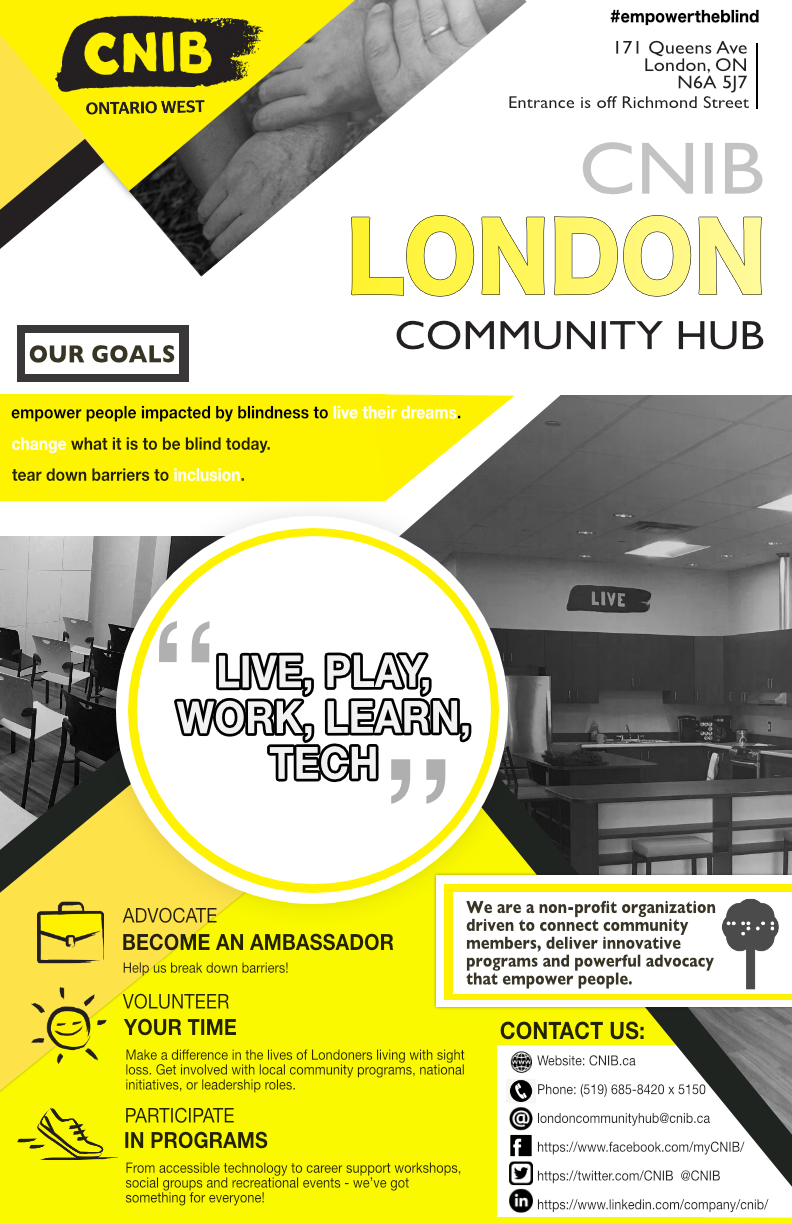 76/114
[Speaker Notes: hhayhoe_poster.jpg]
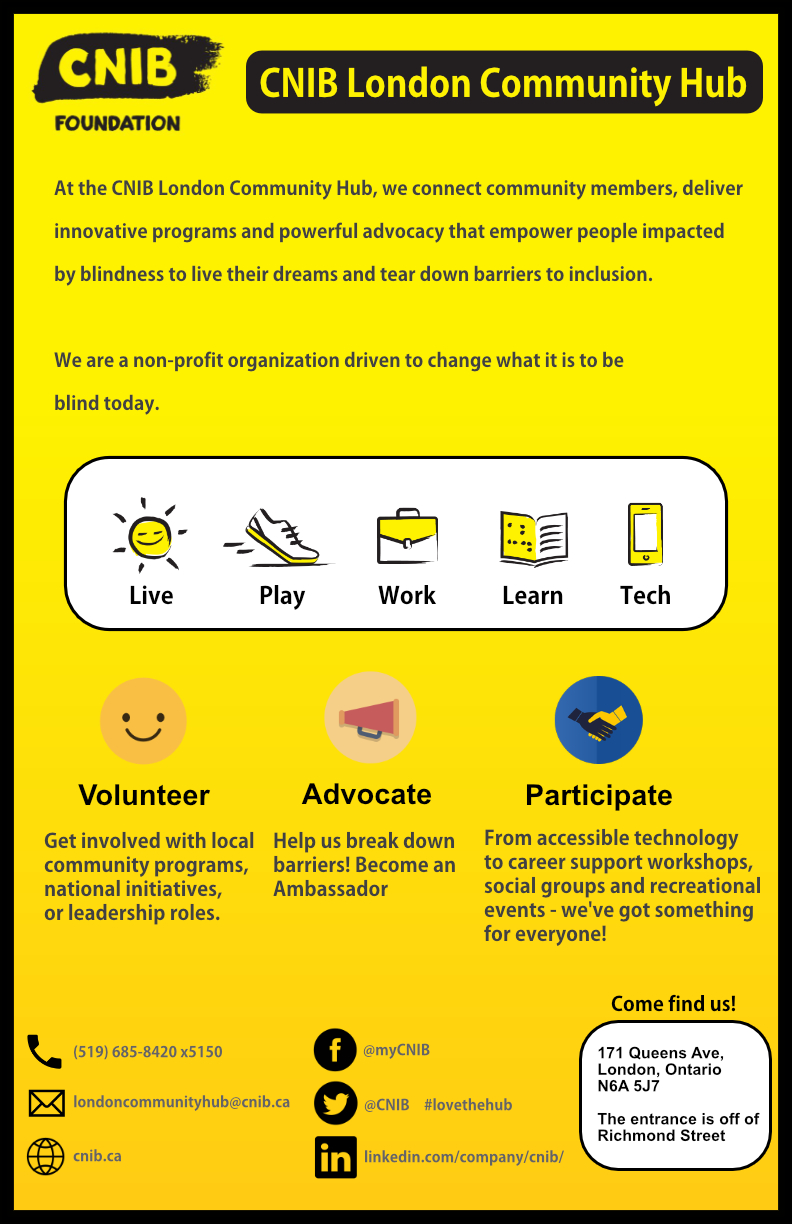 77/114
[Speaker Notes: hhassa24_poster.jpg]
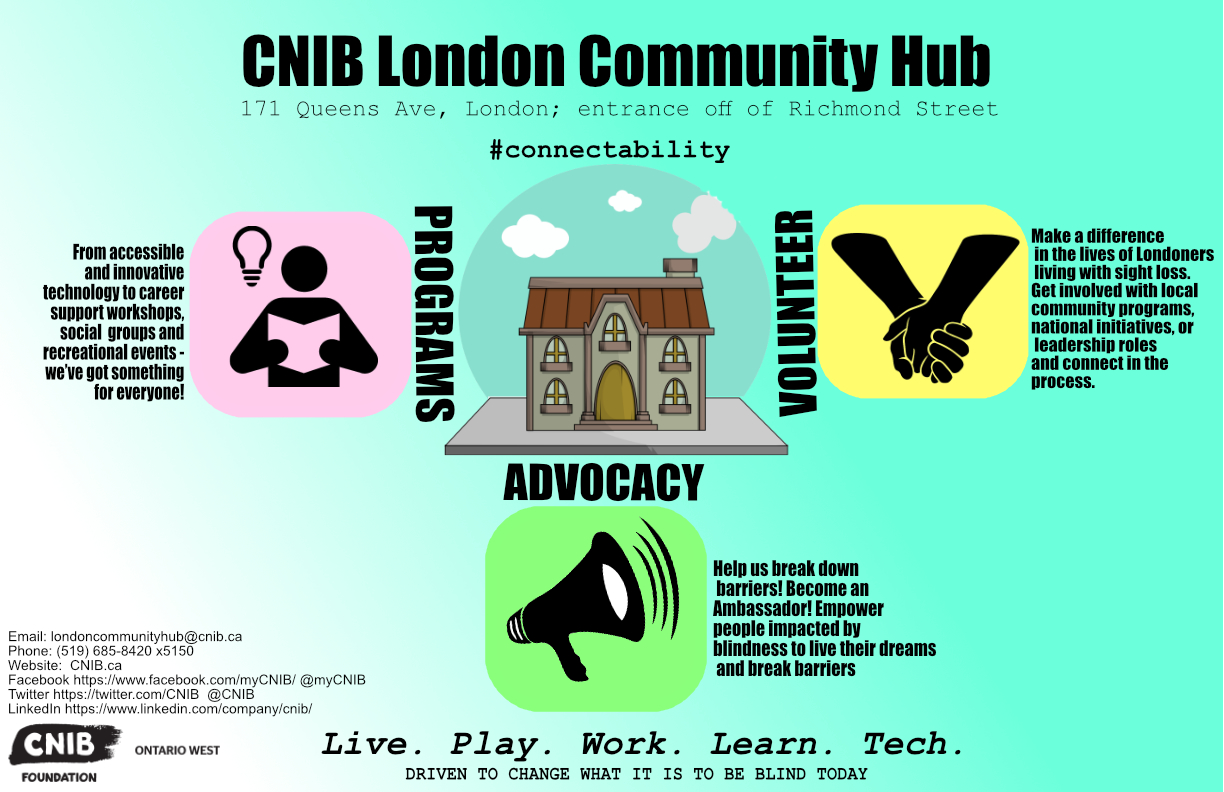 78/114
[Speaker Notes: hhaider4_poster.jpg]
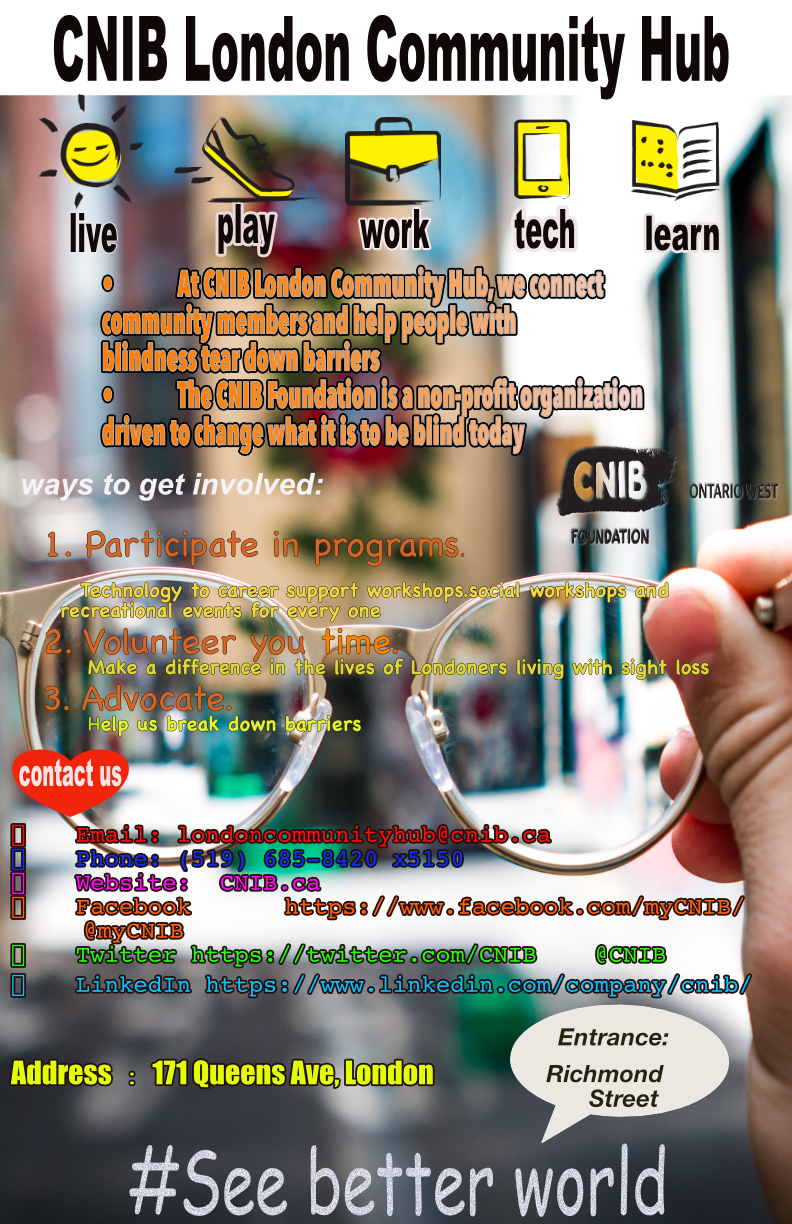 79/114
[Speaker Notes: hguo229_poster.jpg]
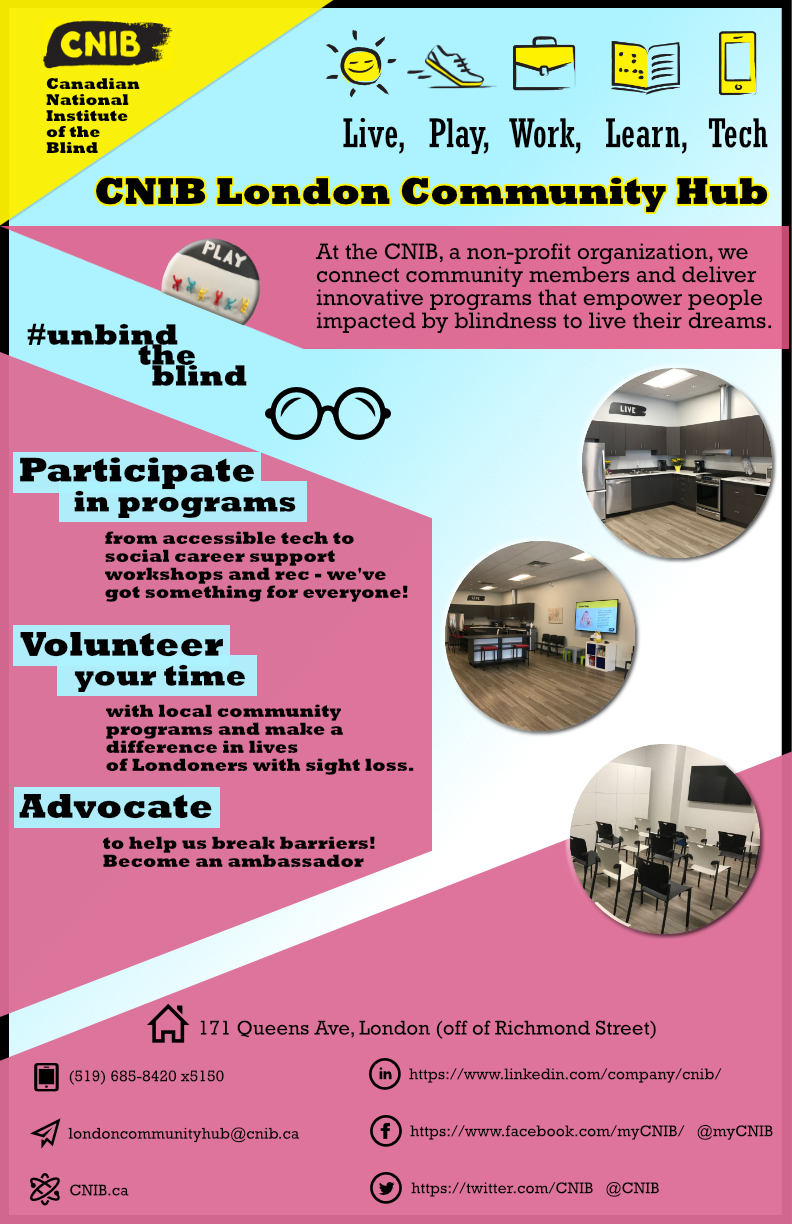 80/114
[Speaker Notes: hdogra_poster.jpg]
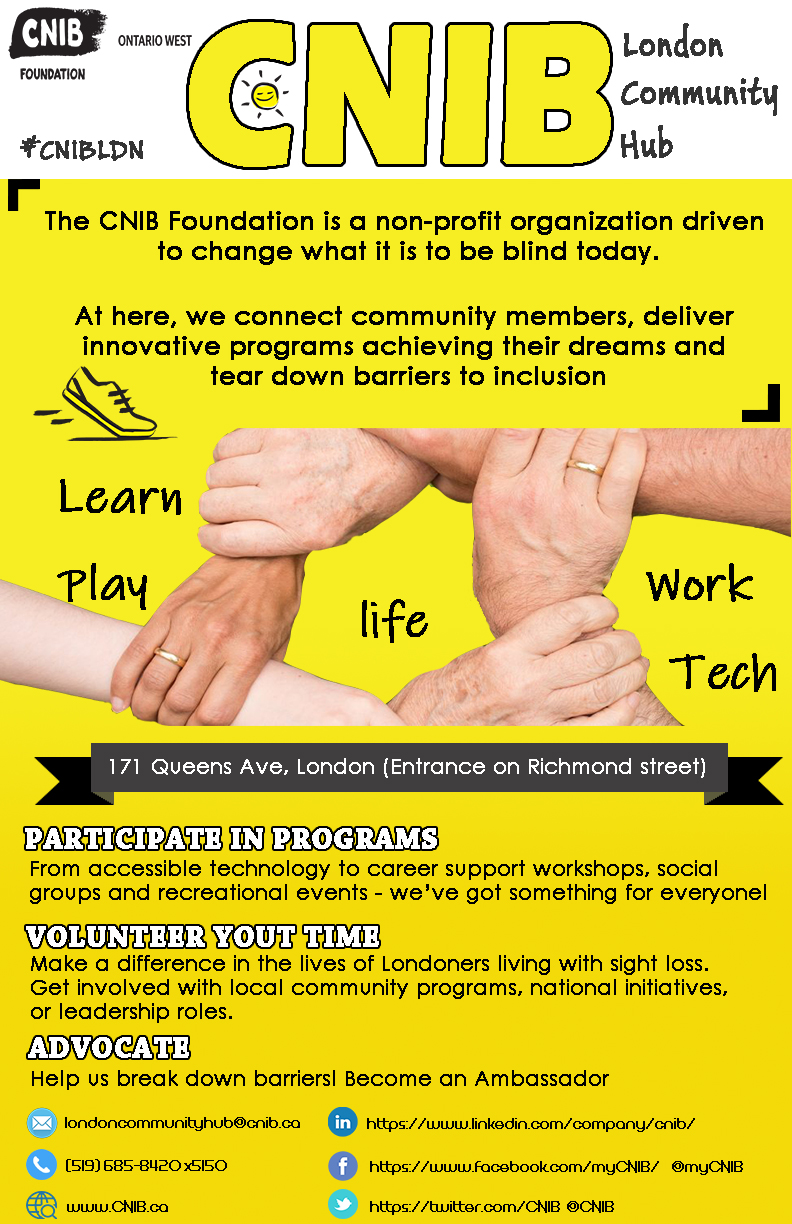 81/114
[Speaker Notes: hcui47_poster.jpg]
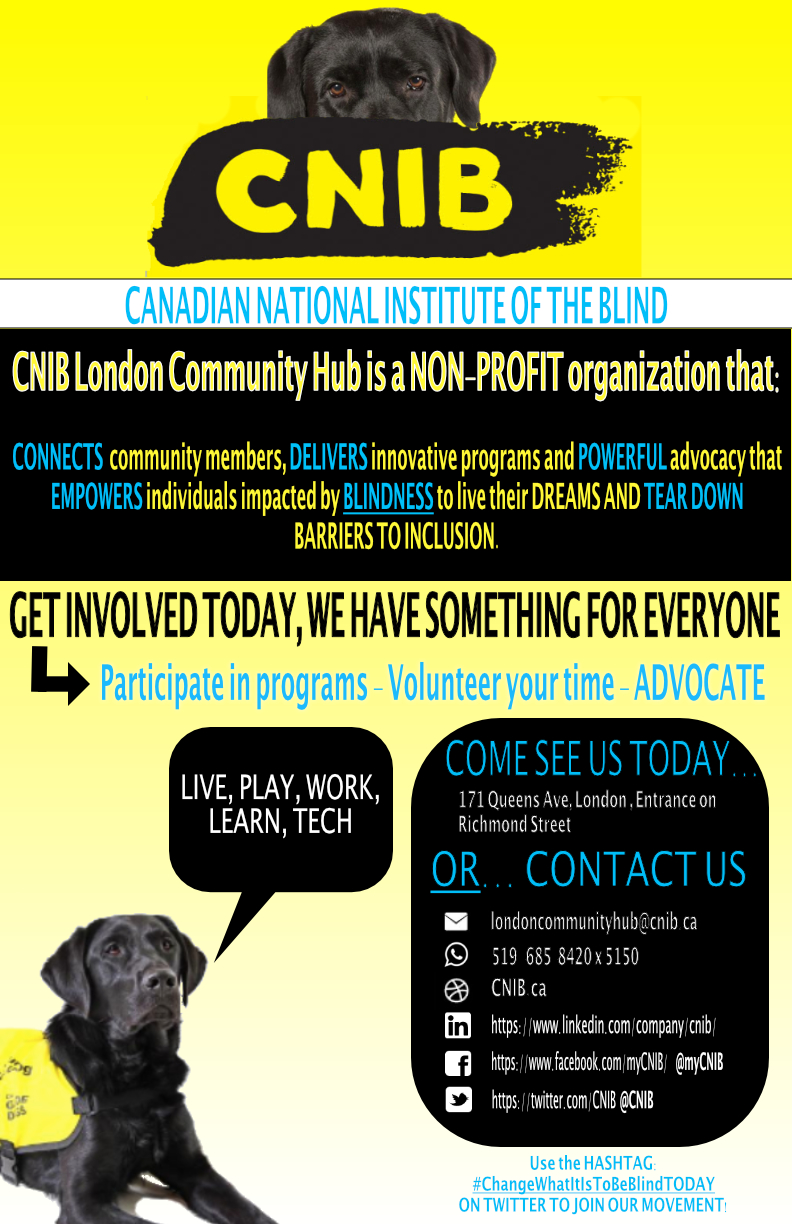 82/114
[Speaker Notes: ggrimes2_poster.jpg]
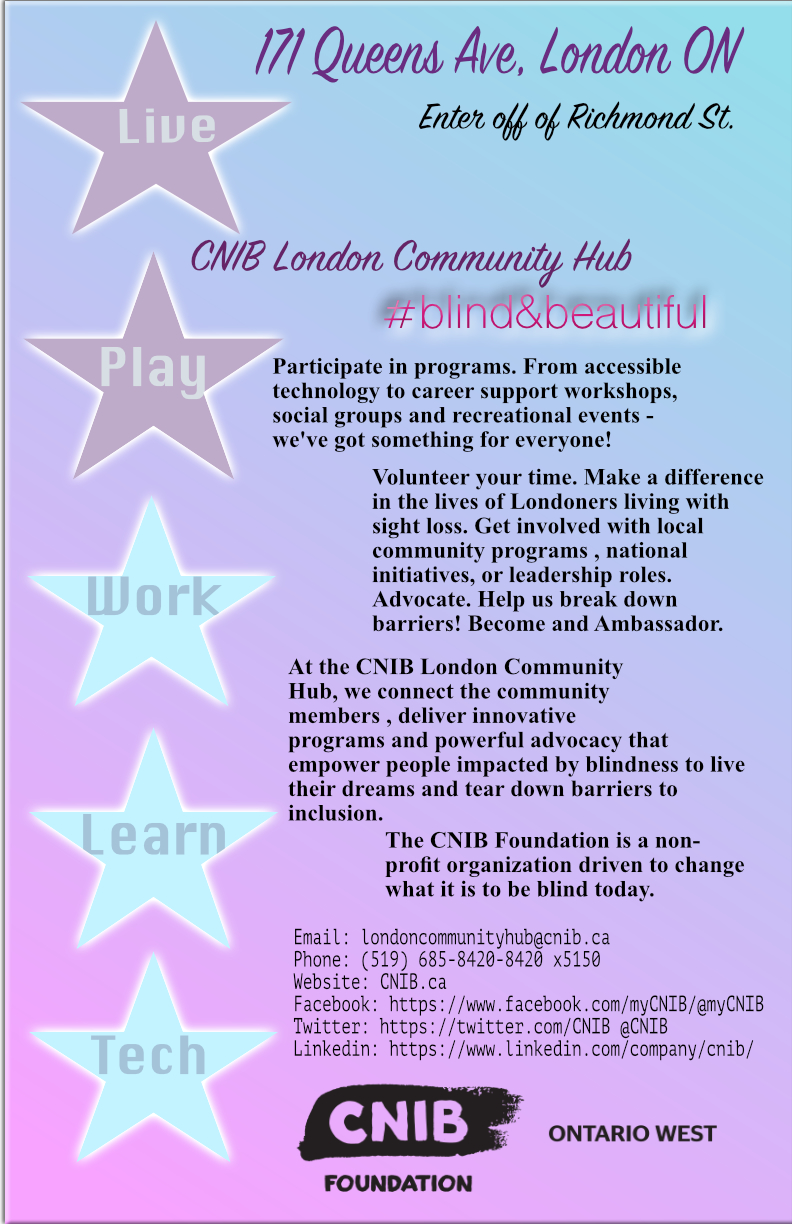 83/114
[Speaker Notes: gdineen2_poster.jpg]
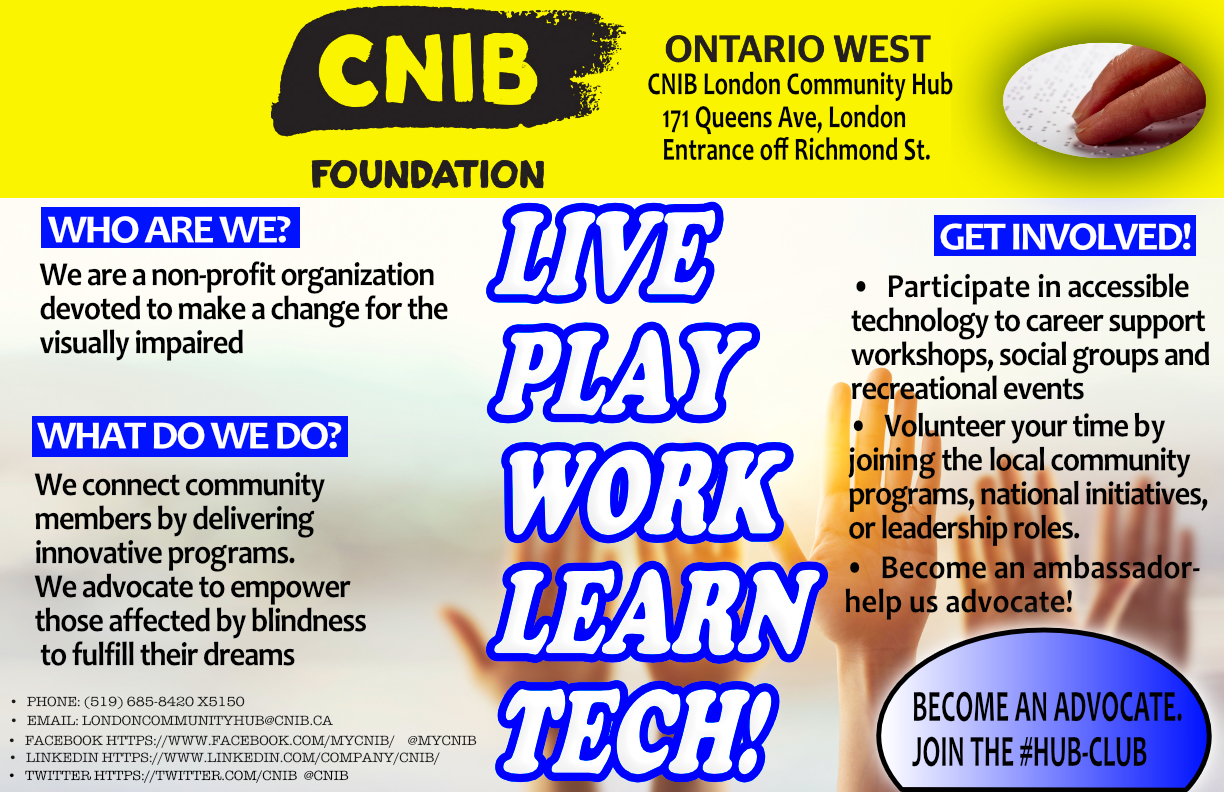 84/114
[Speaker Notes: fheidary_poster.jpg]
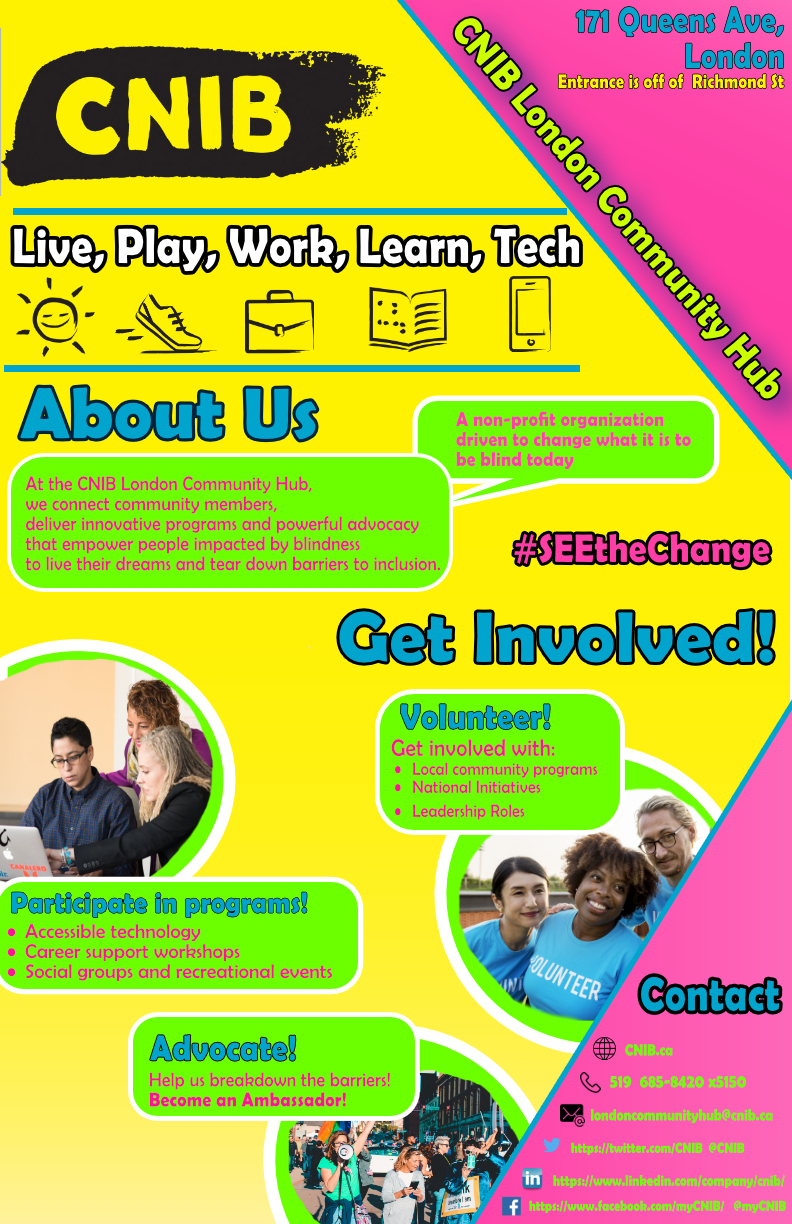 85/114
[Speaker Notes: ffeeza_poster.jpg]
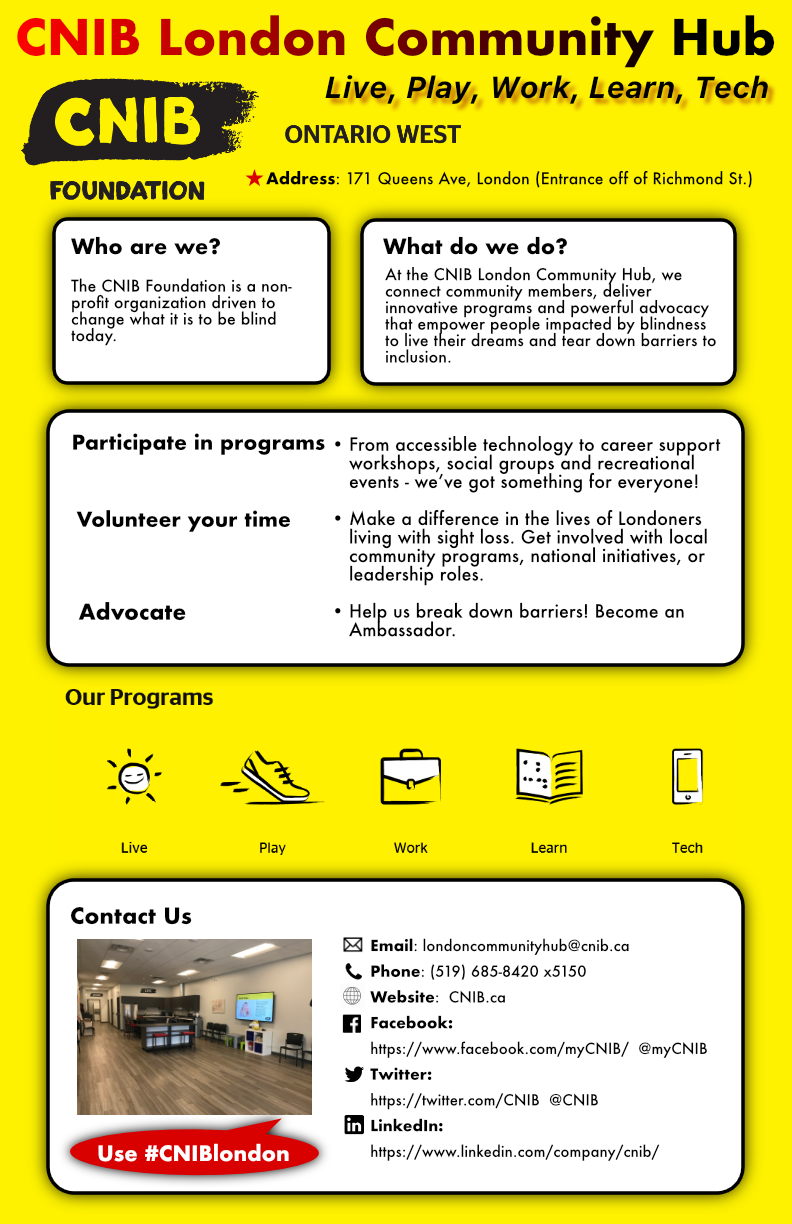 86/114
[Speaker Notes: fdu22_poster.jpg]
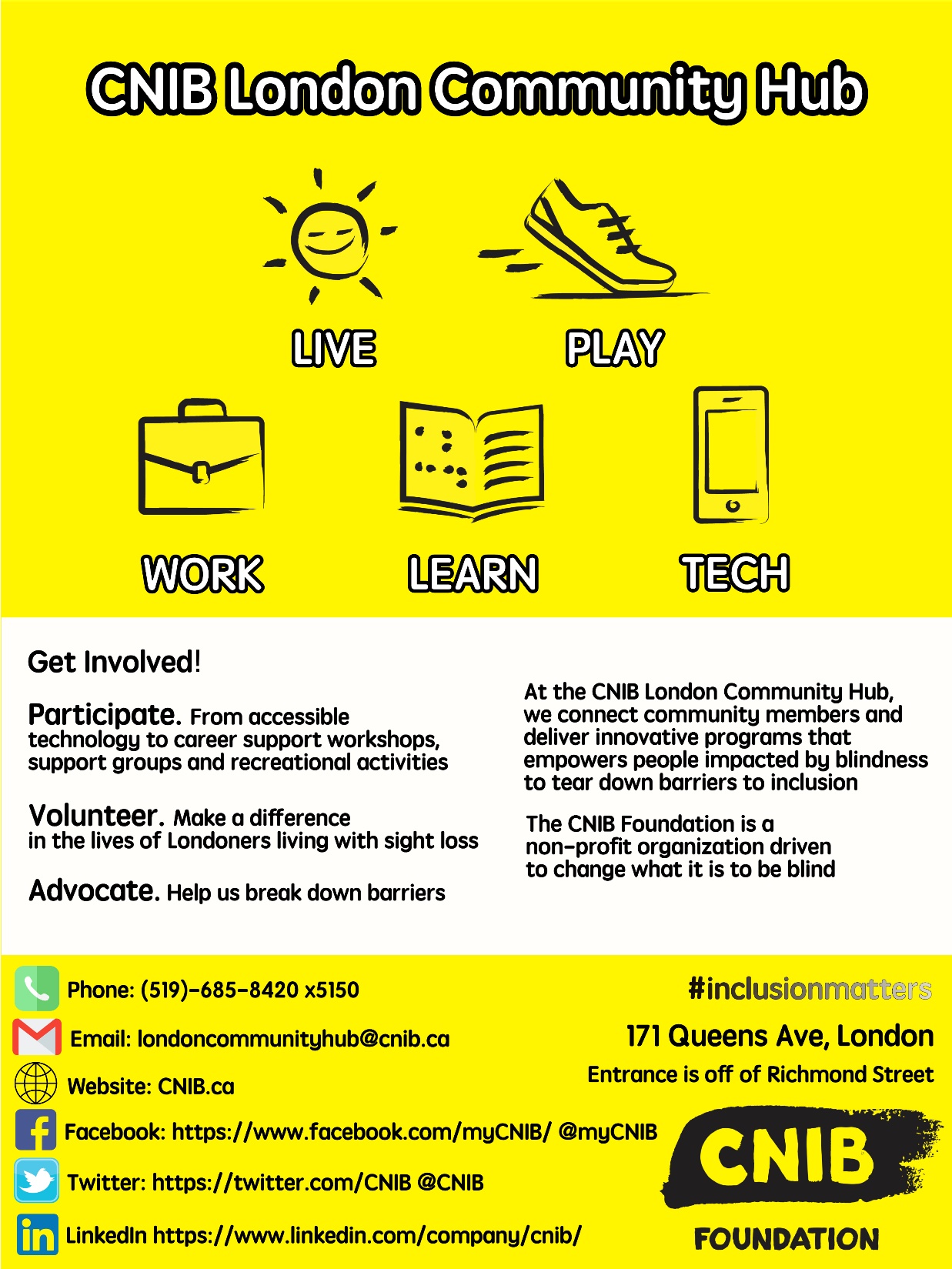 87/114
[Speaker Notes: egreenw3_poster.jpg]
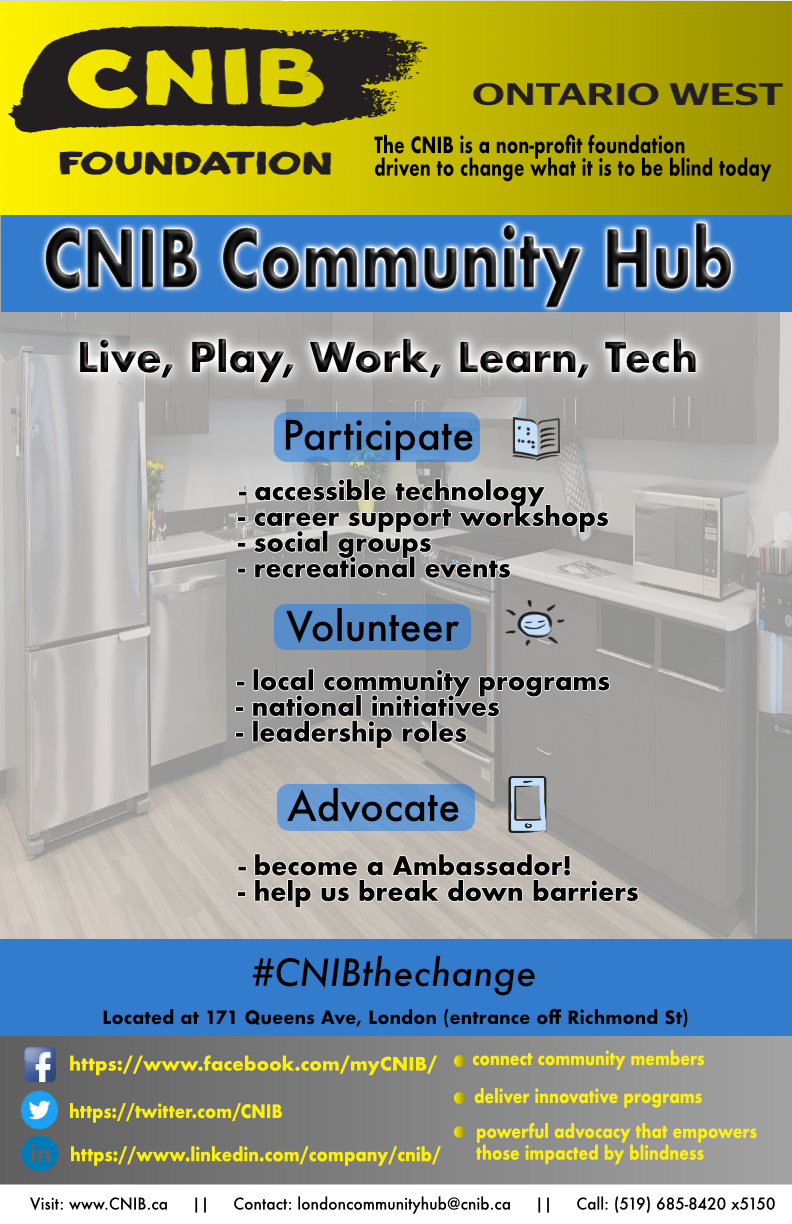 88/114
[Speaker Notes: efung45_poster.jpg]
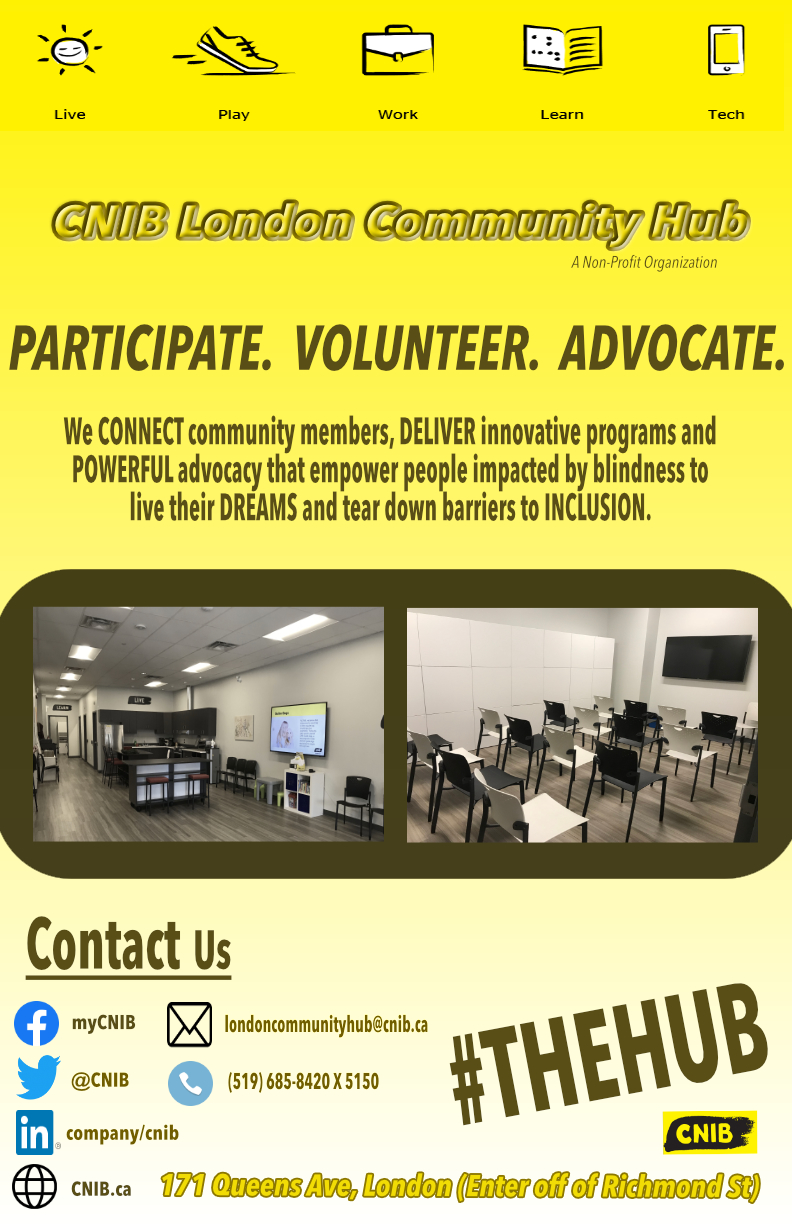 89/114
[Speaker Notes: dguggisb_poster.jpg]
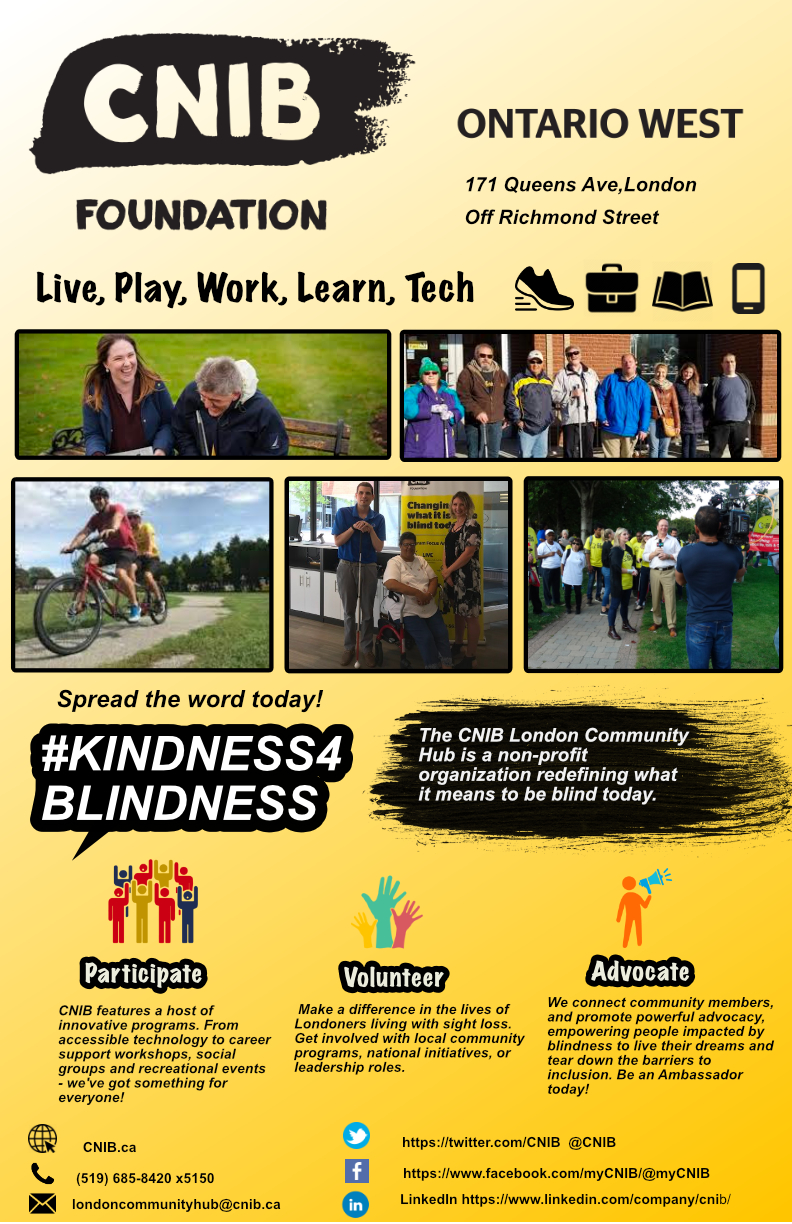 90/114
[Speaker Notes: dgoldba_poster.jpg]
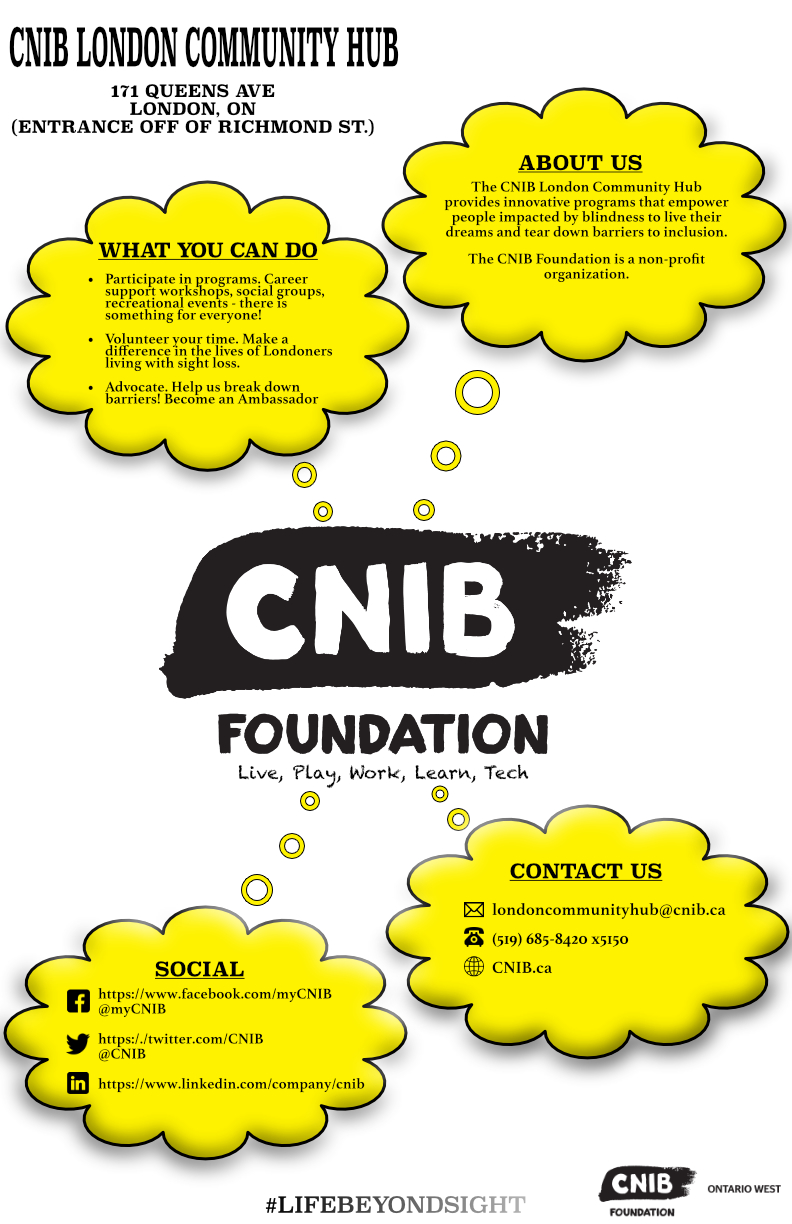 91/114
[Speaker Notes: ddudzic_poster.jpg]
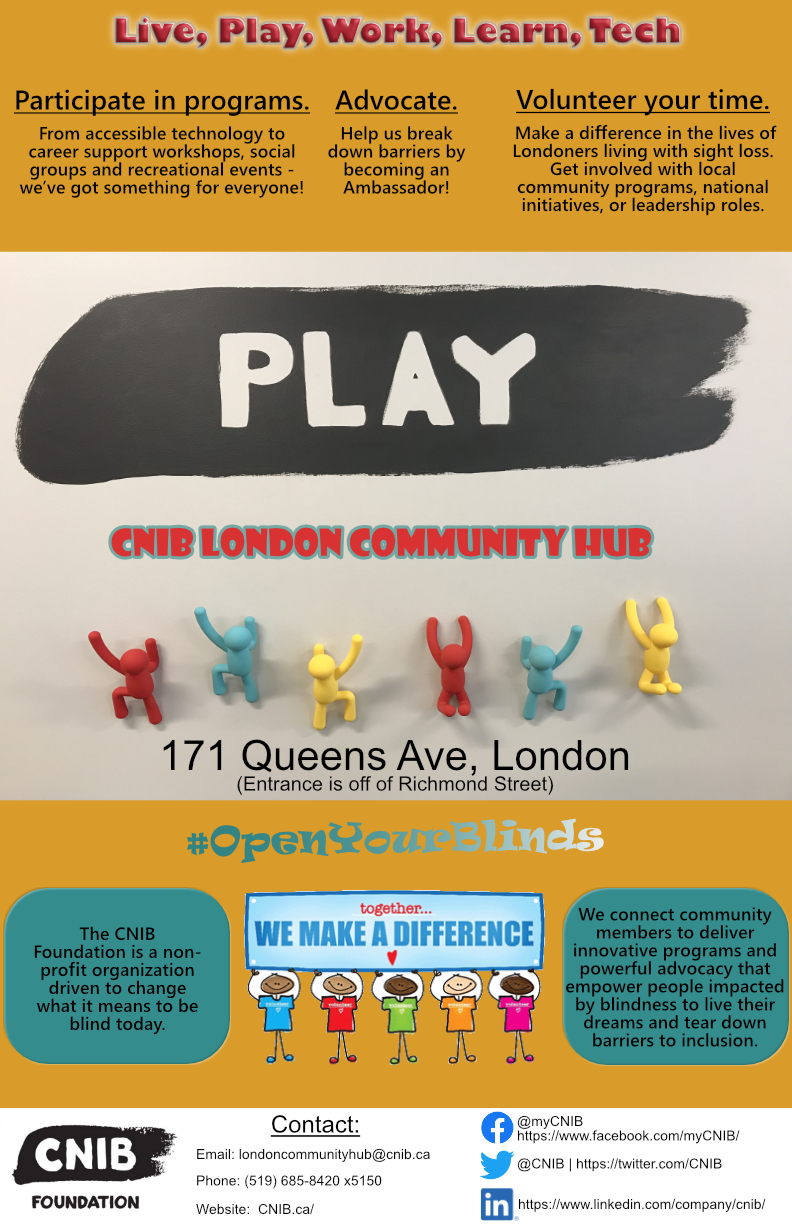 92/114
[Speaker Notes: dcook48_poster.jpg]
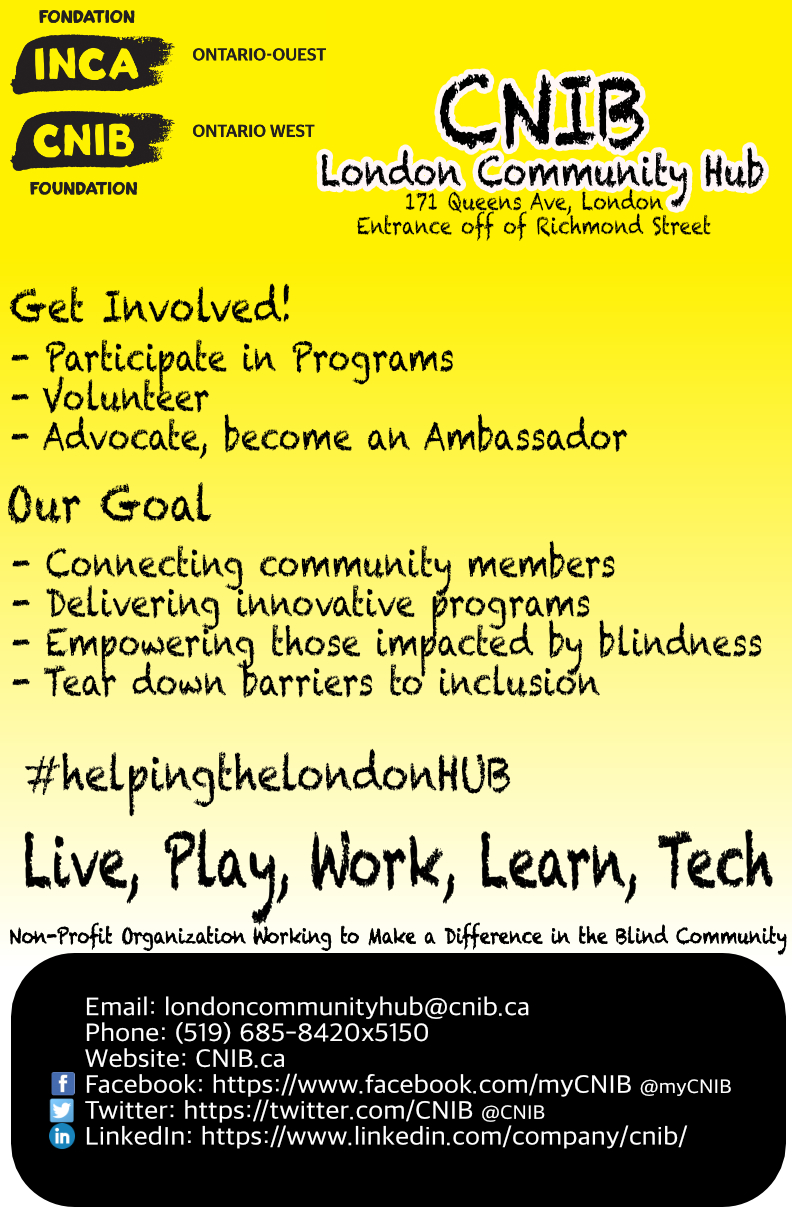 93/114
[Speaker Notes: charr49_poster.jpg]
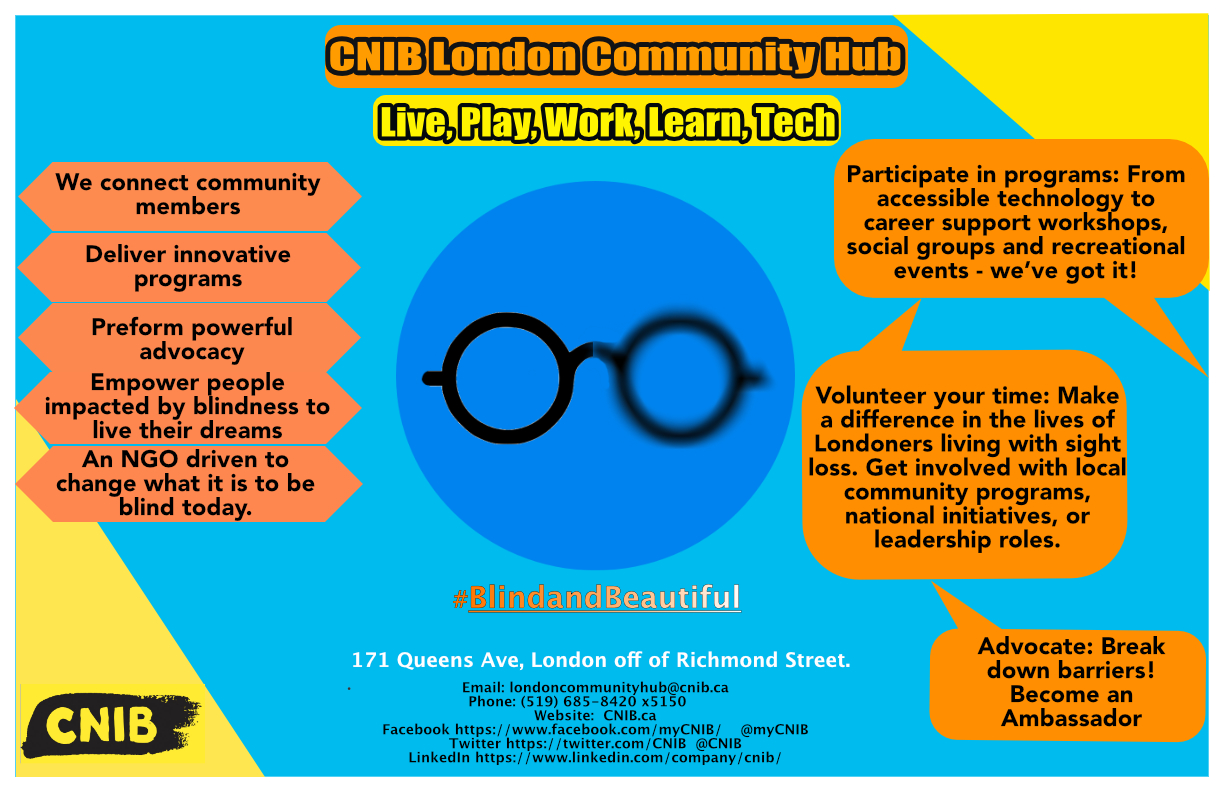 94/114
[Speaker Notes: charr48_poster.jpg]
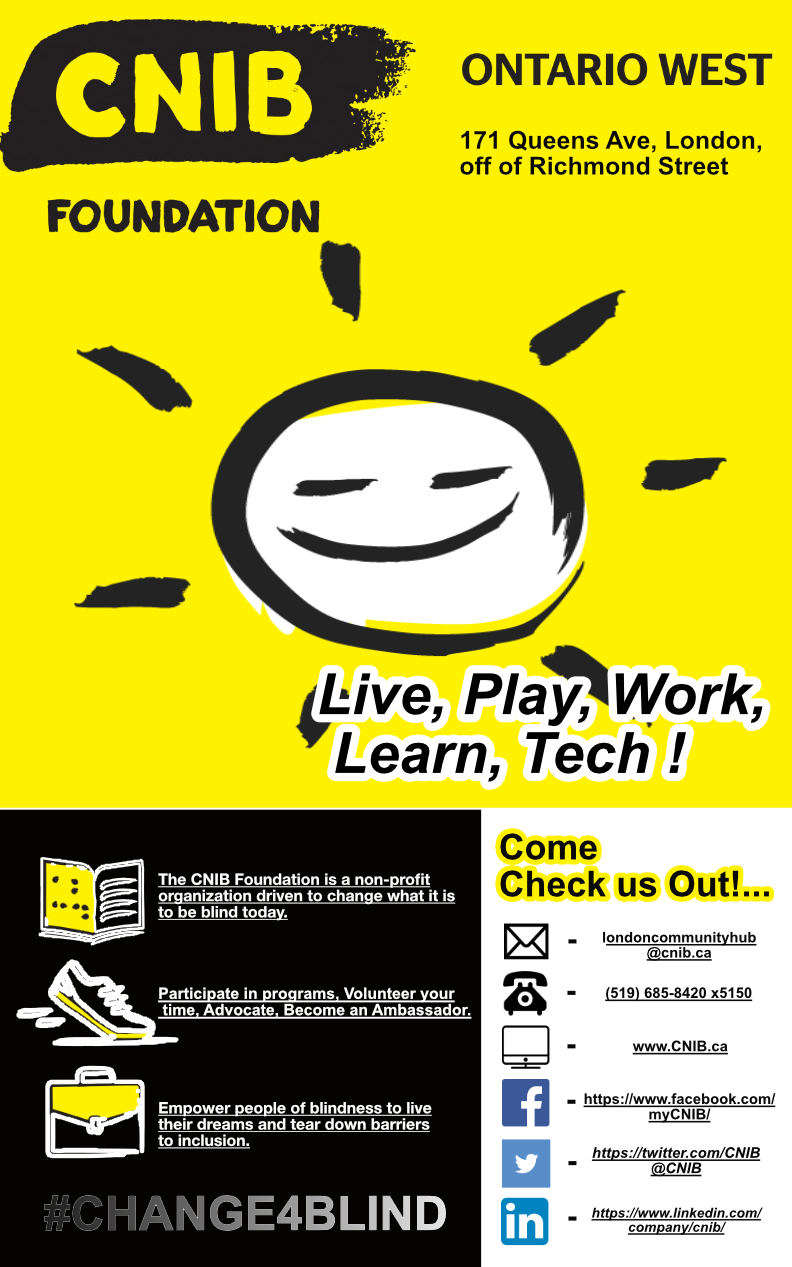 95/114
[Speaker Notes: channa47_poster.jpg]
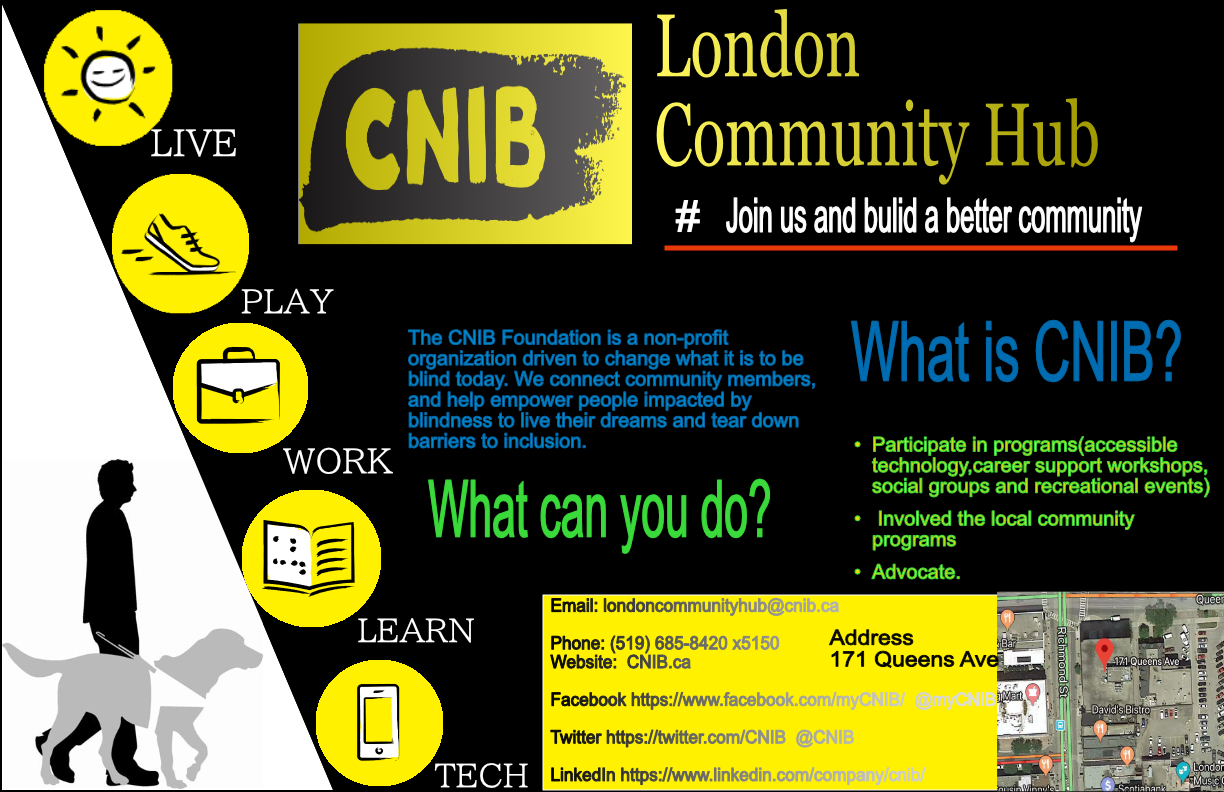 96/114
[Speaker Notes: chan67_poster.jpg]
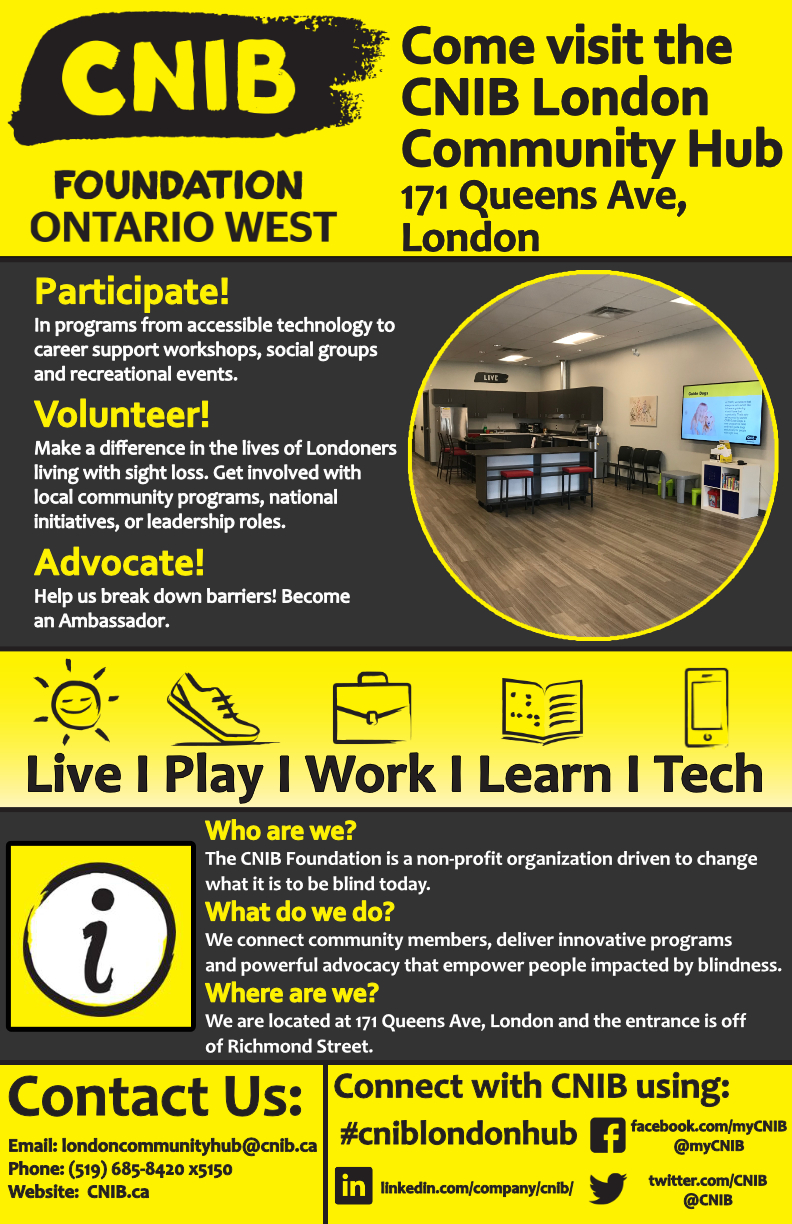 97/114
[Speaker Notes: cdavie45_poster.jpg]
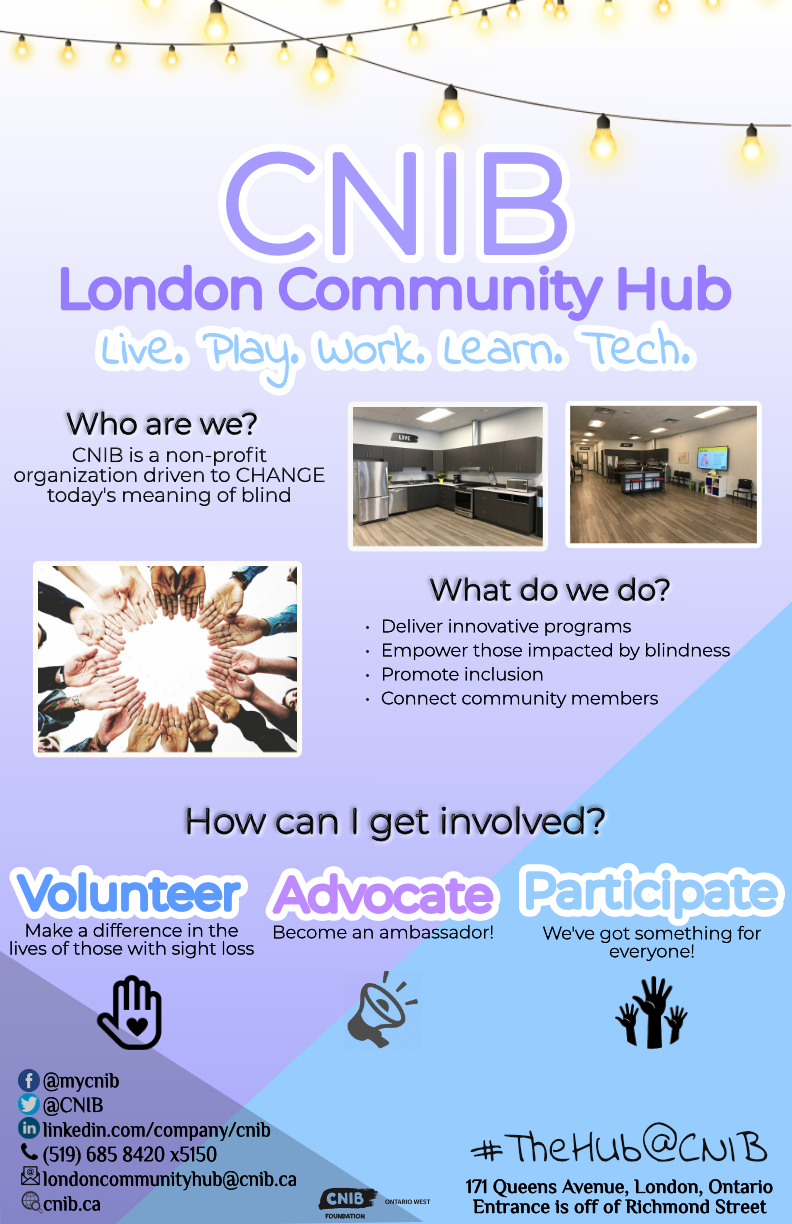 98/114
[Speaker Notes: ccolli48_poster.jpg]
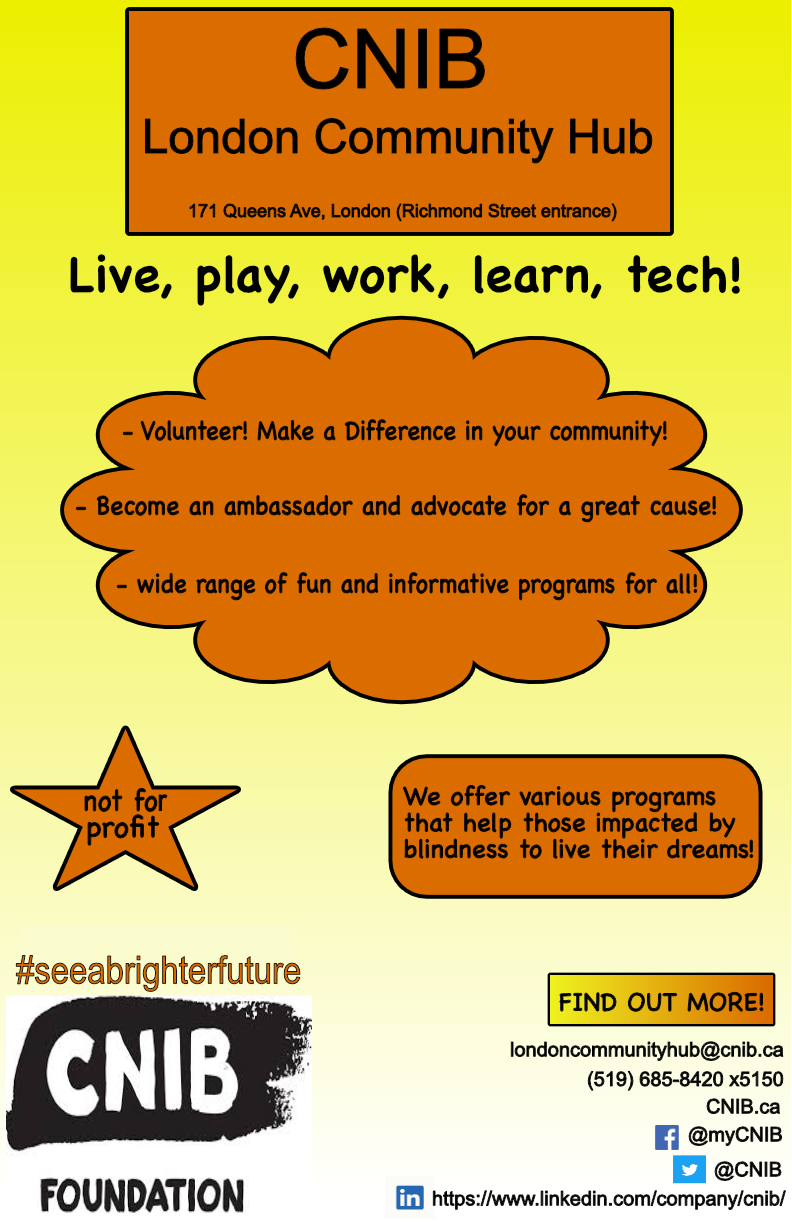 99/114
[Speaker Notes: bfox42_poster.jpg]
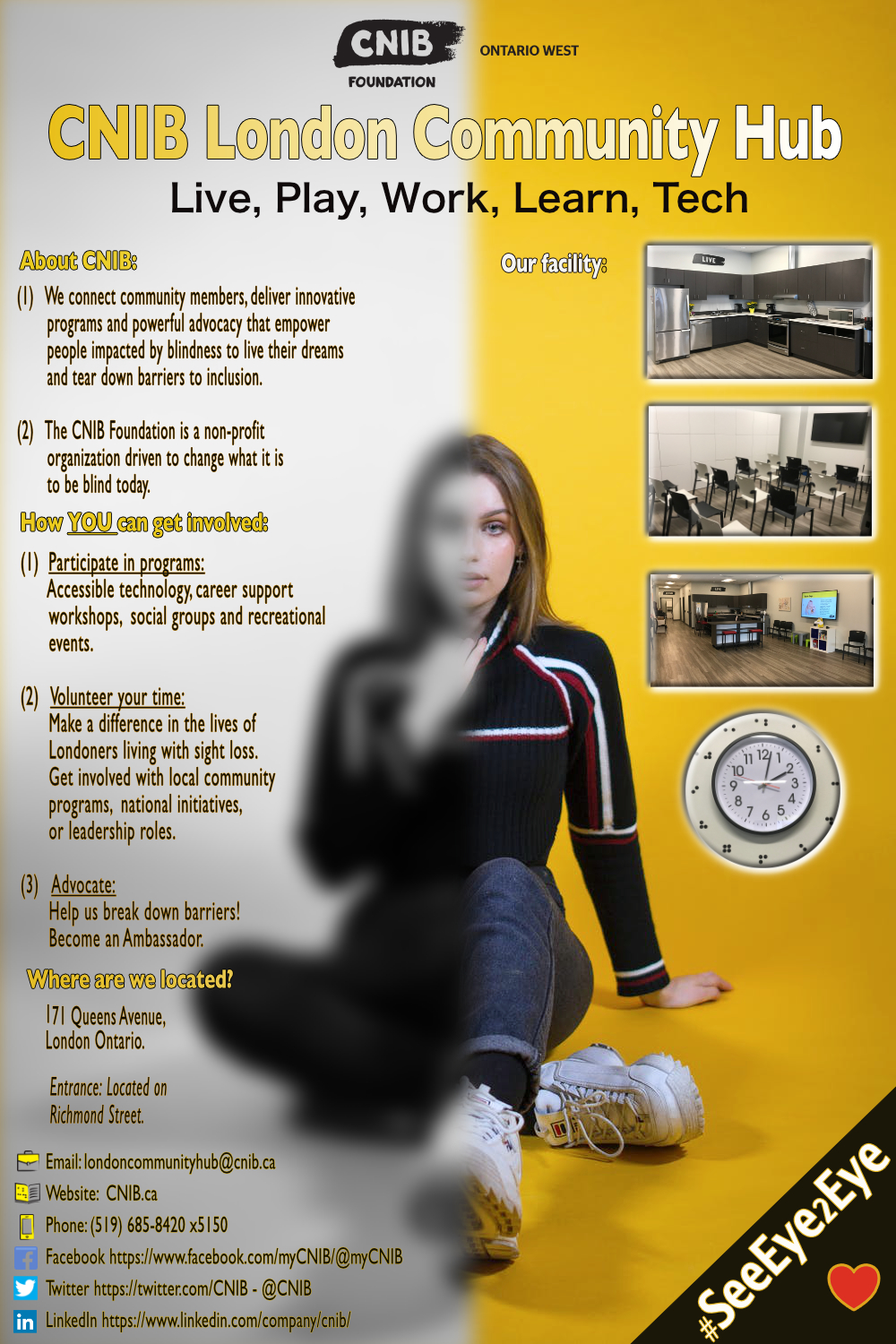 100/114
[Speaker Notes: bdegaspe_poster.jpg]
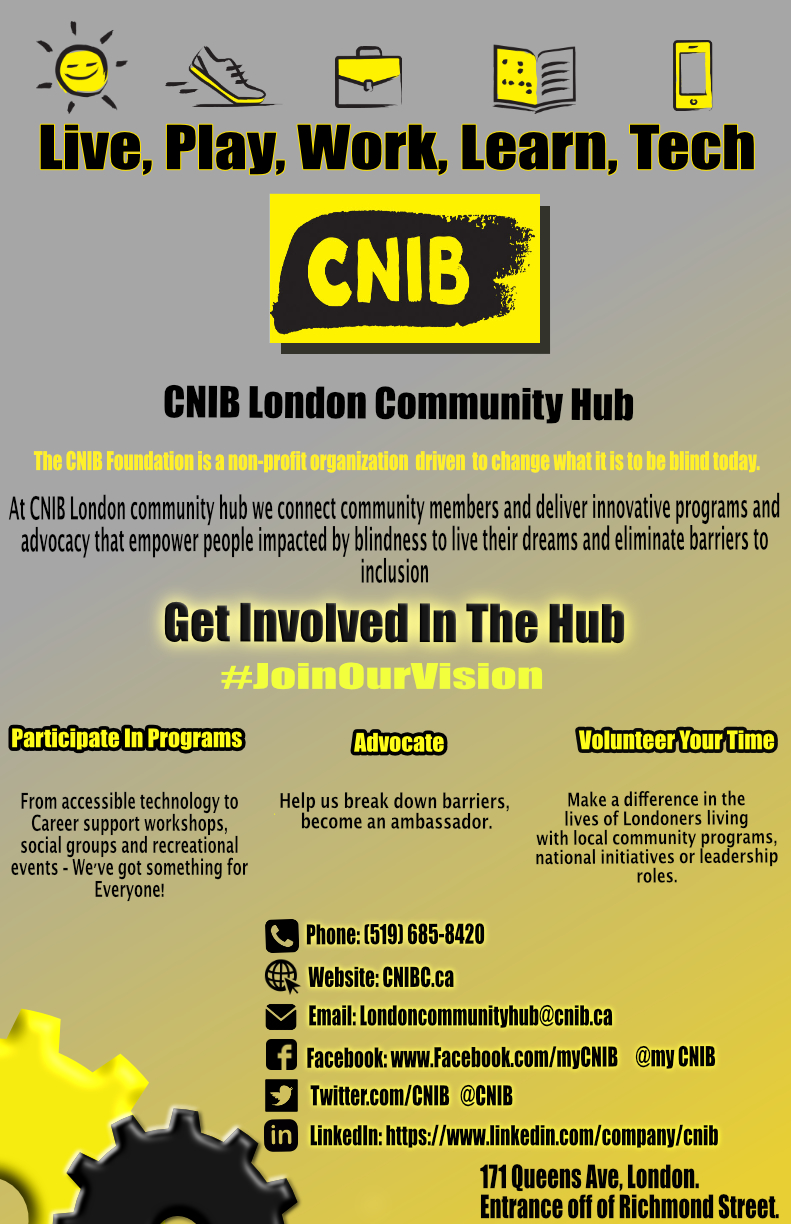 101/114
[Speaker Notes: bdavis89_poster.jpg]
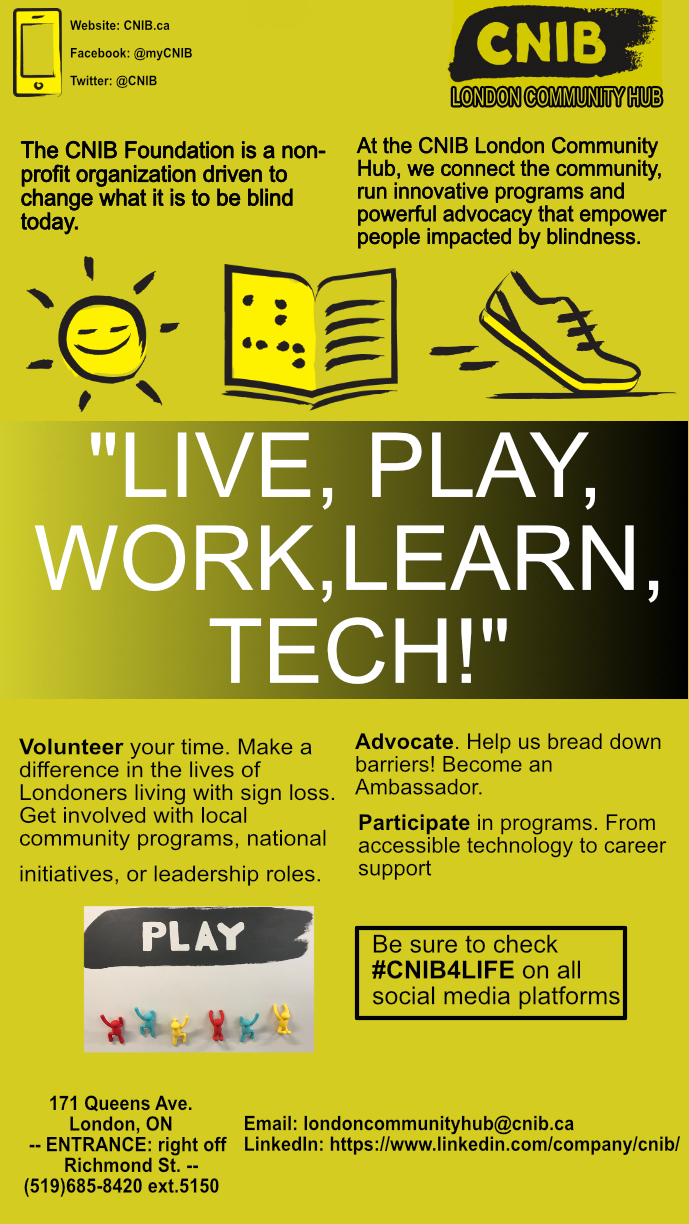 102/114
[Speaker Notes: bdadelah_poster.jpg]
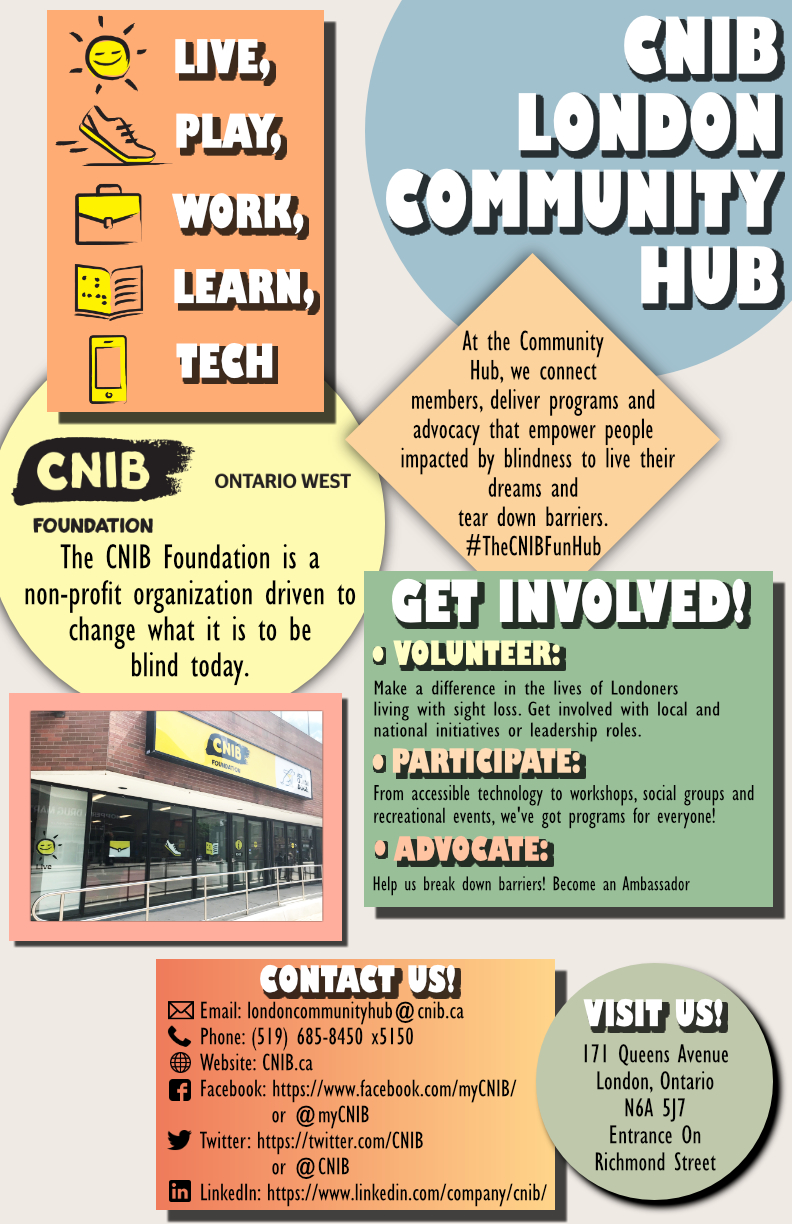 103/114
[Speaker Notes: agupt97_poster.jpg]
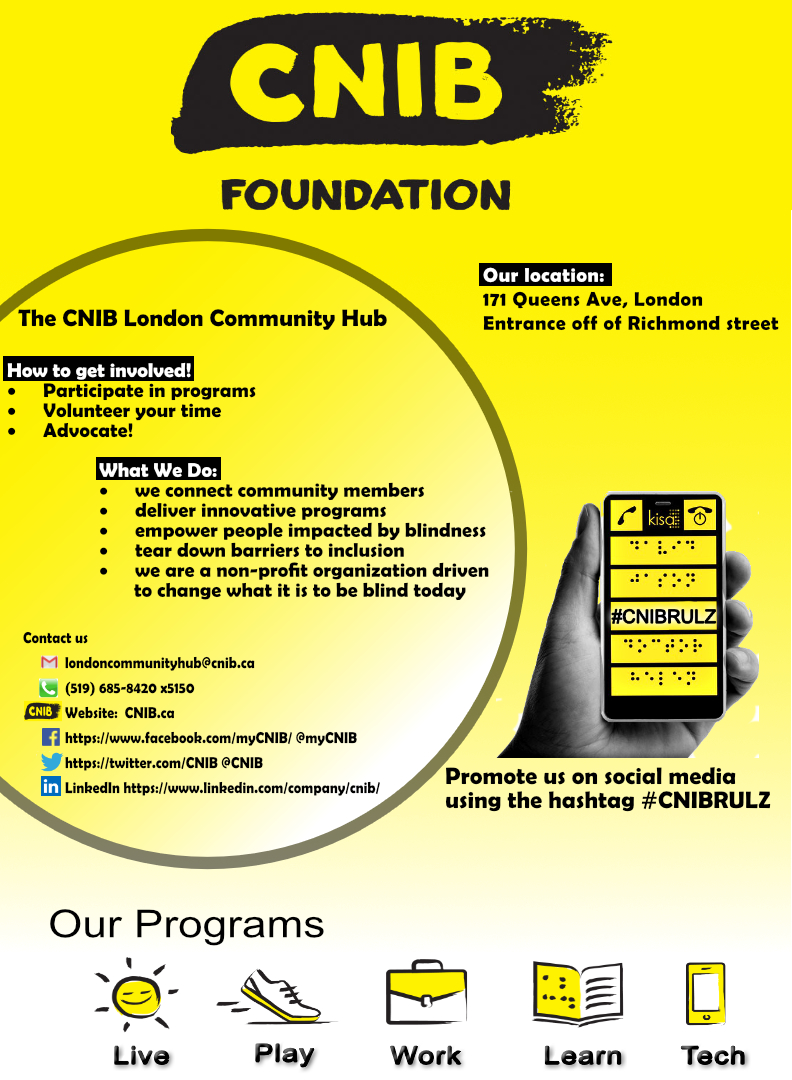 104/114
[Speaker Notes: agill292_poster.jpg]
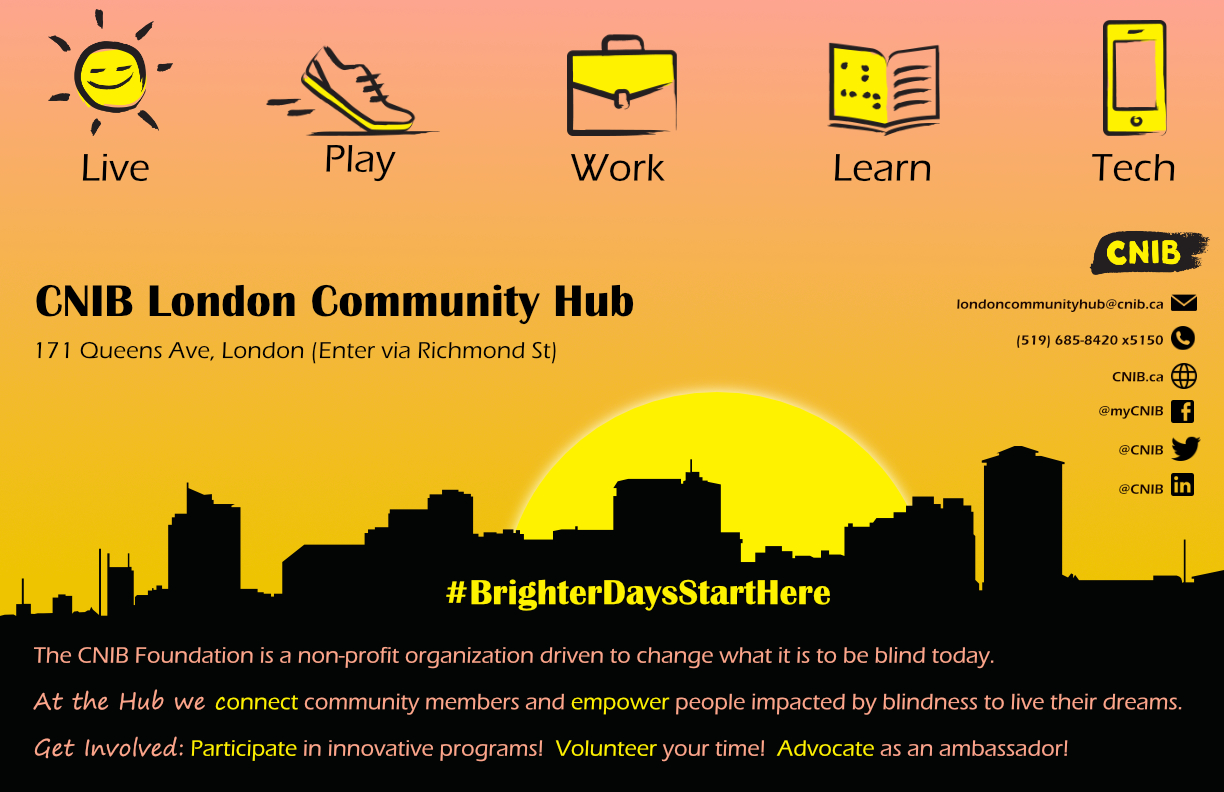 105/114
[Speaker Notes: agill266_poster.jpg]
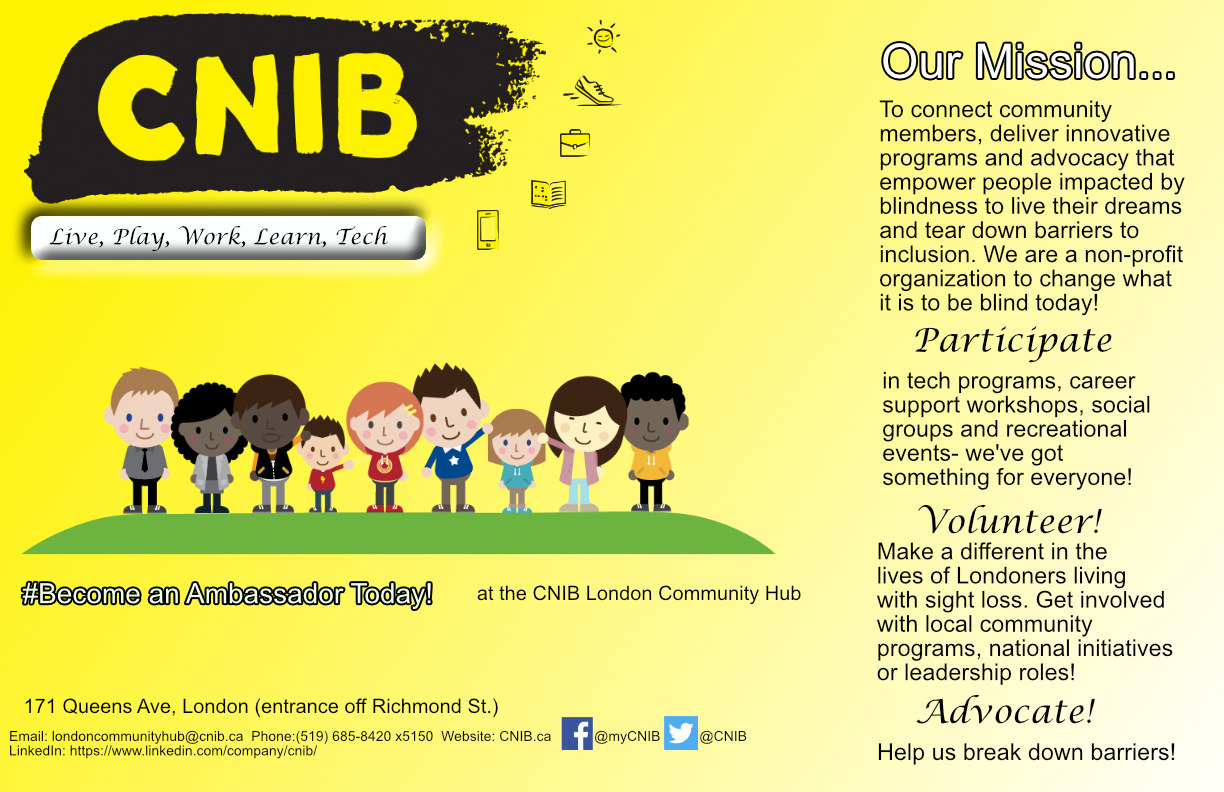 106/114
[Speaker Notes: ageng3_poster.jpg]
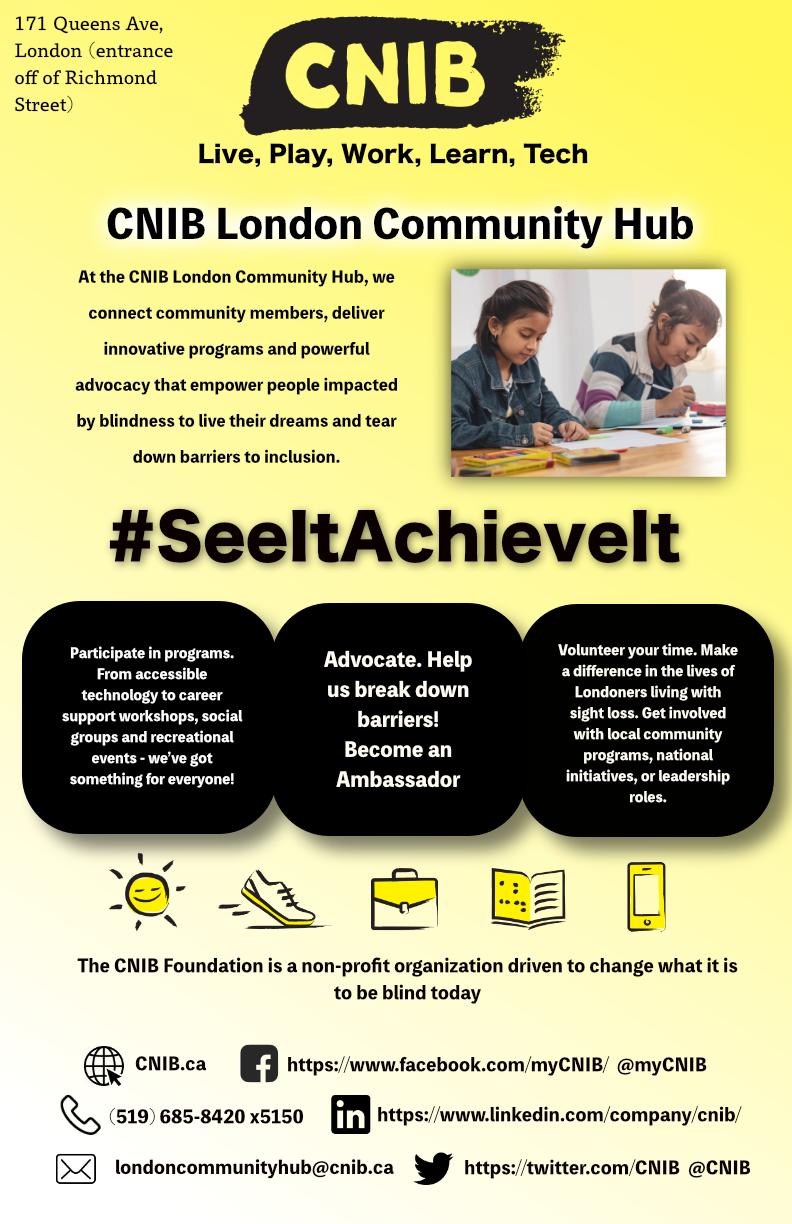 107/114
[Speaker Notes: afarbste_poster.jpg]
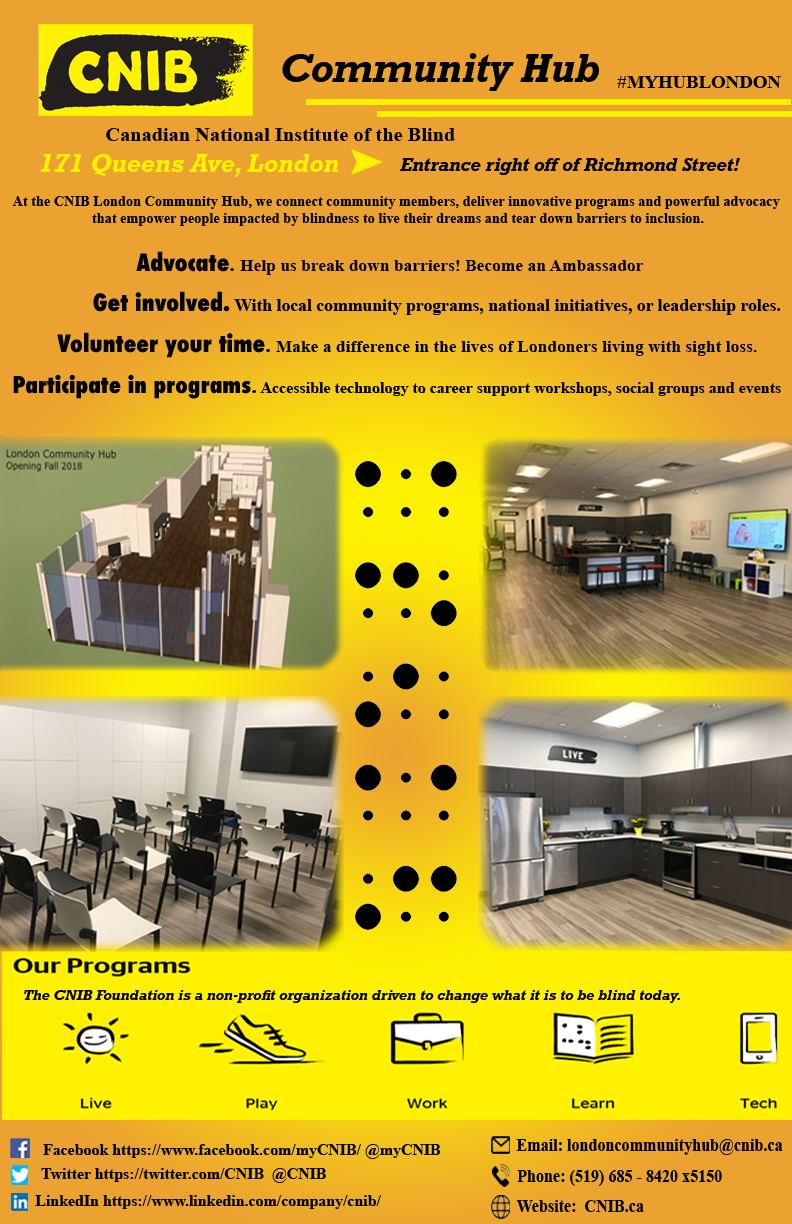 108/114
[Speaker Notes: aessaye_poster.jpg]
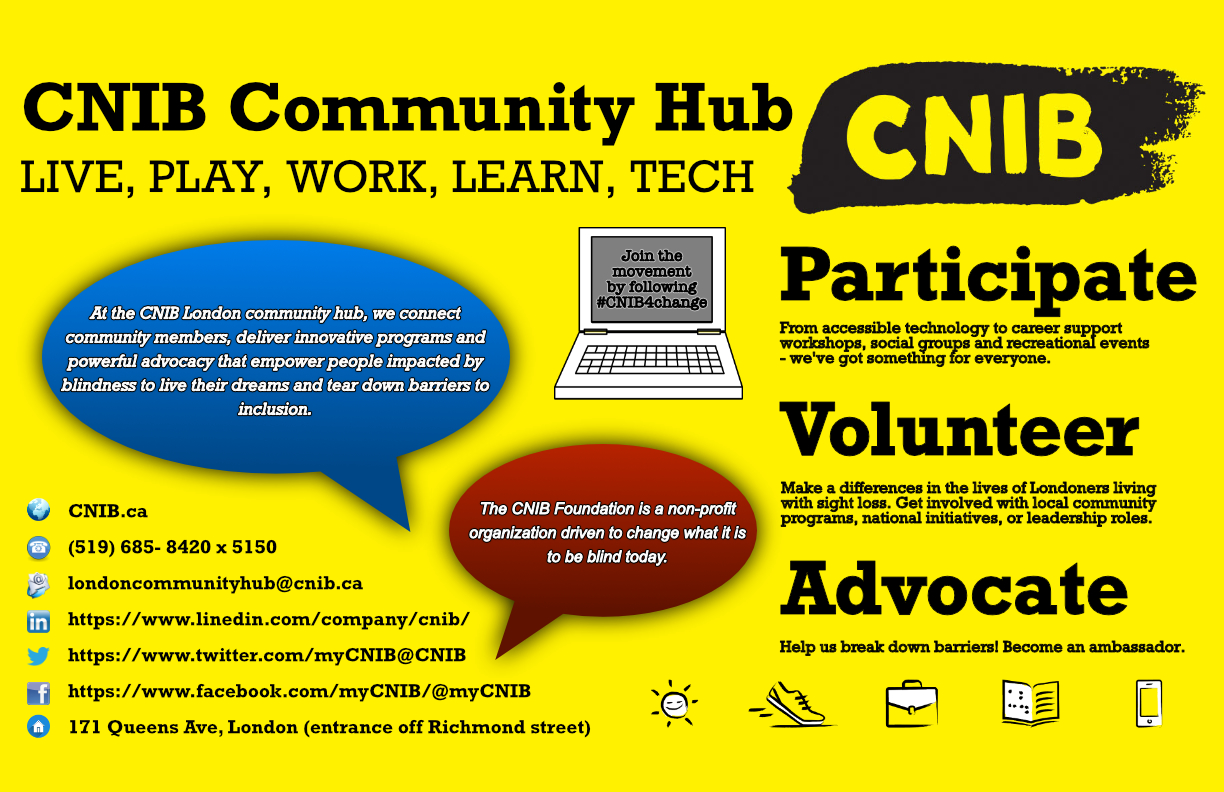 109/114
[Speaker Notes: adroge_poster.jpg]
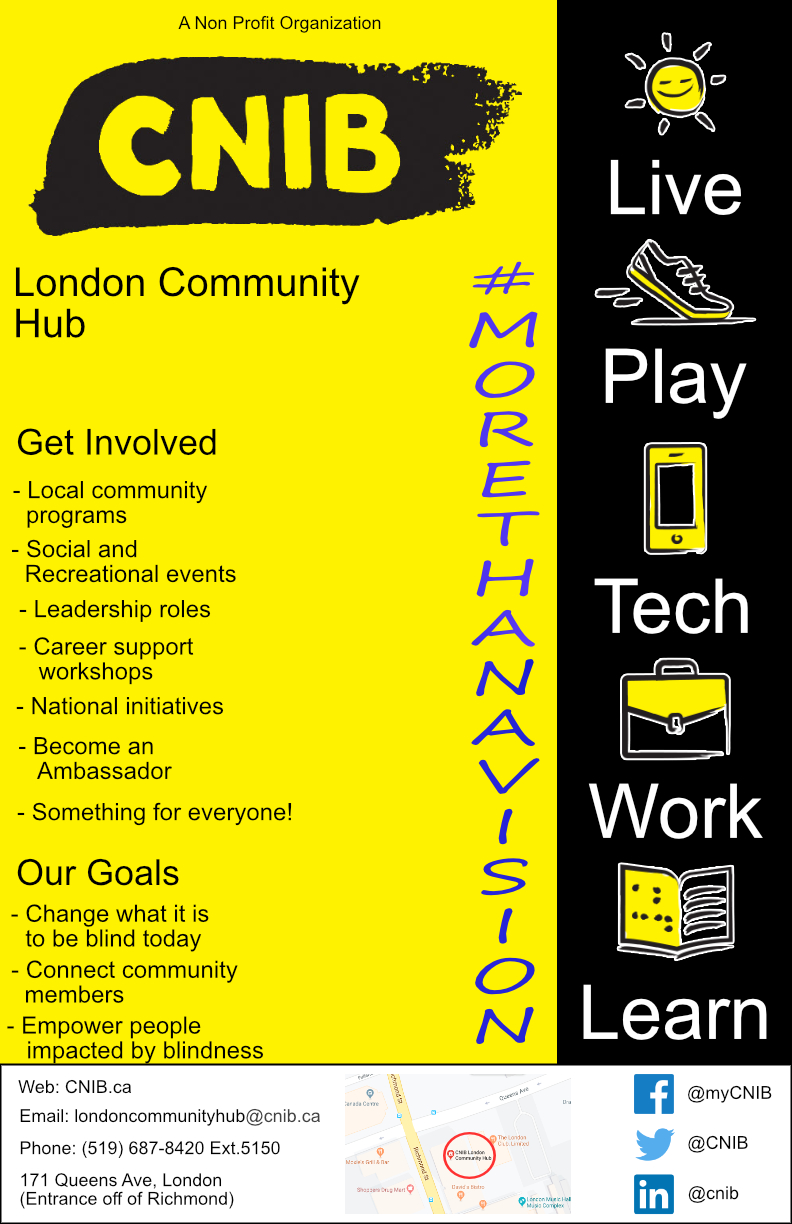 110/114
[Speaker Notes: adicker_poster.jpg]
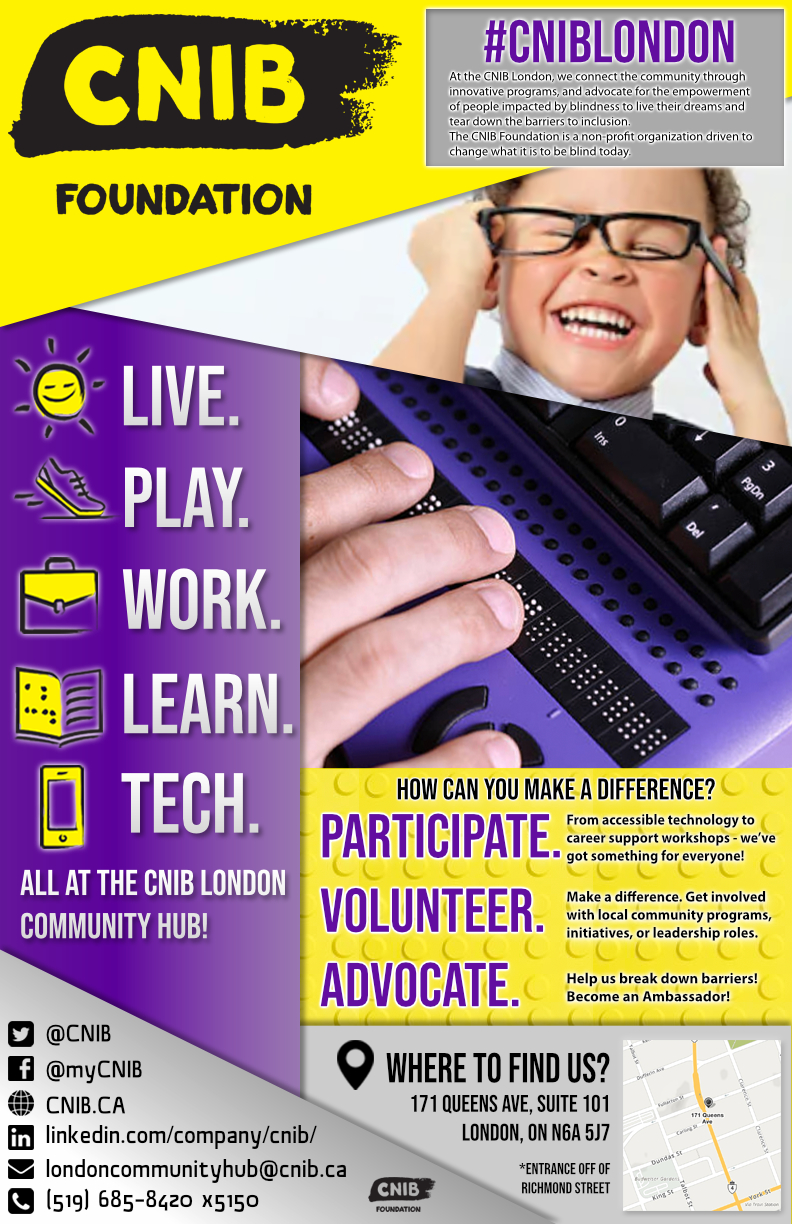 111/114
[Speaker Notes: adicarl8_poster.jpg]
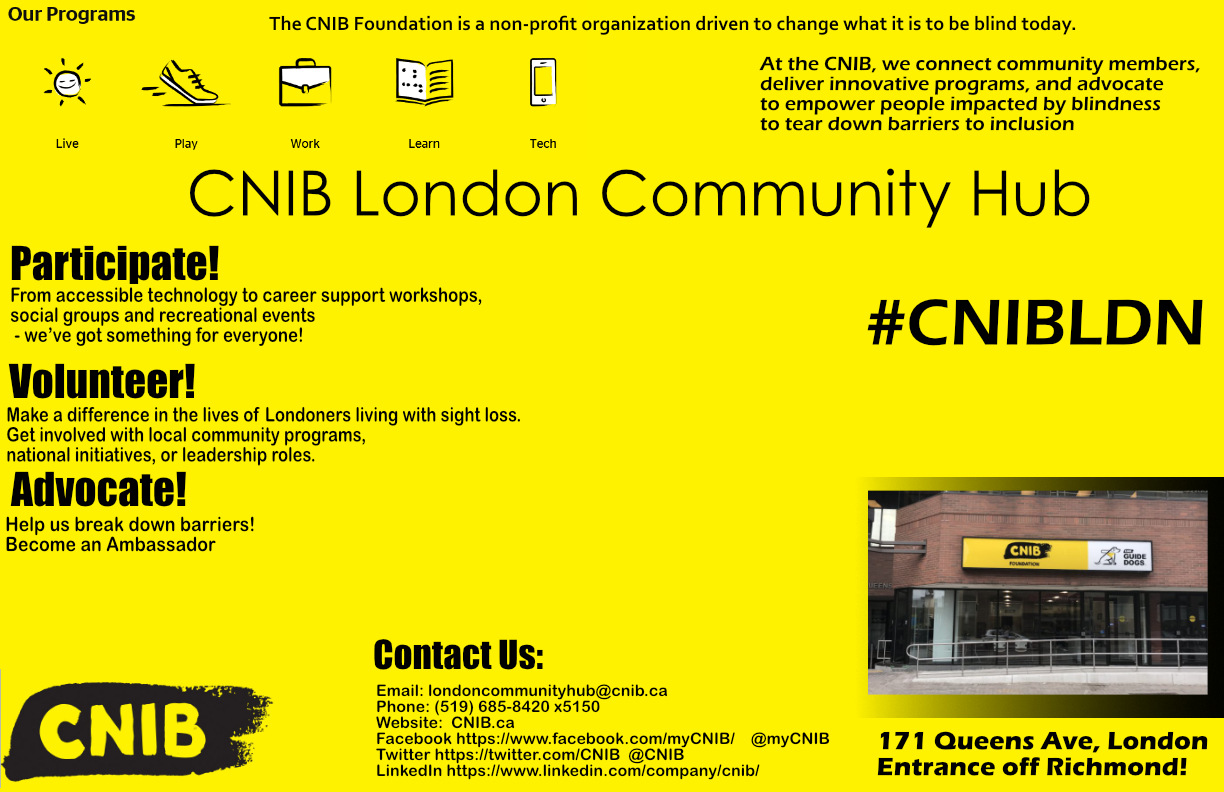 112/114
[Speaker Notes: adaouk2_poster.jpg]
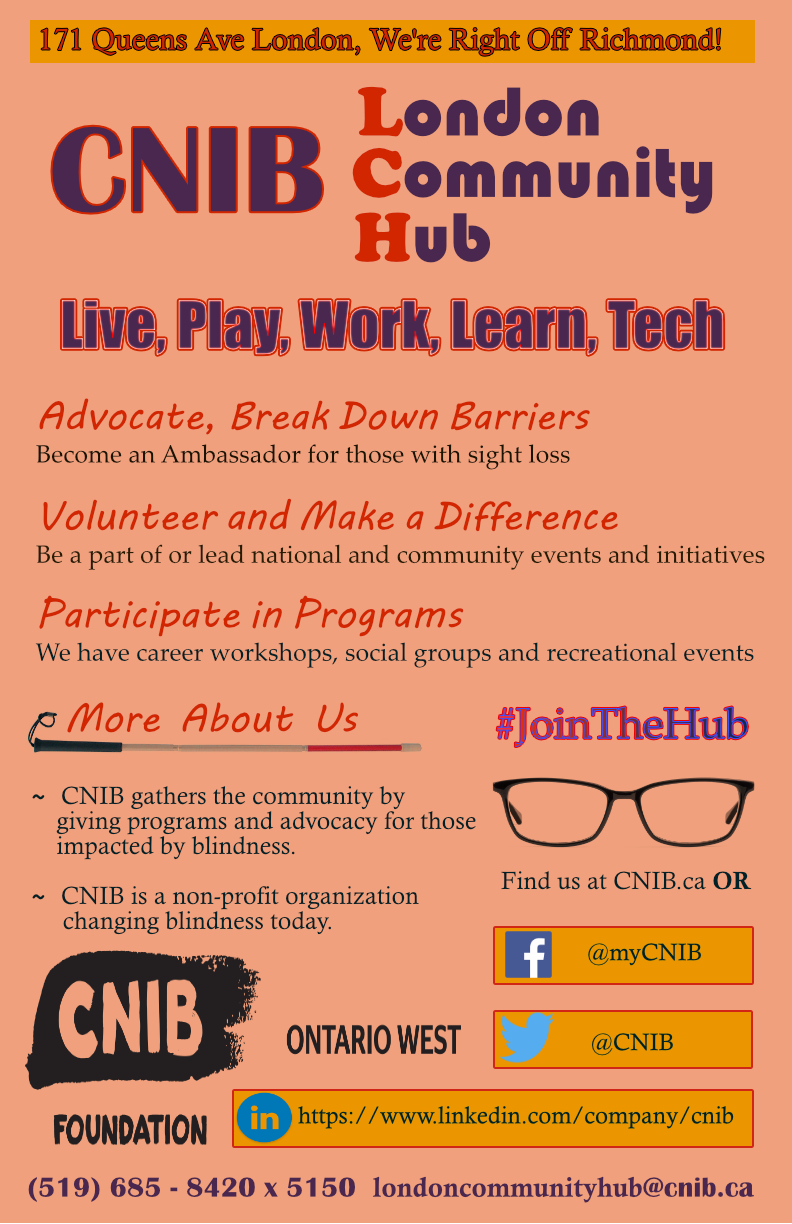 113/114
[Speaker Notes: acronin8_poster.jpg]
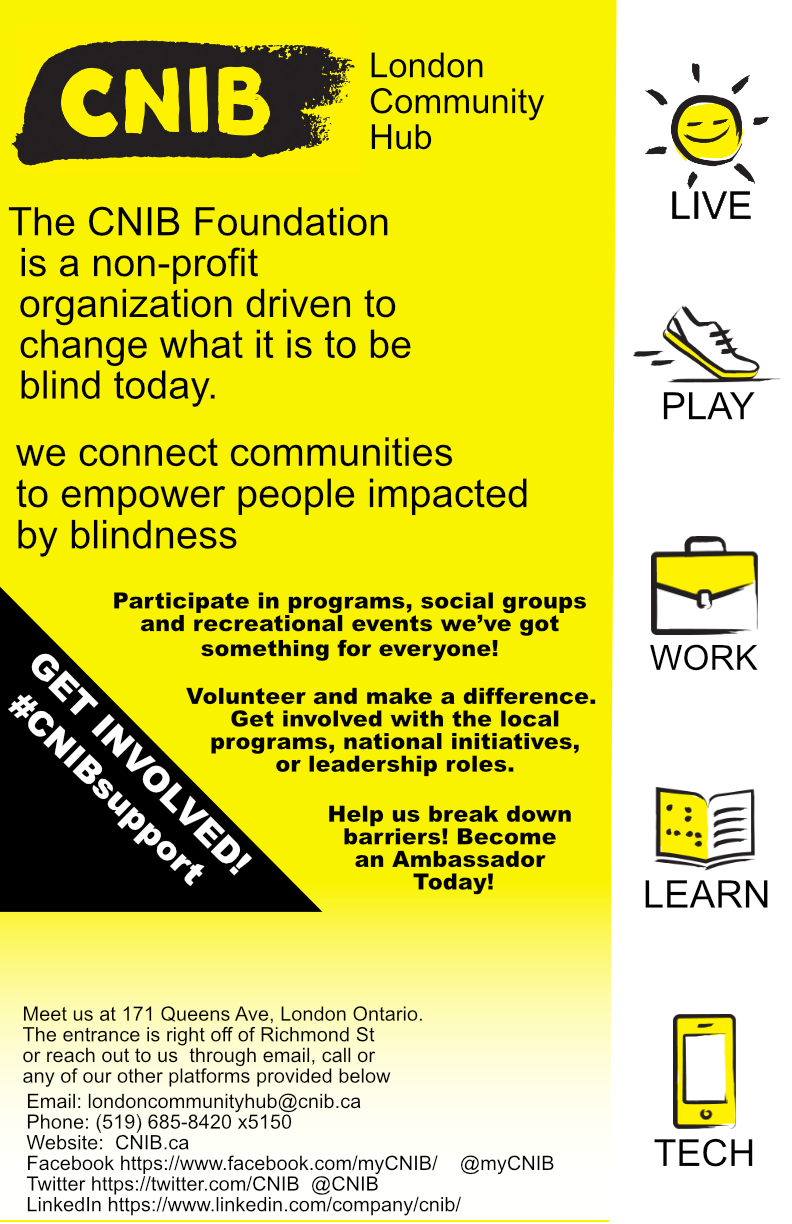 114/114
[Speaker Notes: acox44_poster.jpg]